Descargo de Responsabilidad: La información contenida aquí proviene de fuentes de subscripciones a noticias públicas y privadas que se consideran confiables; sin embargo Cotton Incorporated no garantiza su exactitud y completud. 

No se asume responsabilidad por el uso de esta información y no se hacen promesas o garantías de manera explícita o implícita. 

La información contenida aquí no debe fiarse con el propósito de tomar decisiones de inversión. Esta comunicación no tiene la intención de pronosticar o predecir los precios o eventos futuros. 

© 2025 Cotton Incorporated. 
All rights reserved; America's Cotton Producers and Importers
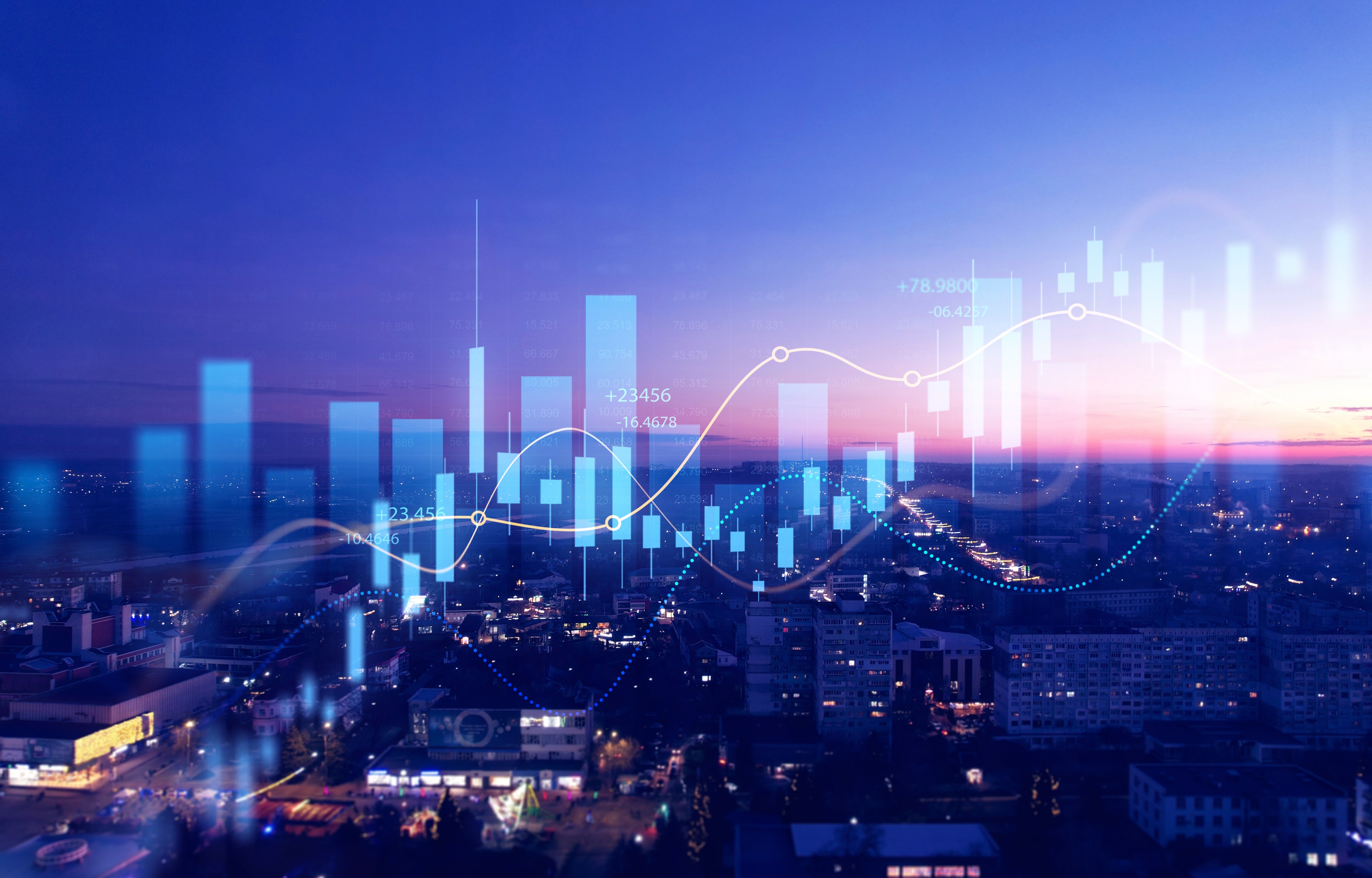 PANORAMA MERCADO DEL ALGODON
Cotton Incorporated
Jud Griffin, Economista
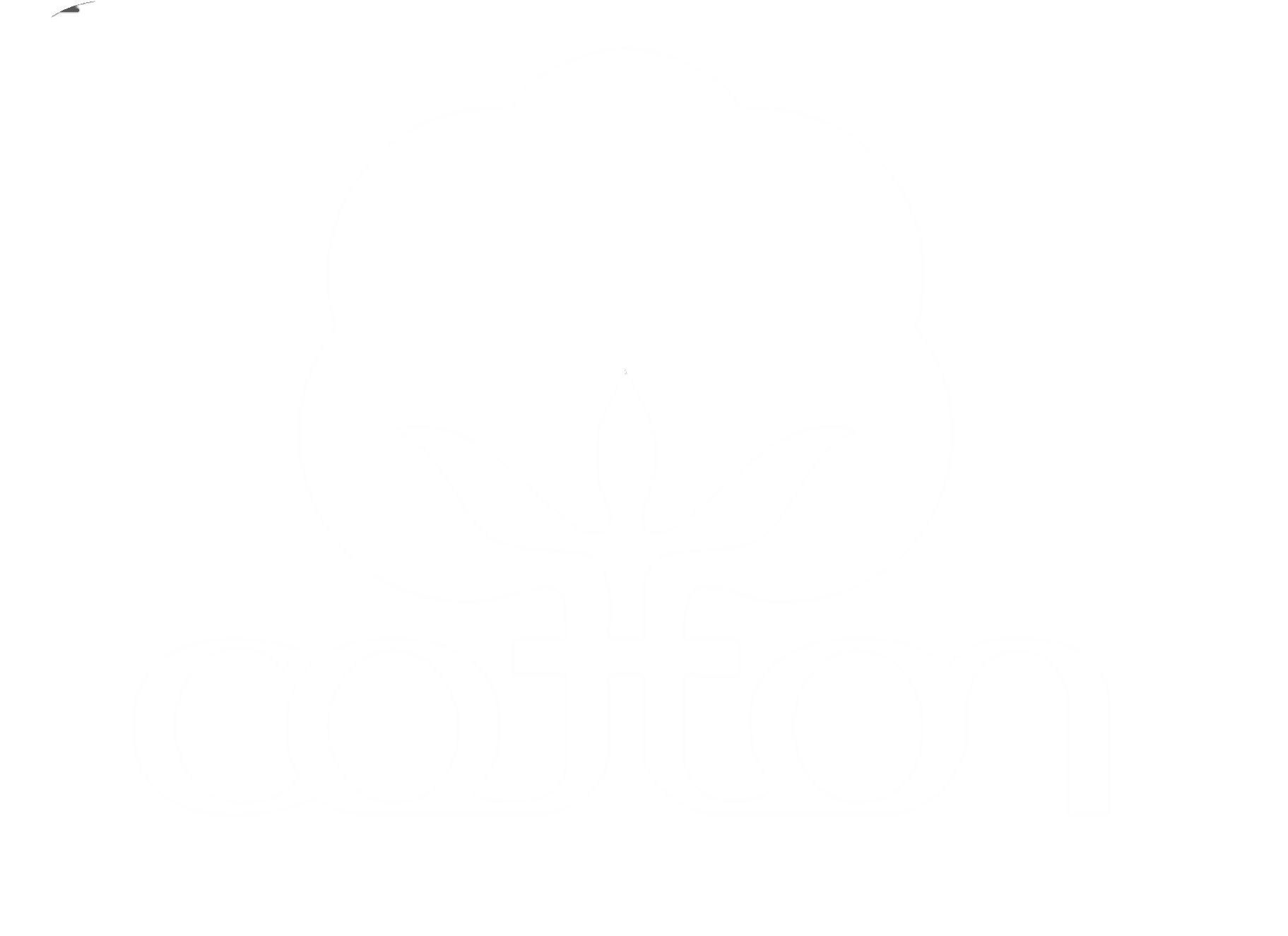 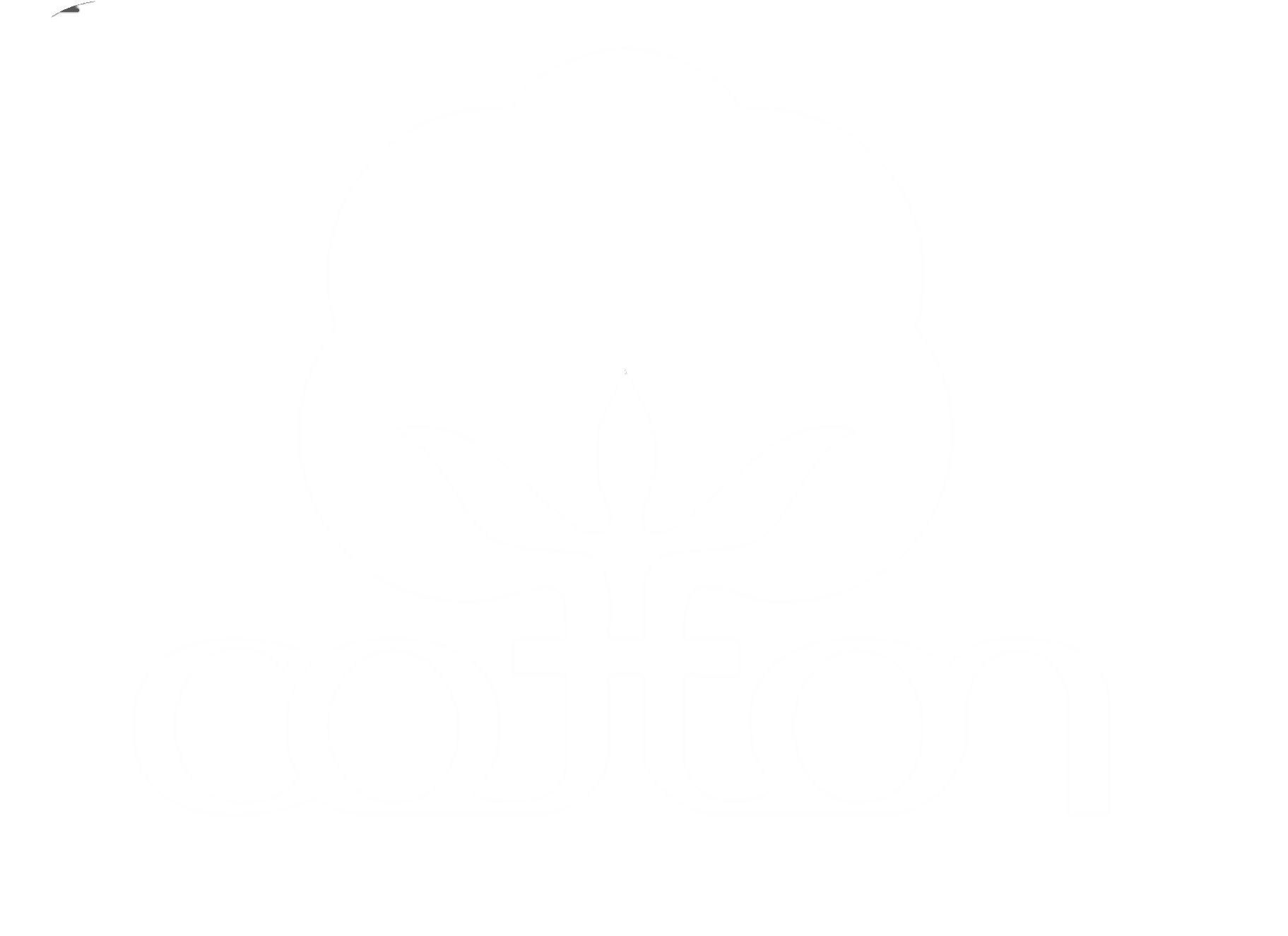 Presentación de hoy
Panorama del Mercado del Algodón
Mercado Global del Algódón: Oferta & Demanda
Tarifas e Incertidumbre en Mercados
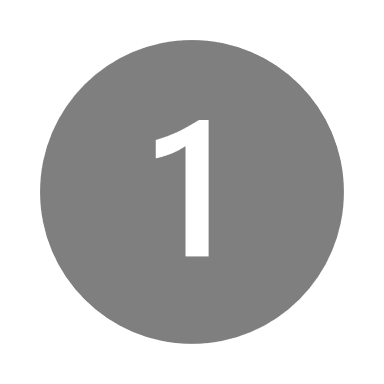 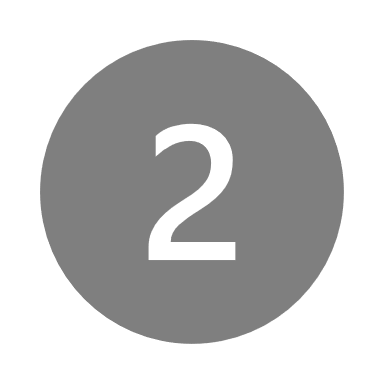 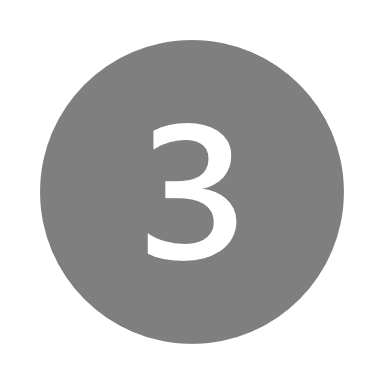 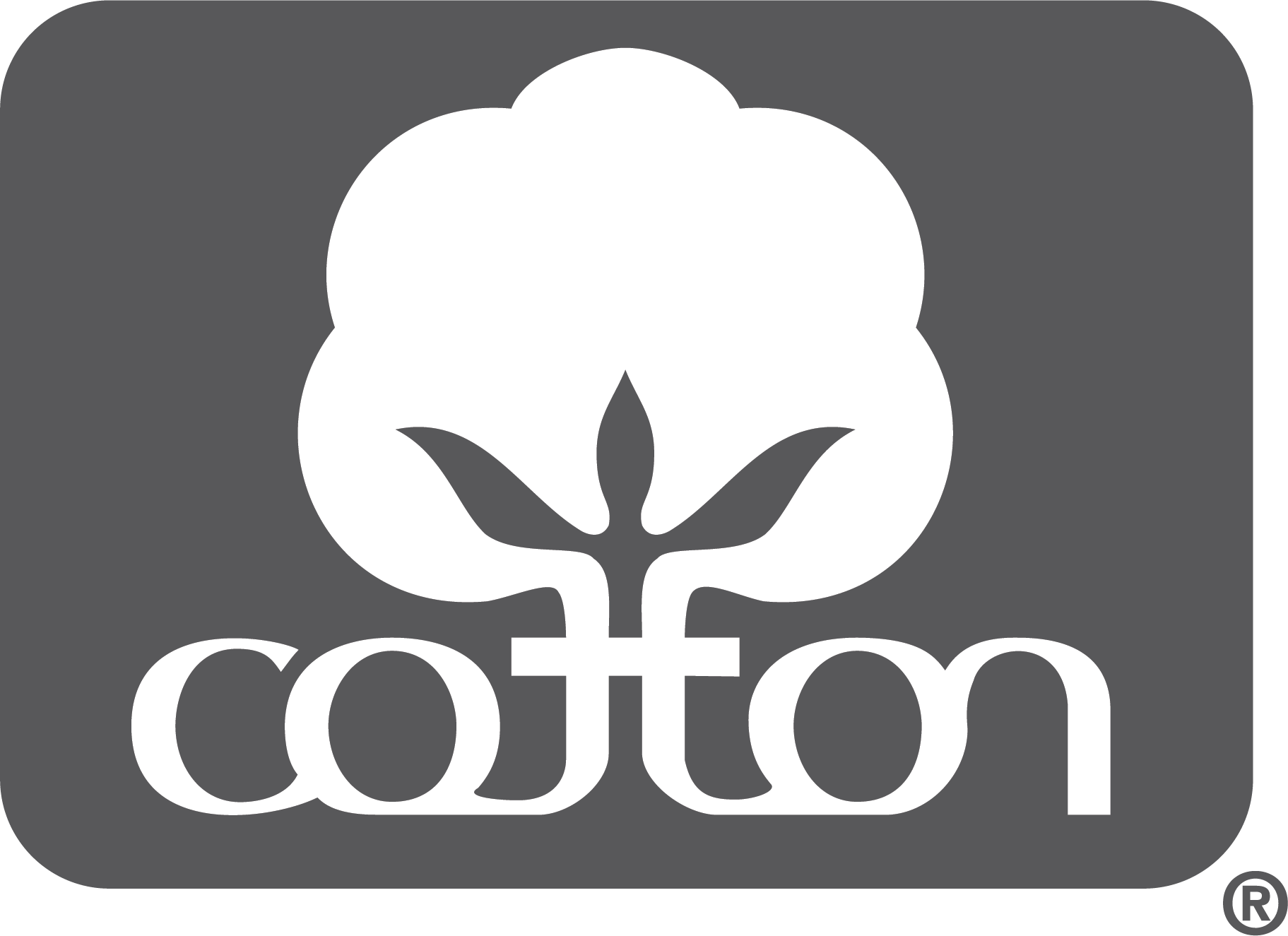 Tarifas & Incertidumbre en Mercados
Febrero
1st – Tarifas a México, Canada y China
3rd  – Pausa de 30 días en tarifas contra México y Canada
10th  – Incremento a 25 % a tarifas en importaciones de acero y aluminio
Marzo
3rd  – US incrementa tarifas en China en 10 puntos porcentuales (ppt)
6th – Posponen tariffs a Mexico, Canada
Mundo
26th – US promote 25% tarifas en importacione de autos
February 4th  – China responde con tarifas a biene y energía de US
March 4th – China, México y Canada prometen tarifas en represalia
March 10th – China contraataca con tarifas en productos agricolas de US, algodón
March 12th – UE promete tarifas en represalia en productos industrials y agricolas
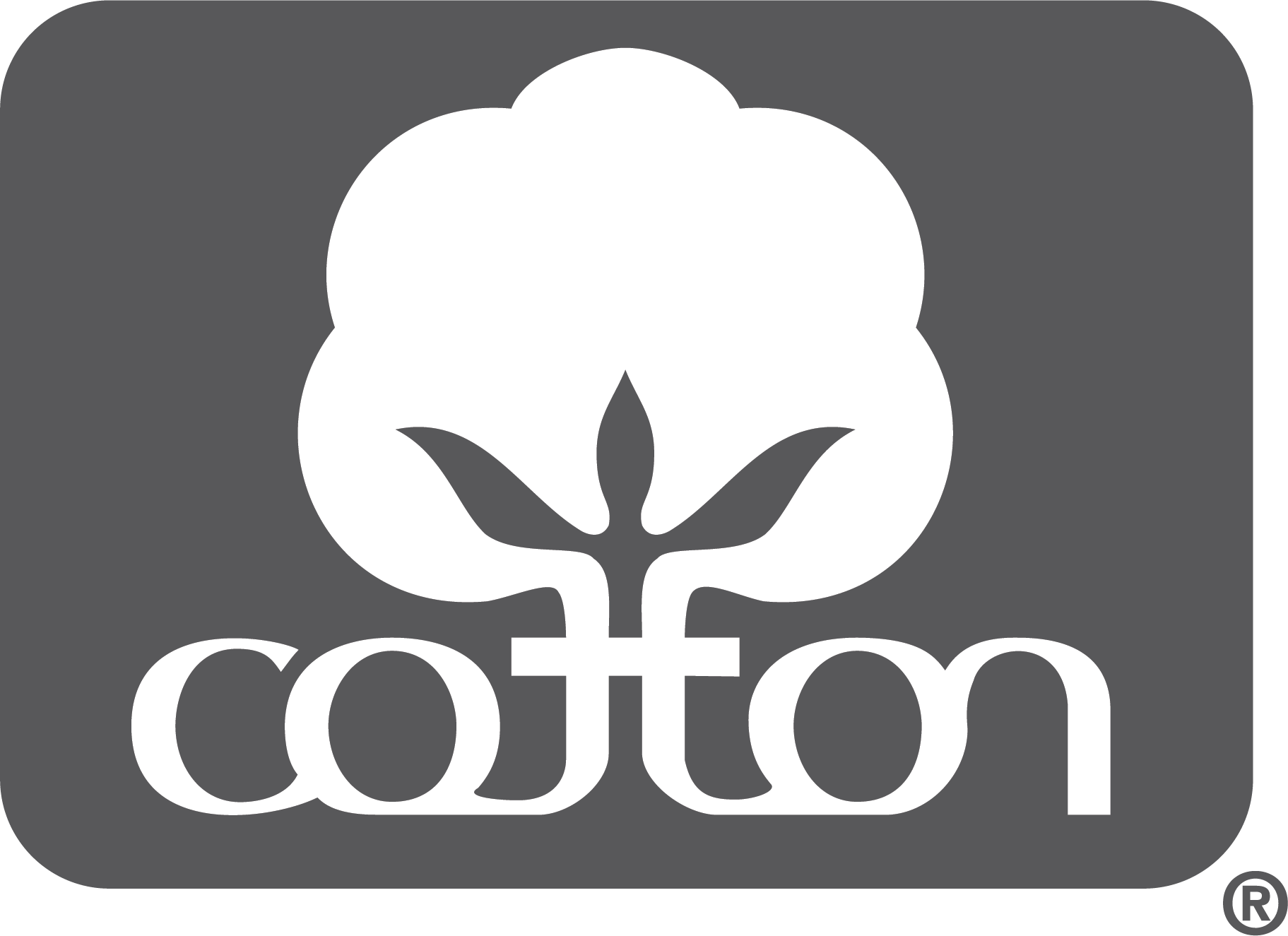 Tarifas & Incertidumbre en Mercados
Abril
2nd – Tarifas “Reciprocas” incluyen incrementos de 10 % o más en casi cada nación en el mundo
9th – US pausa las tarifas “reciprocas”, incrementa tarifas en China hasta por 145%
Mundo
February 4th  – China responde con tarifas a biene y energía de US
FMI Proyecciones de Crecimiento Económico 2025
March 4th – China, México y Canada prometen tarifas en represalia
March 10th – China contraataca con tarifas en productos agricolas de US, algodón
March 12th – UE promete tarifas en represalia en productos industrials y agrícolas
April 4th –  China impone un 34% tarifas en todos los productos de US
China
Global
México
Estados Unidos
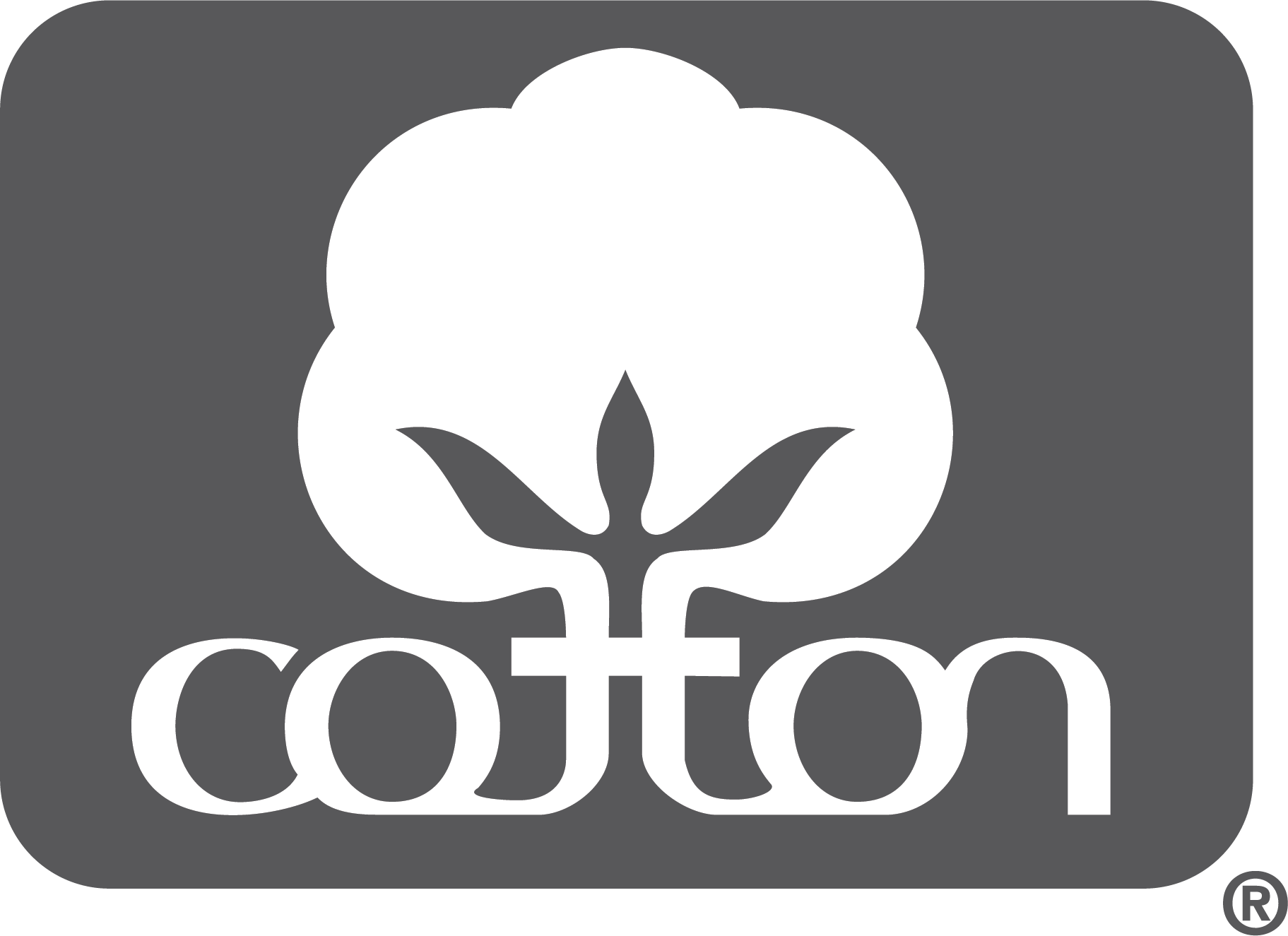 Tarifas & Incertidumbre en Mercados
Acuerdo Comercial Mayo
145% tarifas en bienes chinos se bajan a 30 %
Impuestos en paquetes pequeños (de minimis) reducidos a 54%
China baja las tarifas a US a 10 % desde un 125 %
FMI Proyecciones de Crecimiento Económico 2025
China
Global
México
Estados Unidos
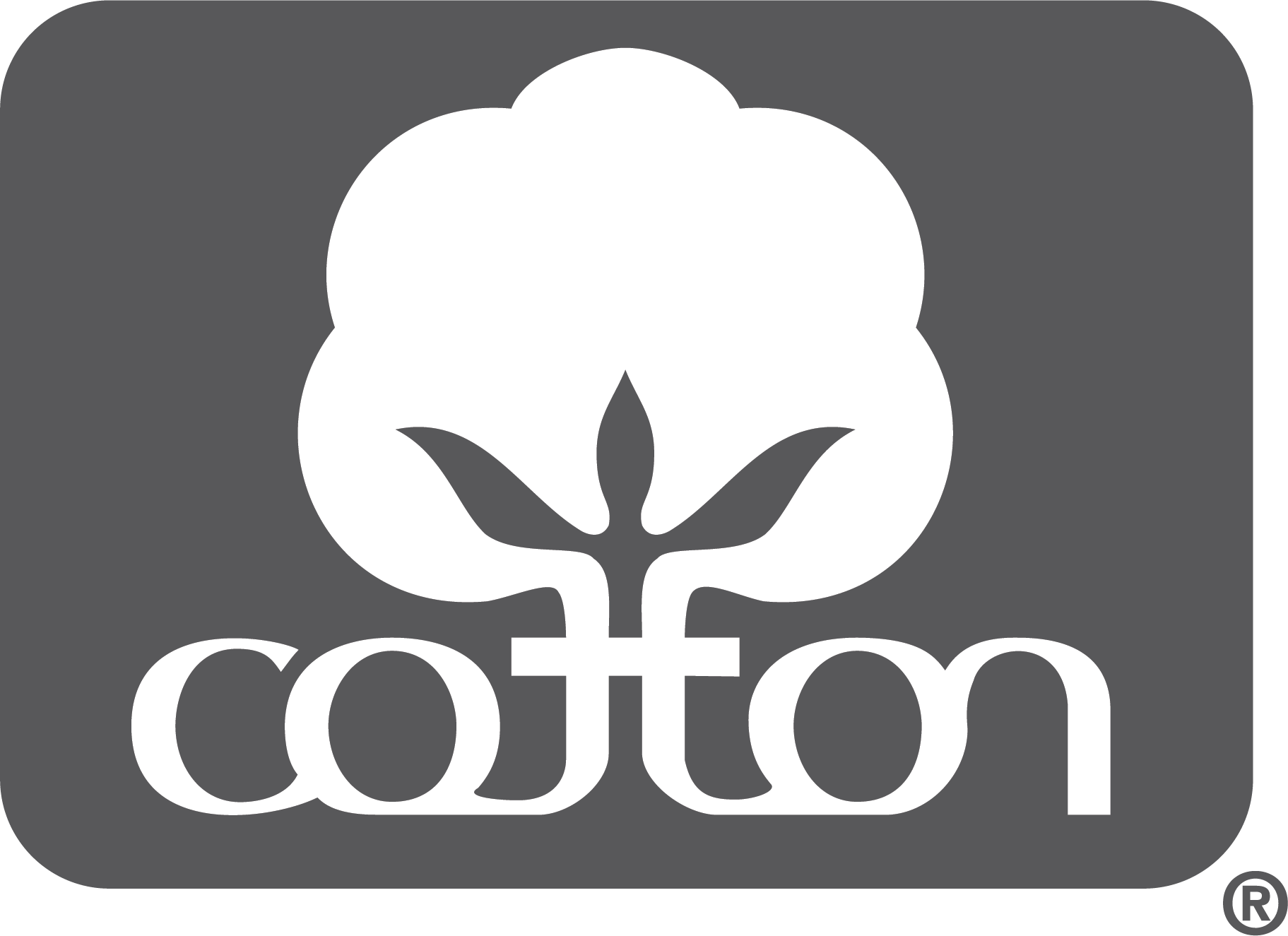 Principales Puntos
Febrero: US inicia las disputas tarifarias
Marzo: Escala la disputa commercial con China
Abril: Se anuncian y se pausan las tarifas reciprocas
Mayo: Se pausan tarifas, de destraban en las cortes de US
2025 IMF Economic Growth Projections
China
Global
Mexico
United States
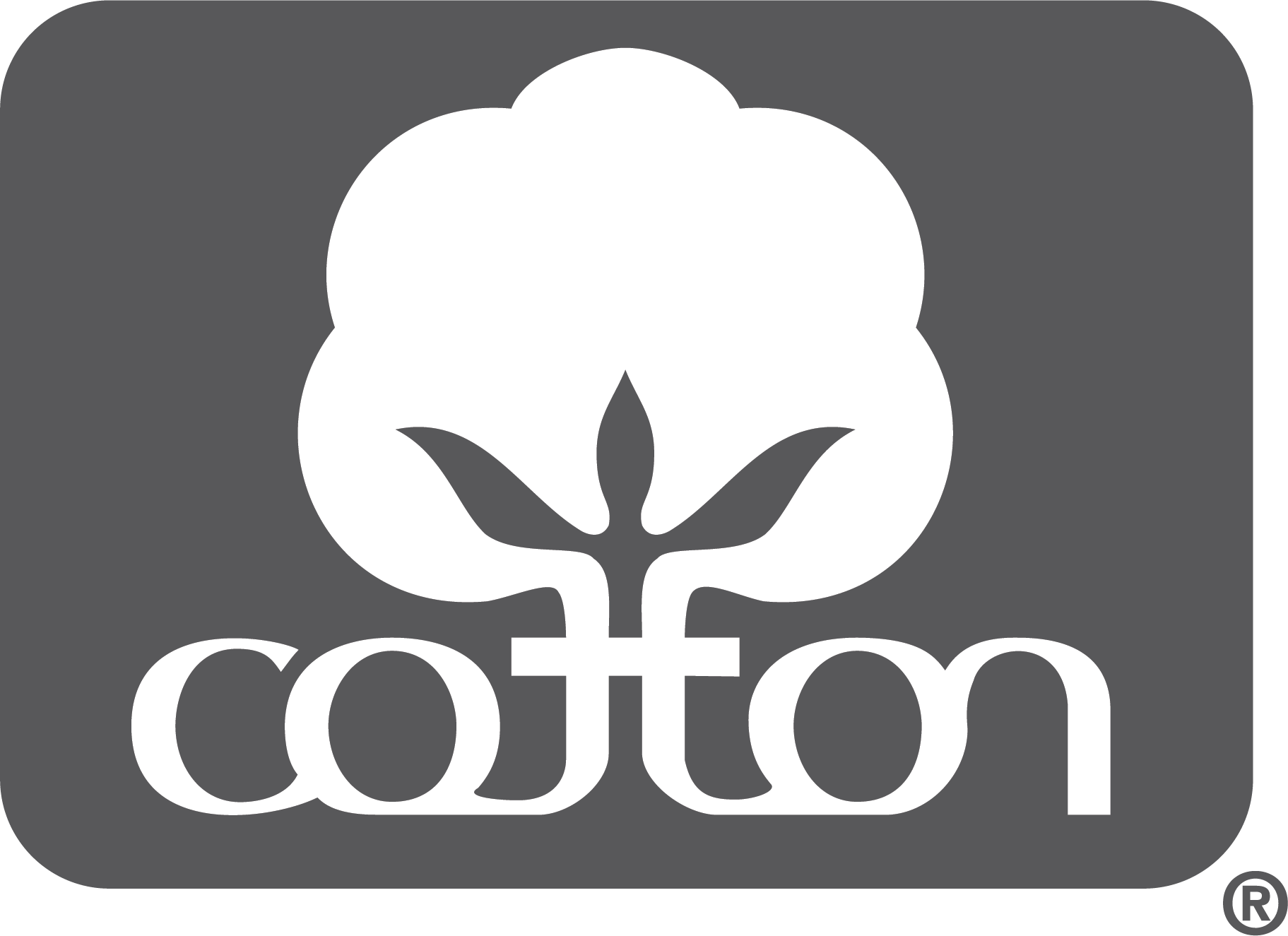 Source: International Monetary Fund, Reuters
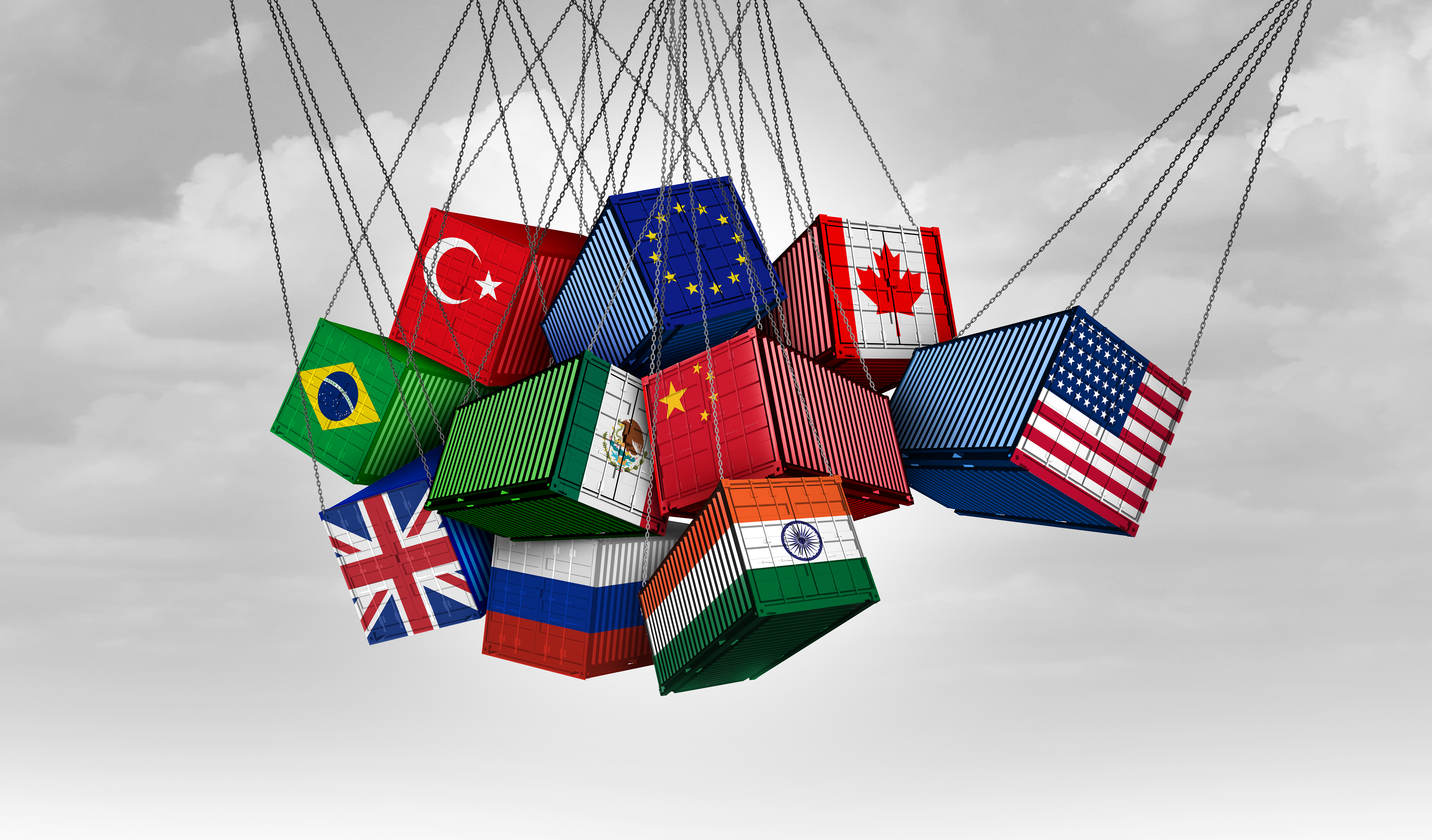 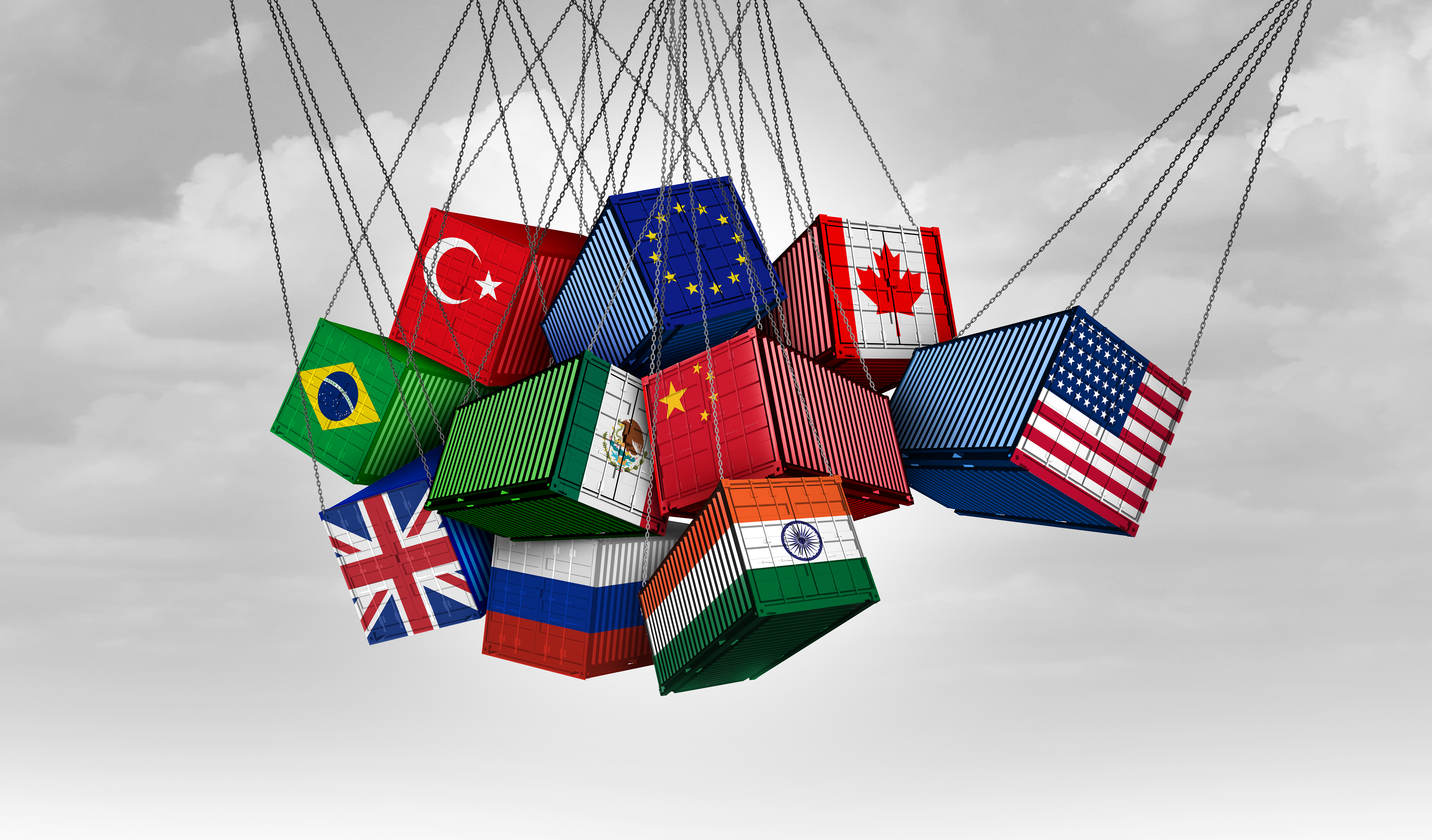 Las tarifas agitan los mercado mundiales
Los principales índices accionarios en 2025
+20%
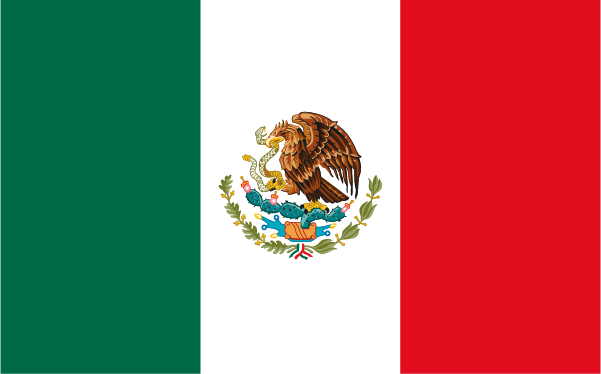 +10%
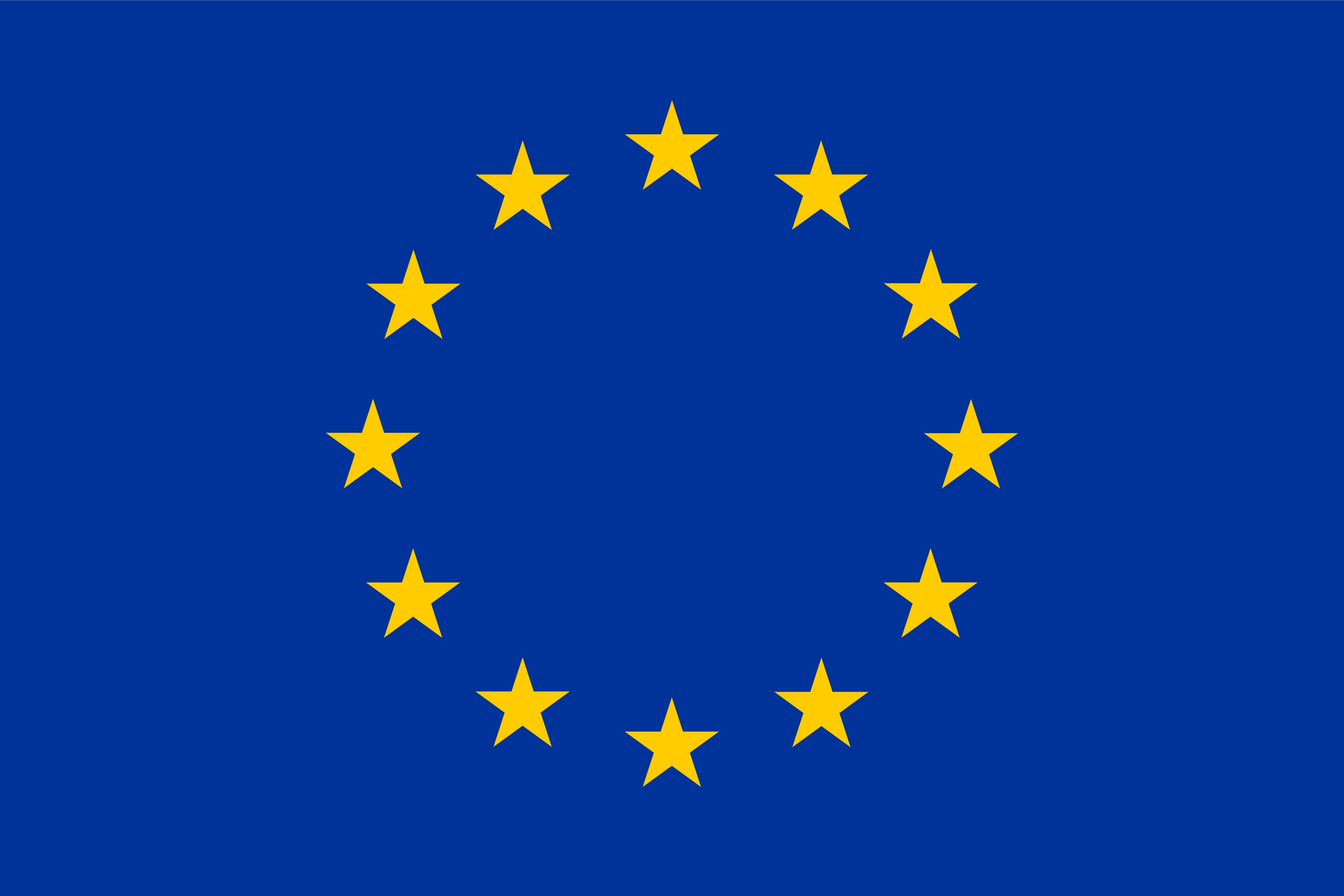 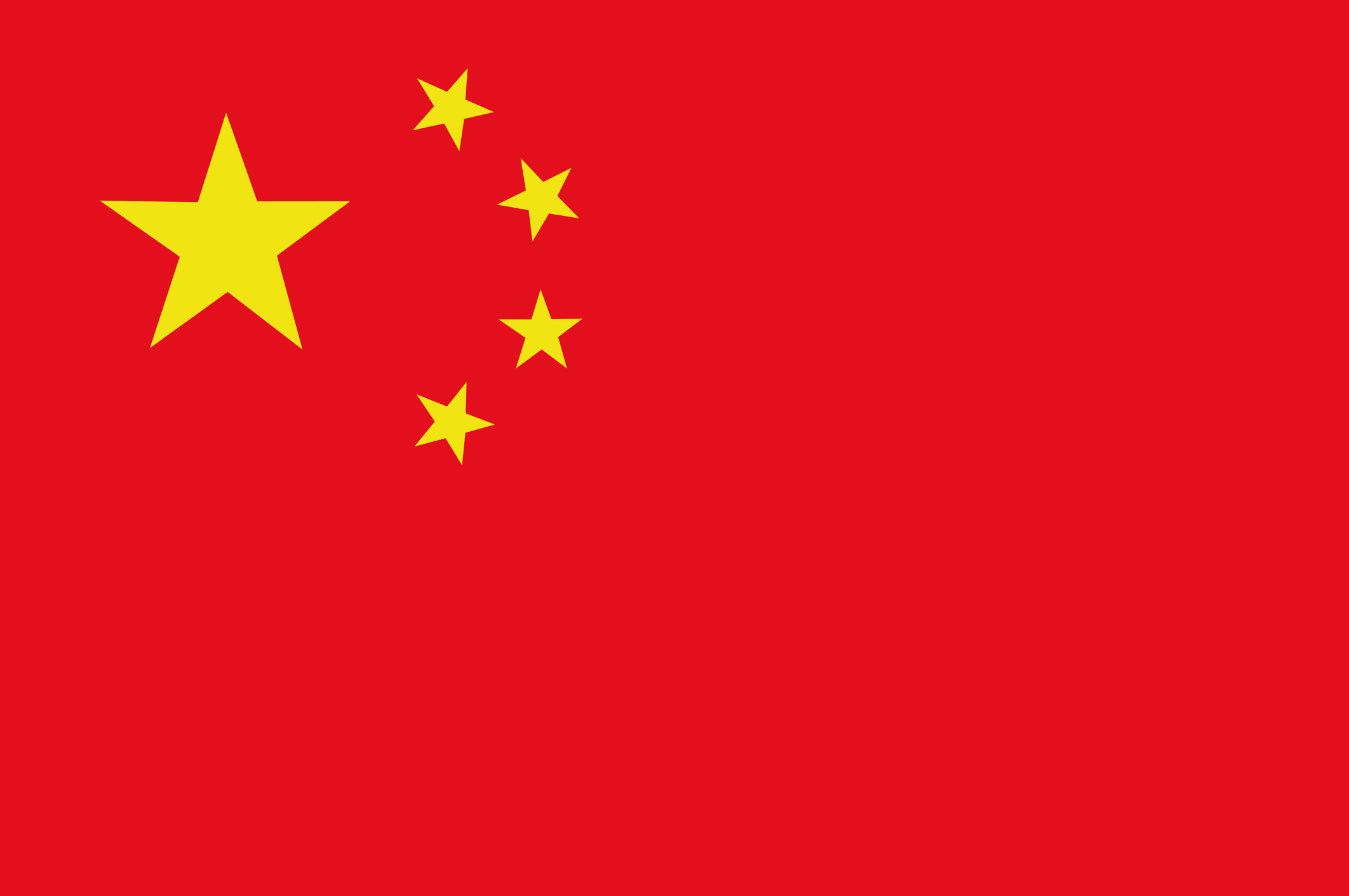 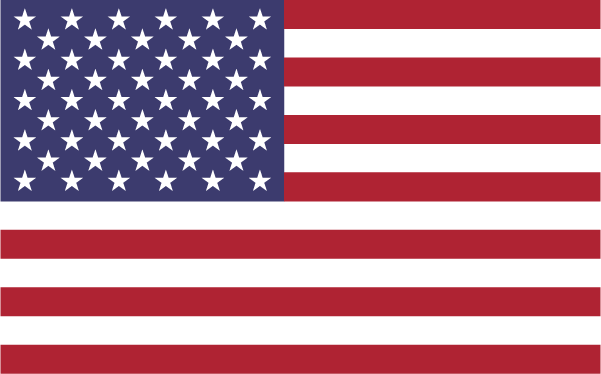 0%
-10%
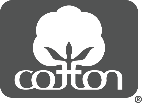 Source: LSEG
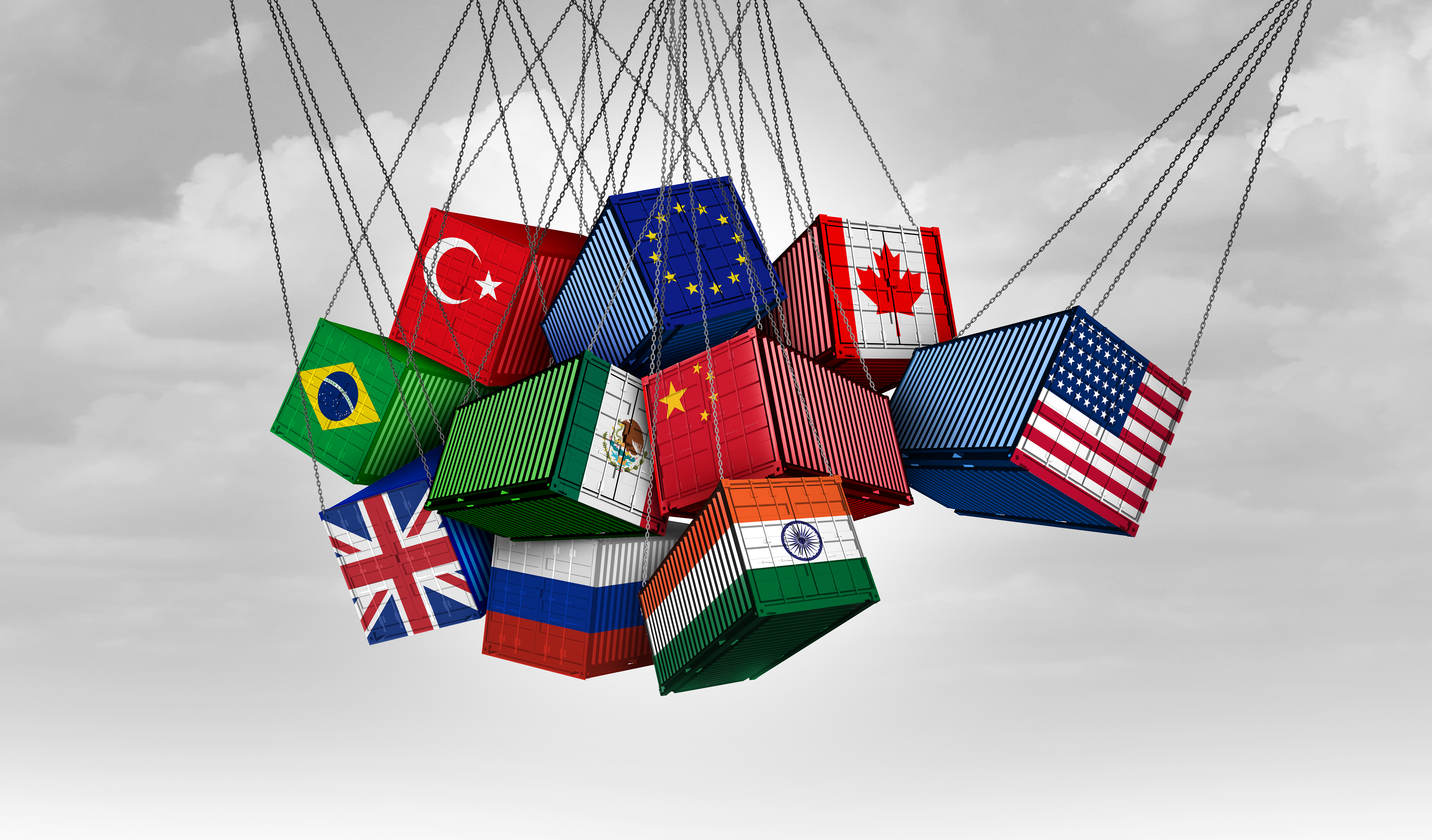 Las tarifas agitan los mercado mundiales
Marzo 3
Febrero 1
Incremento de 10ppt tarifa a China
US tarifas a China, México & Canada
+20%
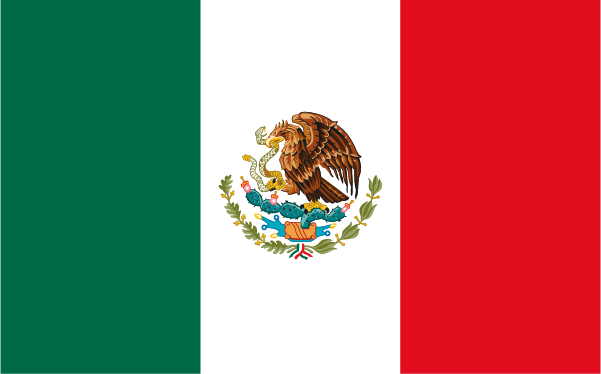 +10%
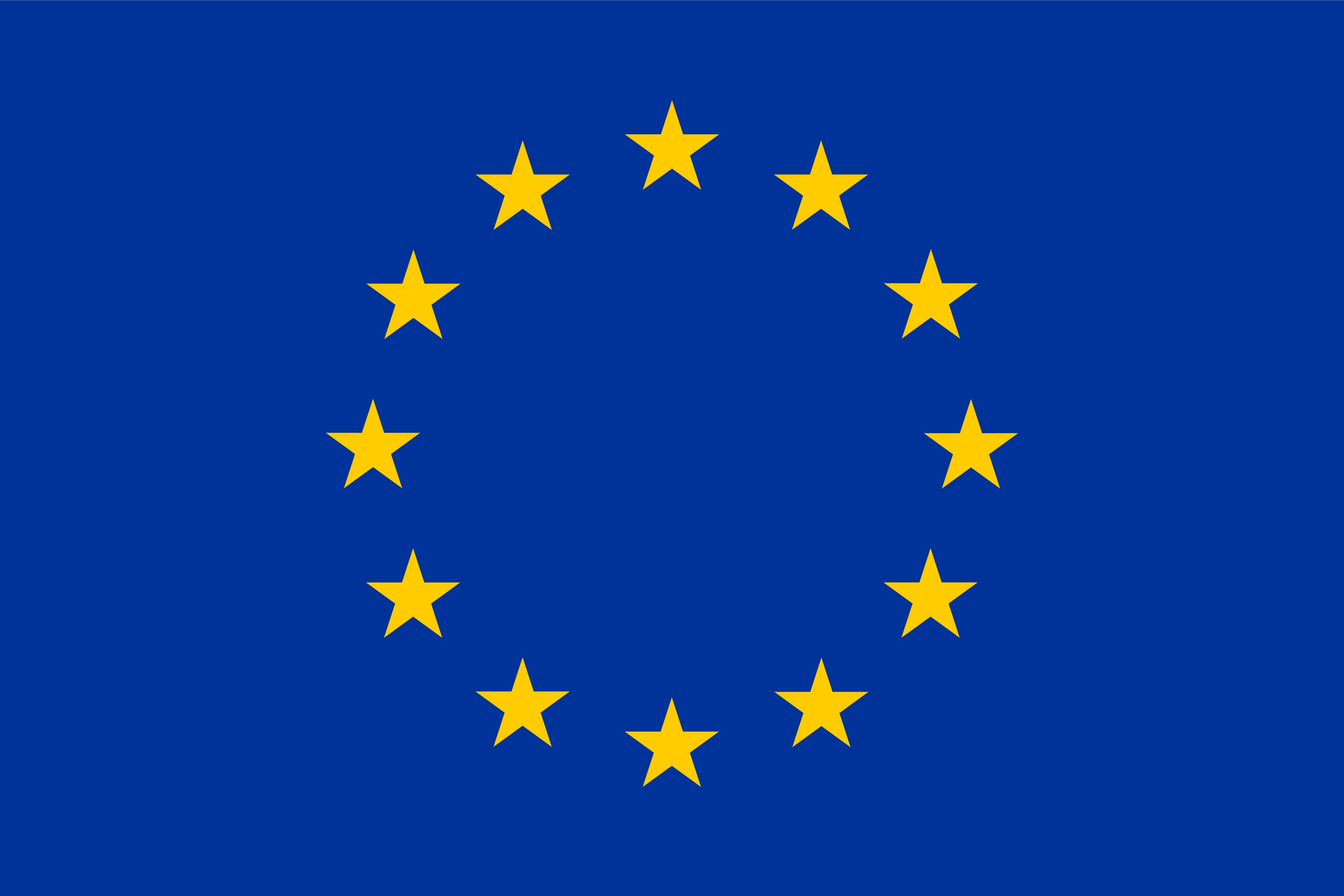 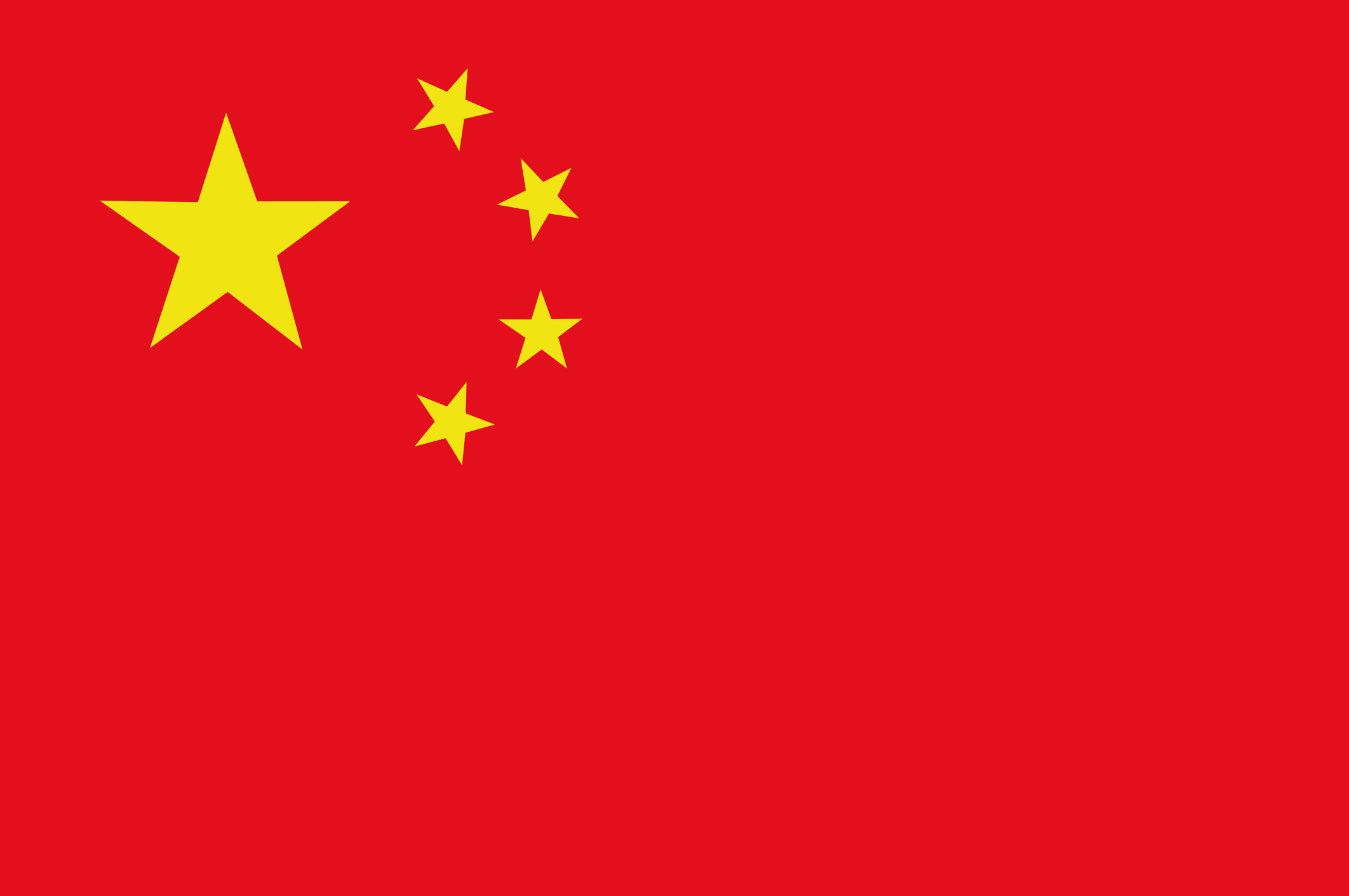 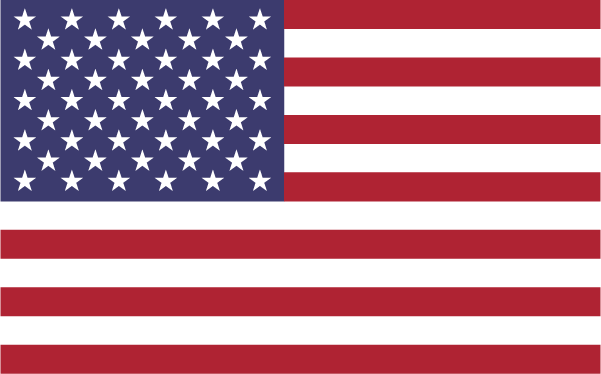 0%
-10%
Abril 9
Abril 2
Abril 8
Tarifas revocadas
Incremento tarifas a China
Anuncio tarifas reciprocas
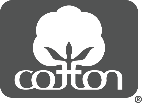 Source: LSEG
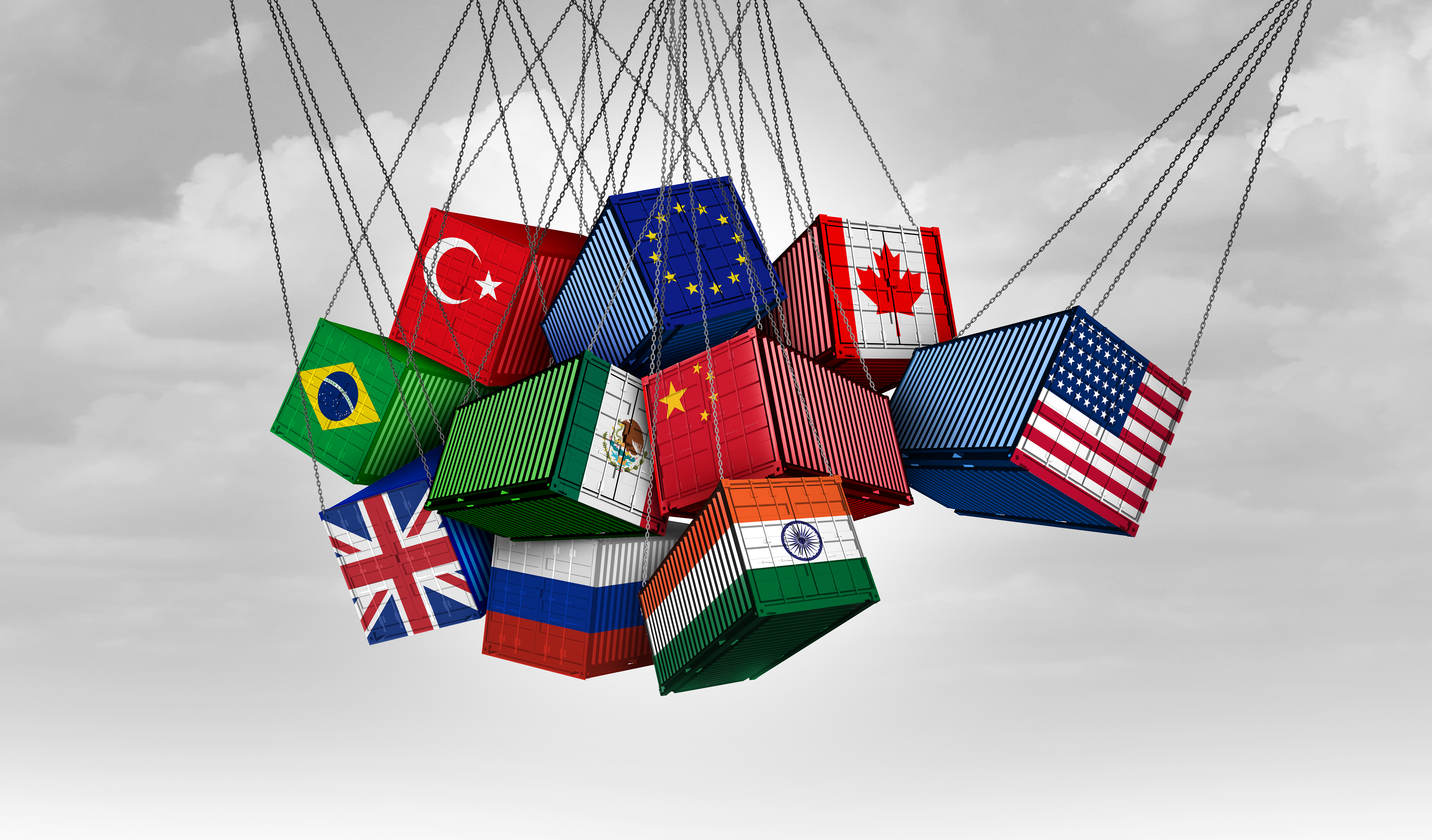 Mercado del Algodón casi ignora las tarifas
March 3
Febrero 1
Incremento 10ppt tarifa a China
China responde con tarifas al algodón
US tarifas a China, México & Canada
+20%
+10%
Cotton Futures Price % Change since Beginning of 2025
0%
-10%
Abril 9
Abril 2
April 8th
Tariffs revocadas
Incremento tarifas a China
Anuncio tarifas reciprocas
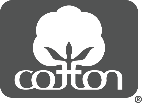 Source: LSEG
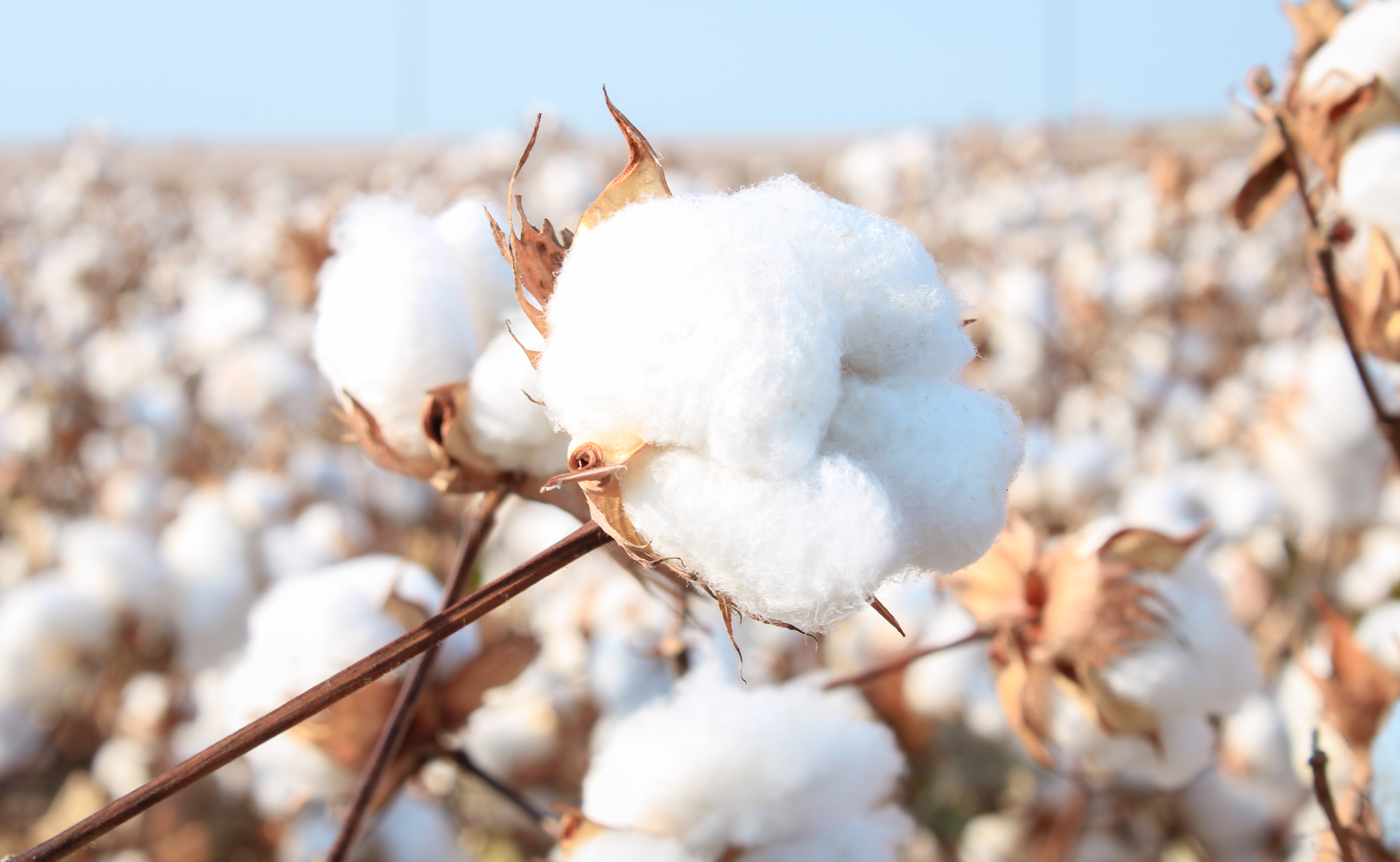 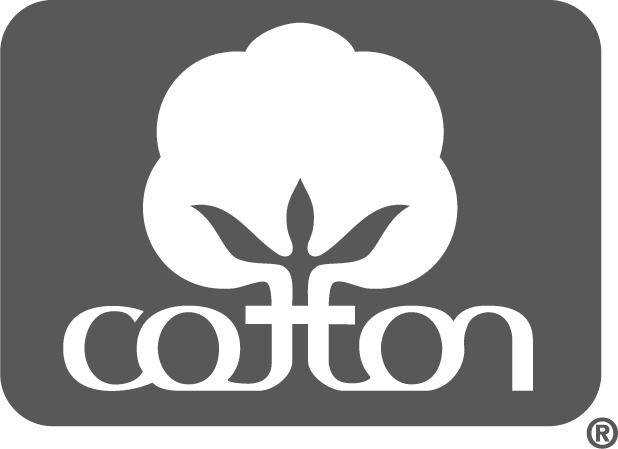 Mercado del Algodón
Mercados Globales del Algodón
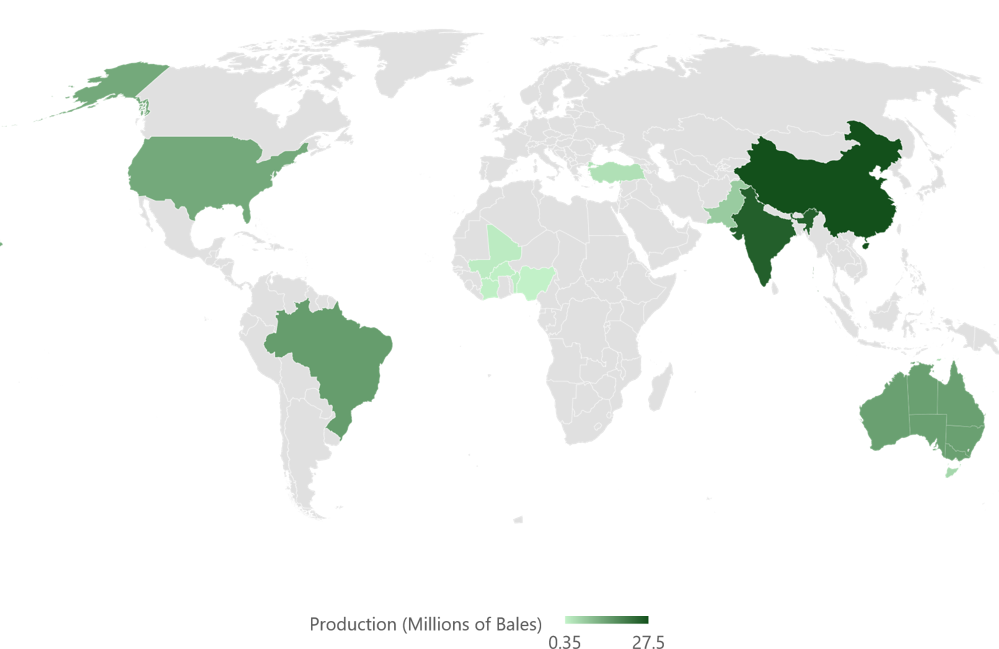 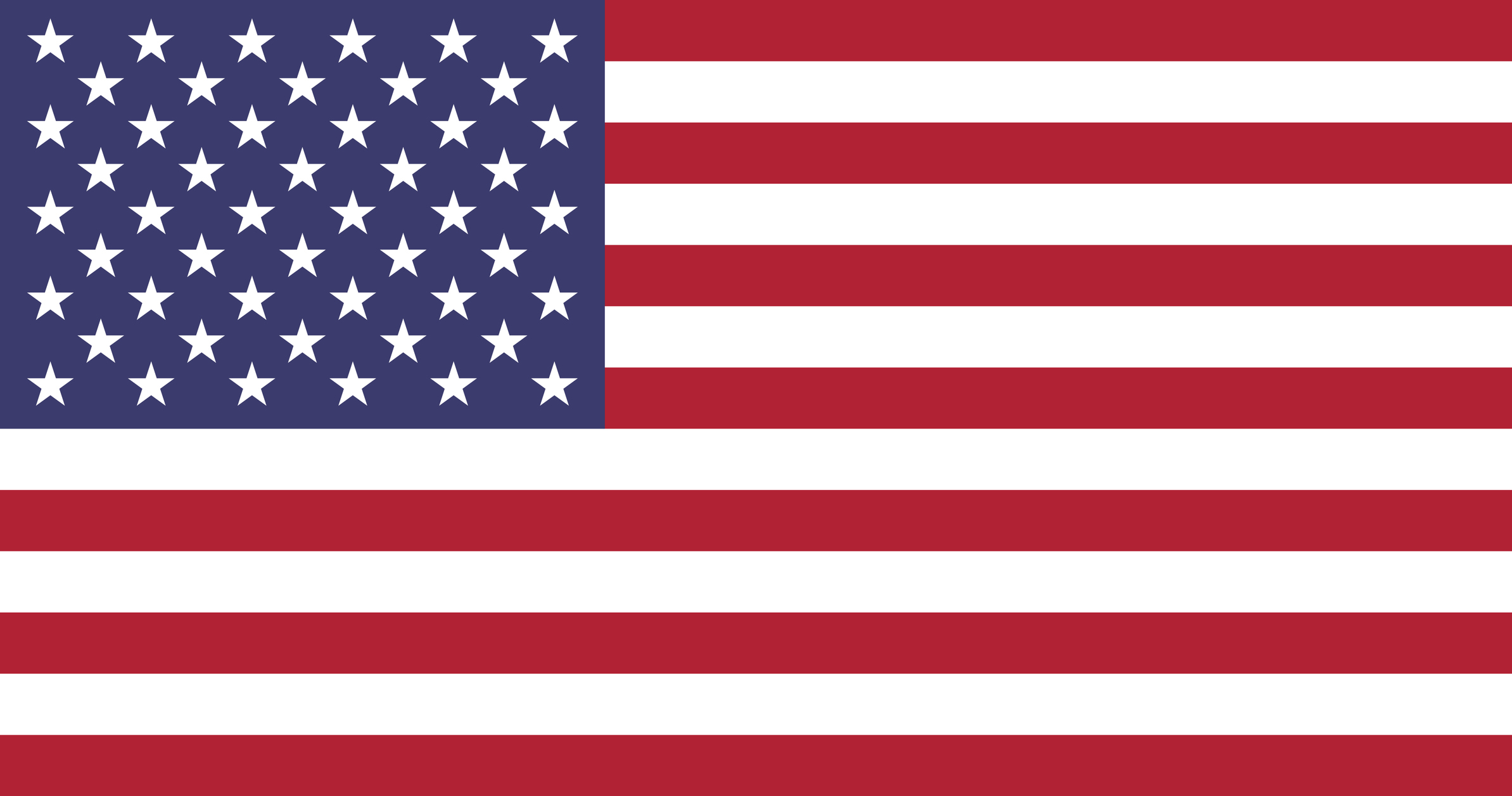 Gran Exportador
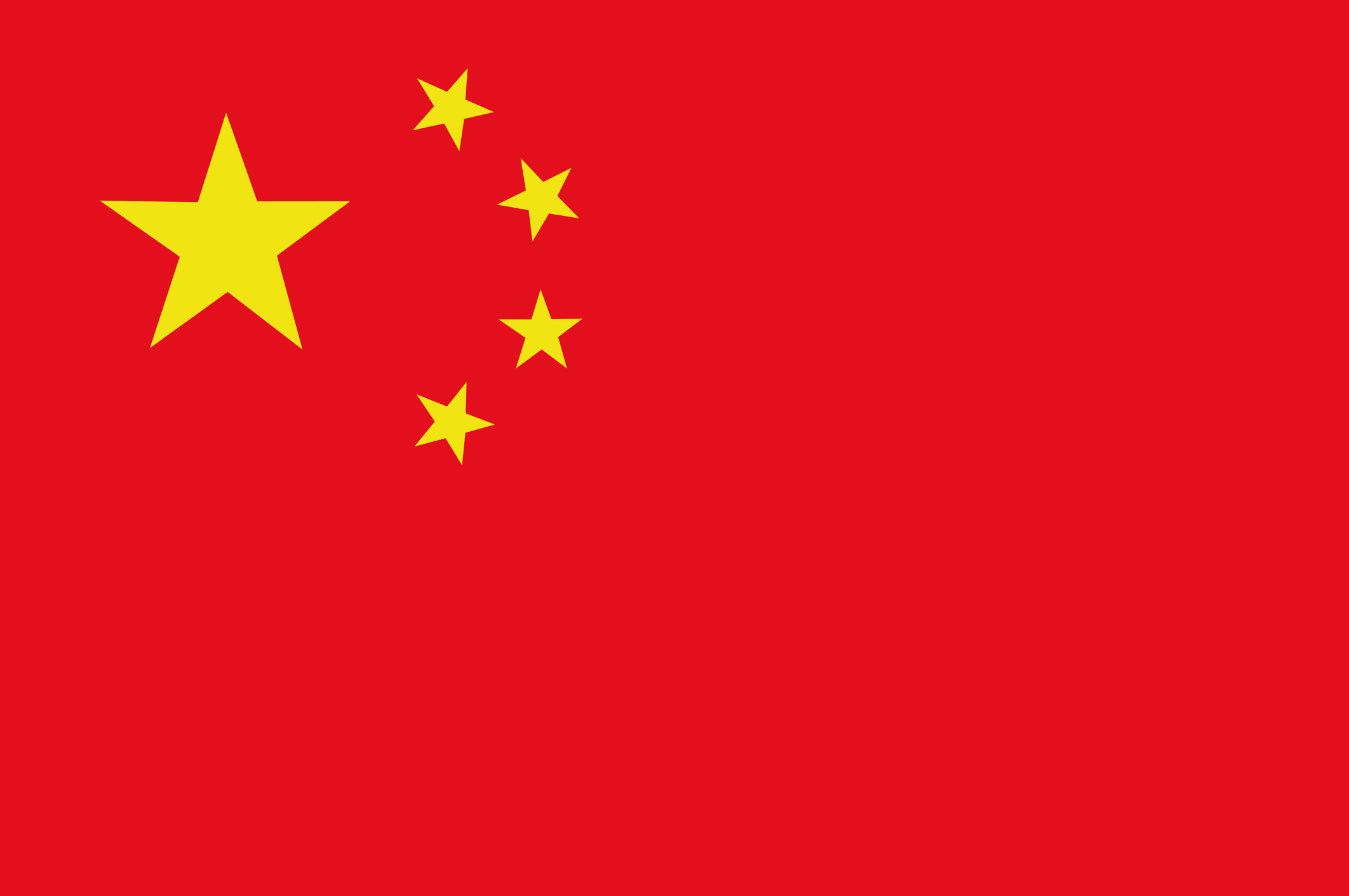 #1 Productor, Consumidor, e Importador
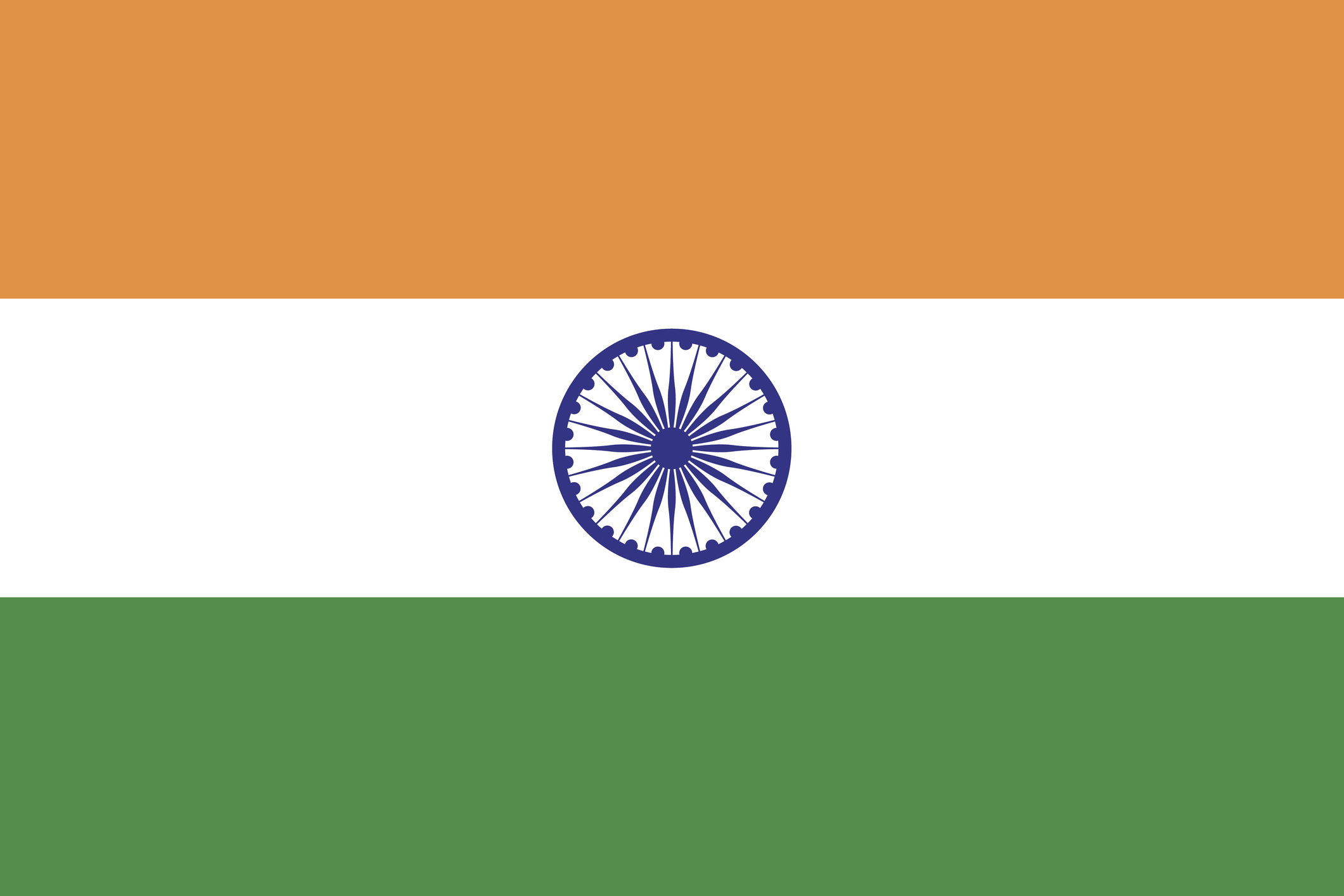 #2 Productor y Consumidor
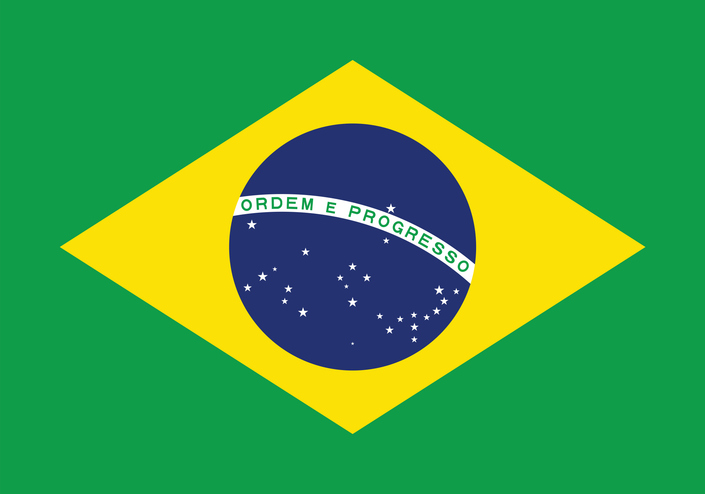 Gran Exportador
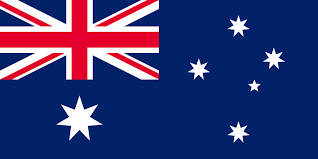 #3 Exportador
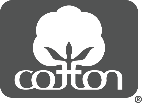 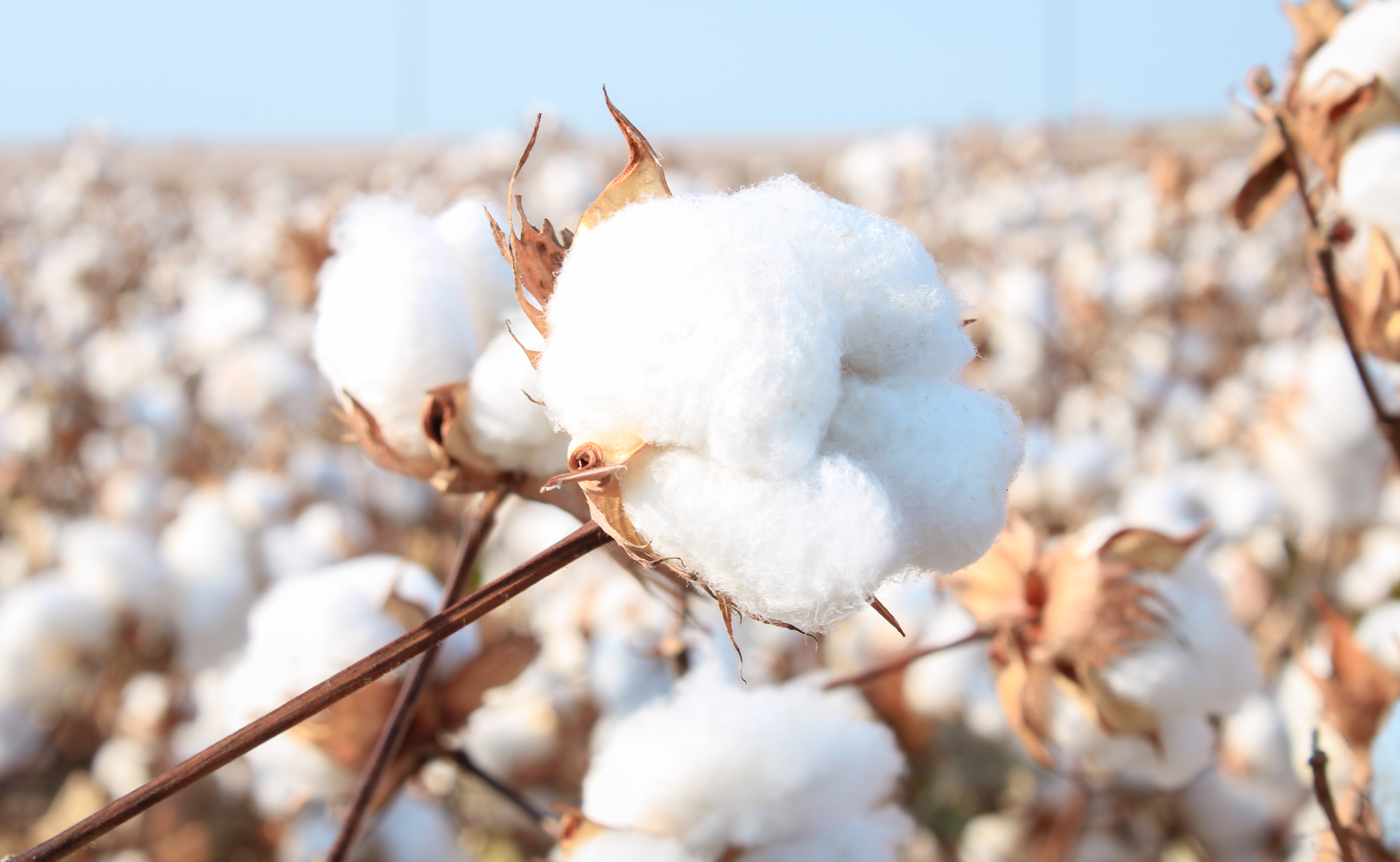 Año Cultivo Algodón de US
Feb
Mar
Abr
May
Jun
Jul
Ago
Sep
Oct
Nov
Dec
Ene
Feb
Mar
Abr
May
Jun
Jul
Planting Time
Harvesting Time
Año actual de cultivo: 2024/25
Año próximo de cultivo: 2025/26
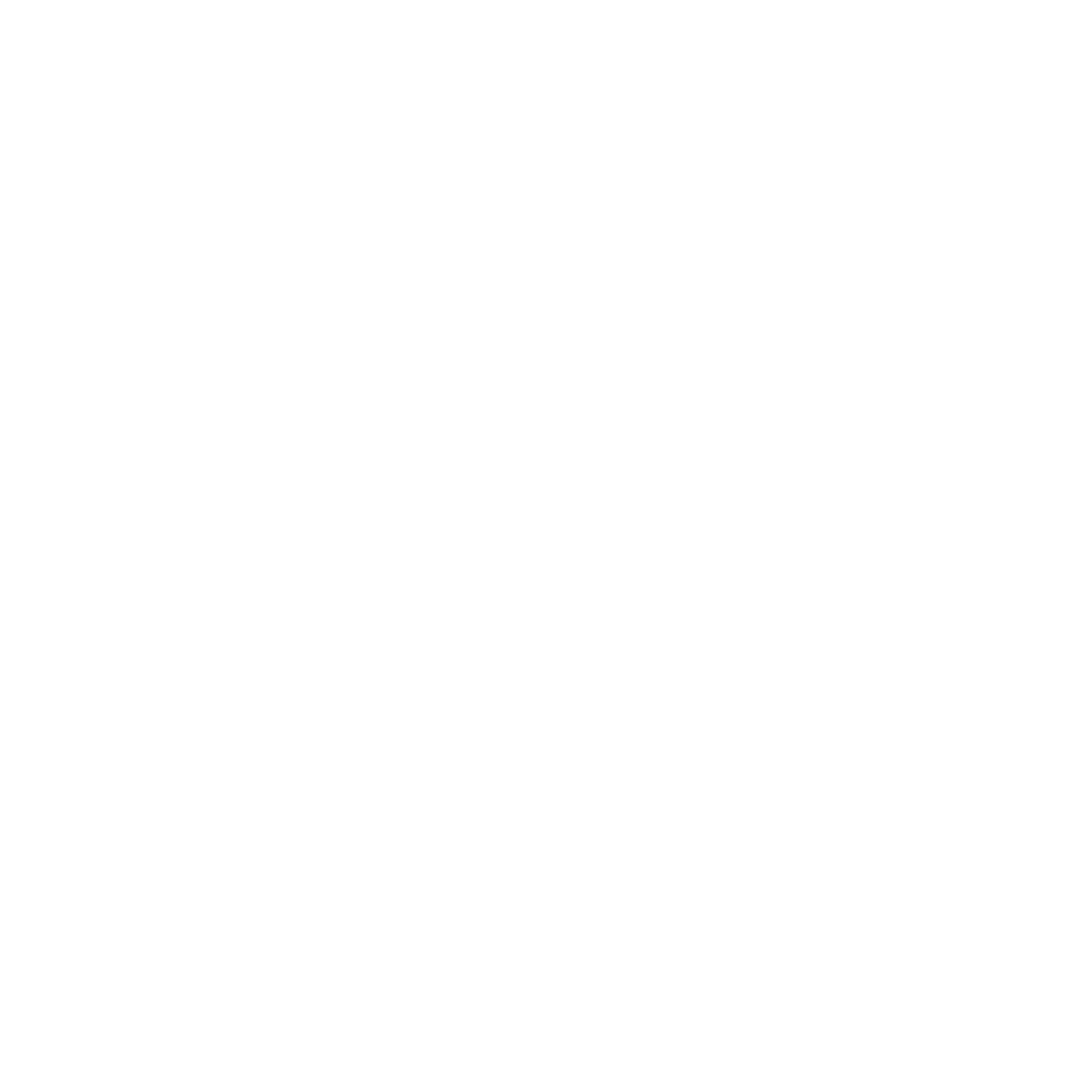 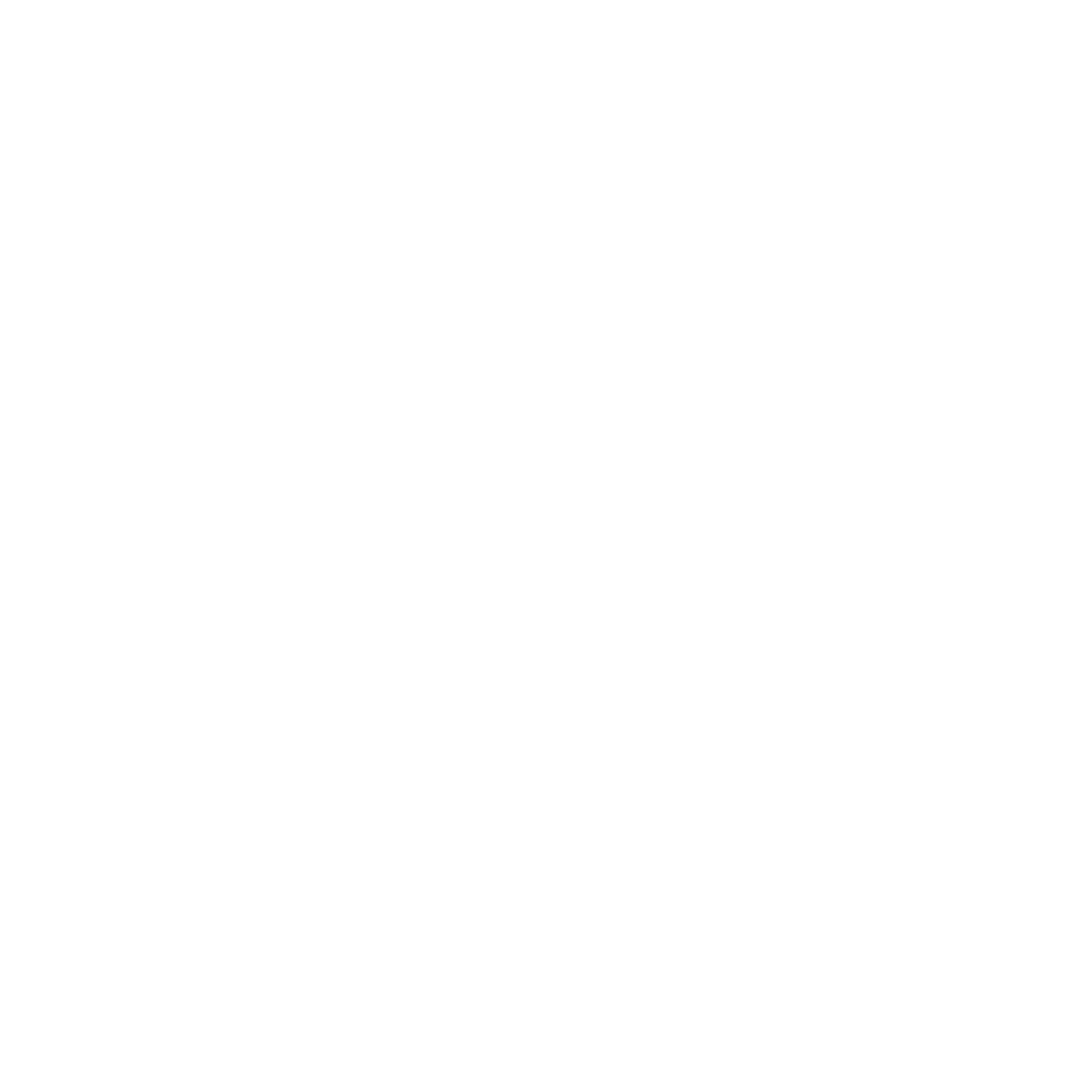 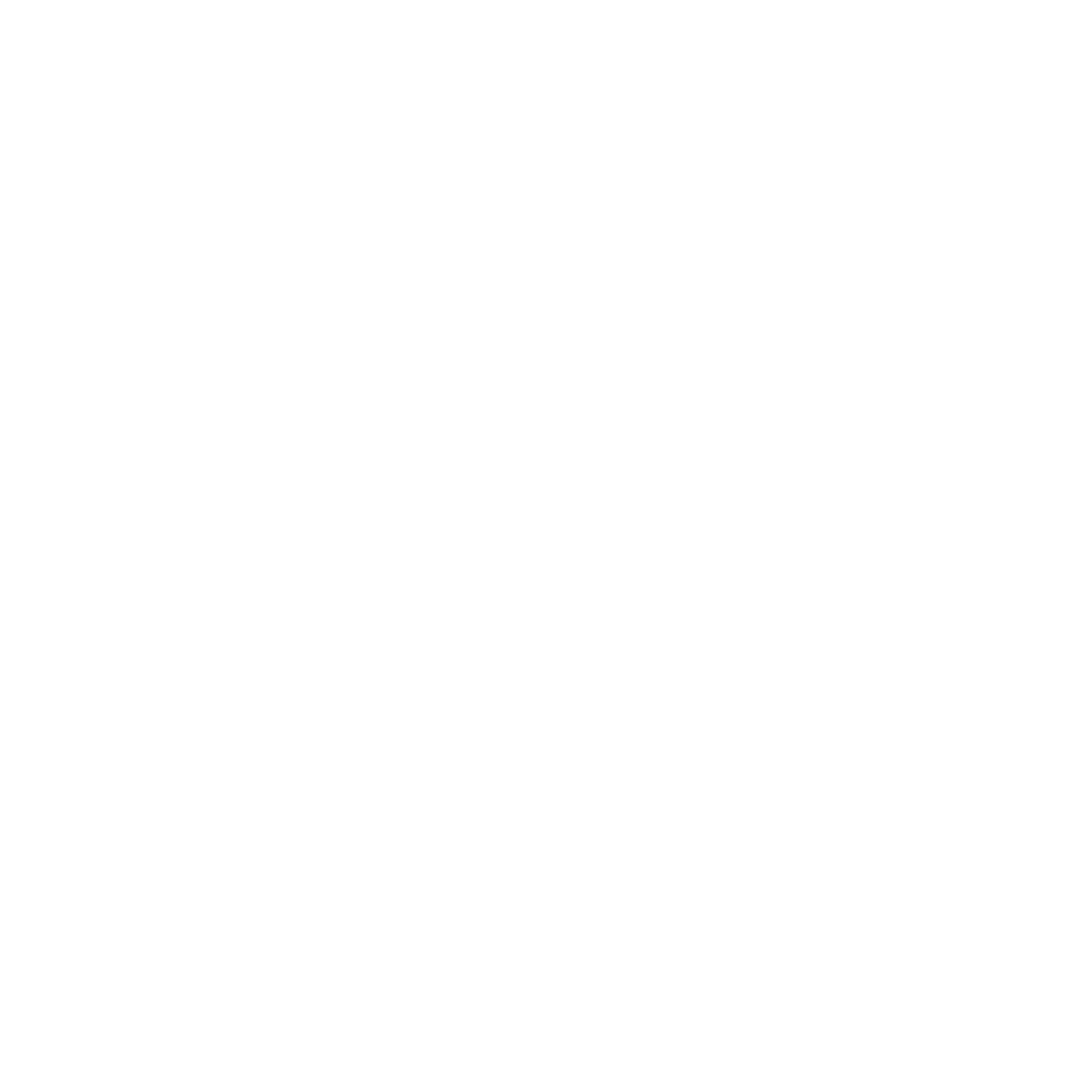 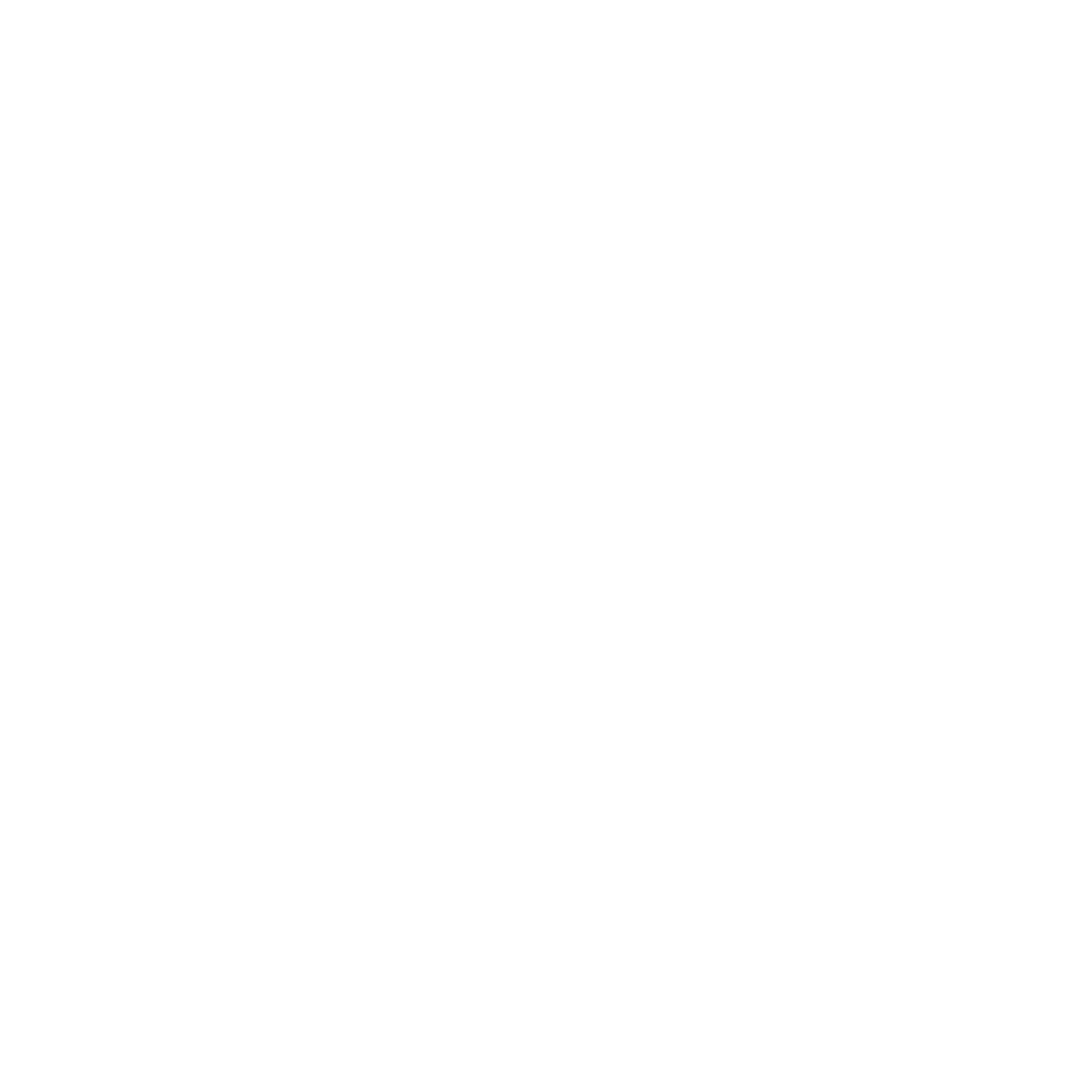 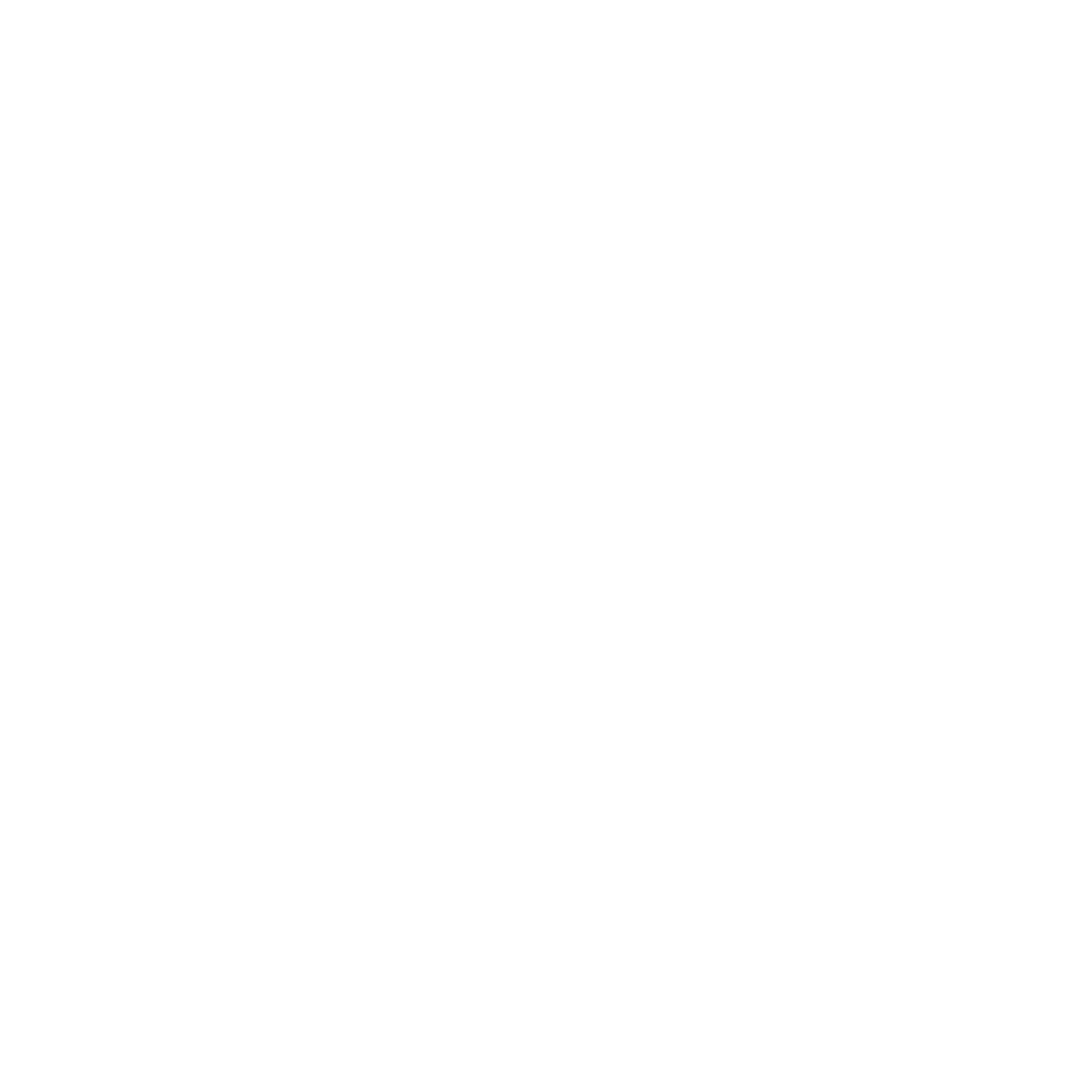 La semilla de Algodón se planta al final del año cultivo
Y el Algodón se cosecha al inicio del siguiente año cultivo
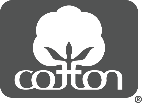 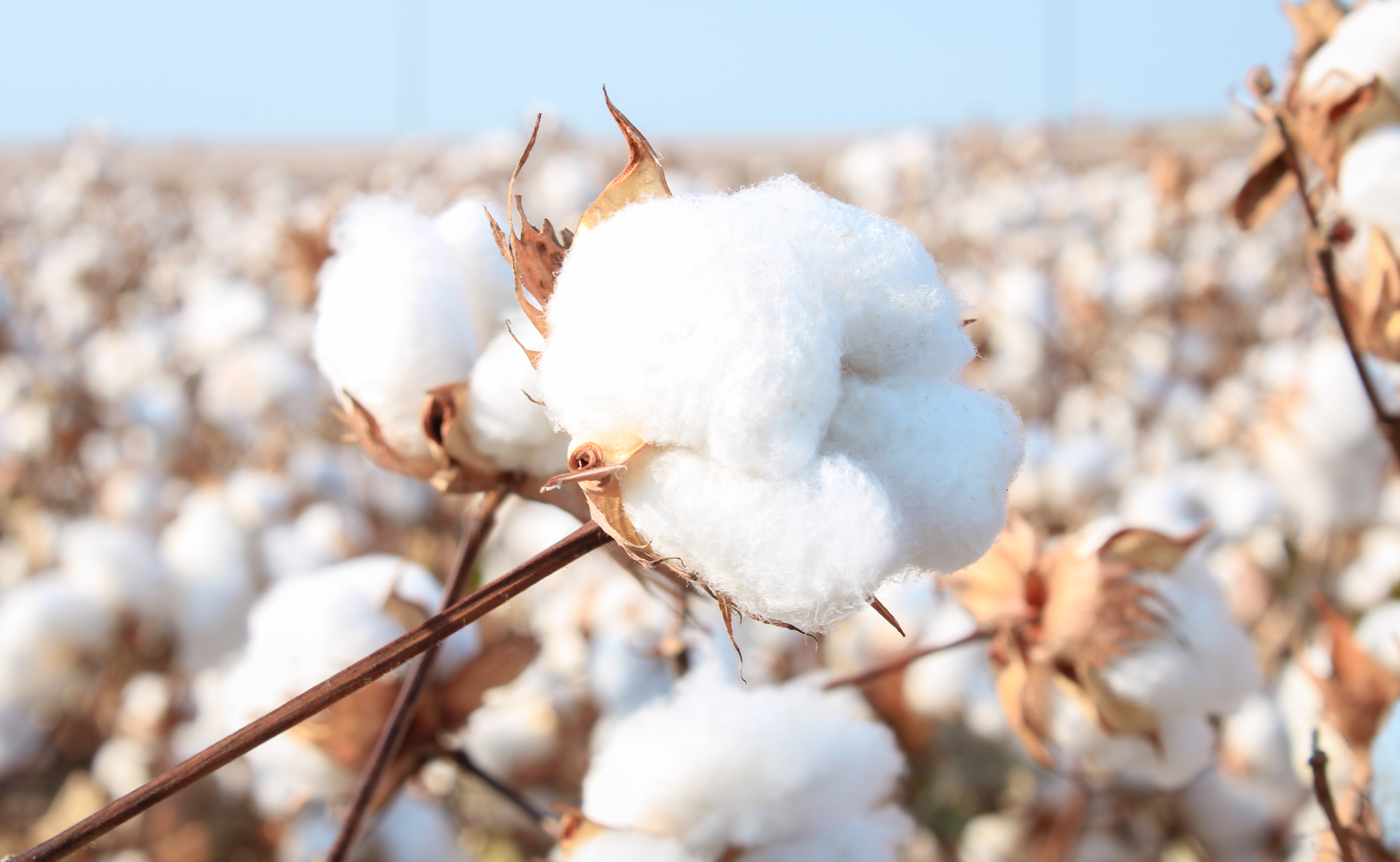 Mercado Global Algodón
La Producción Supera el Consumo este Año Cultivo
Millions of bales
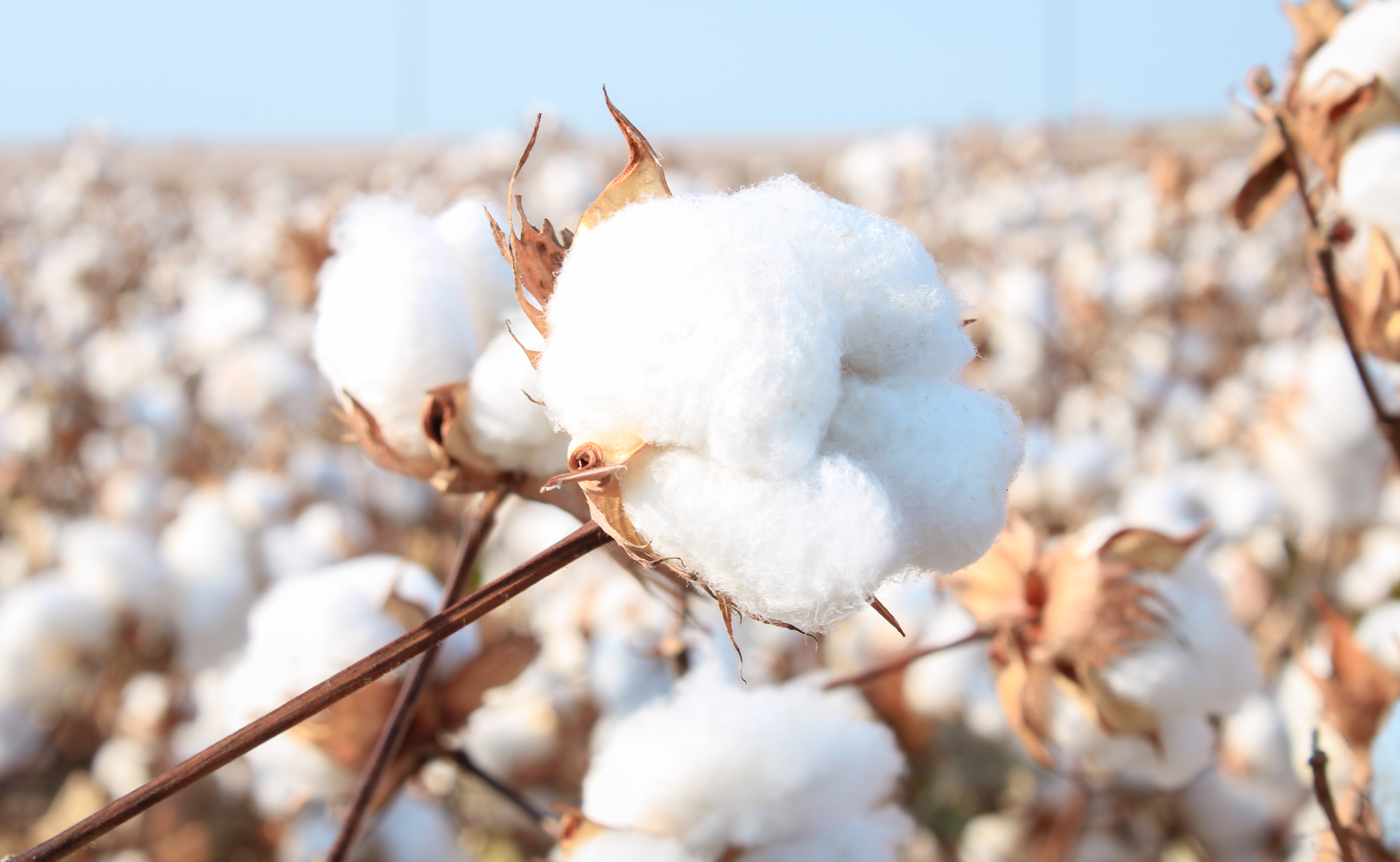 Diferencias entre producción y consumo influyen en los movimientos de los precios
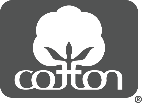 Source: USDA
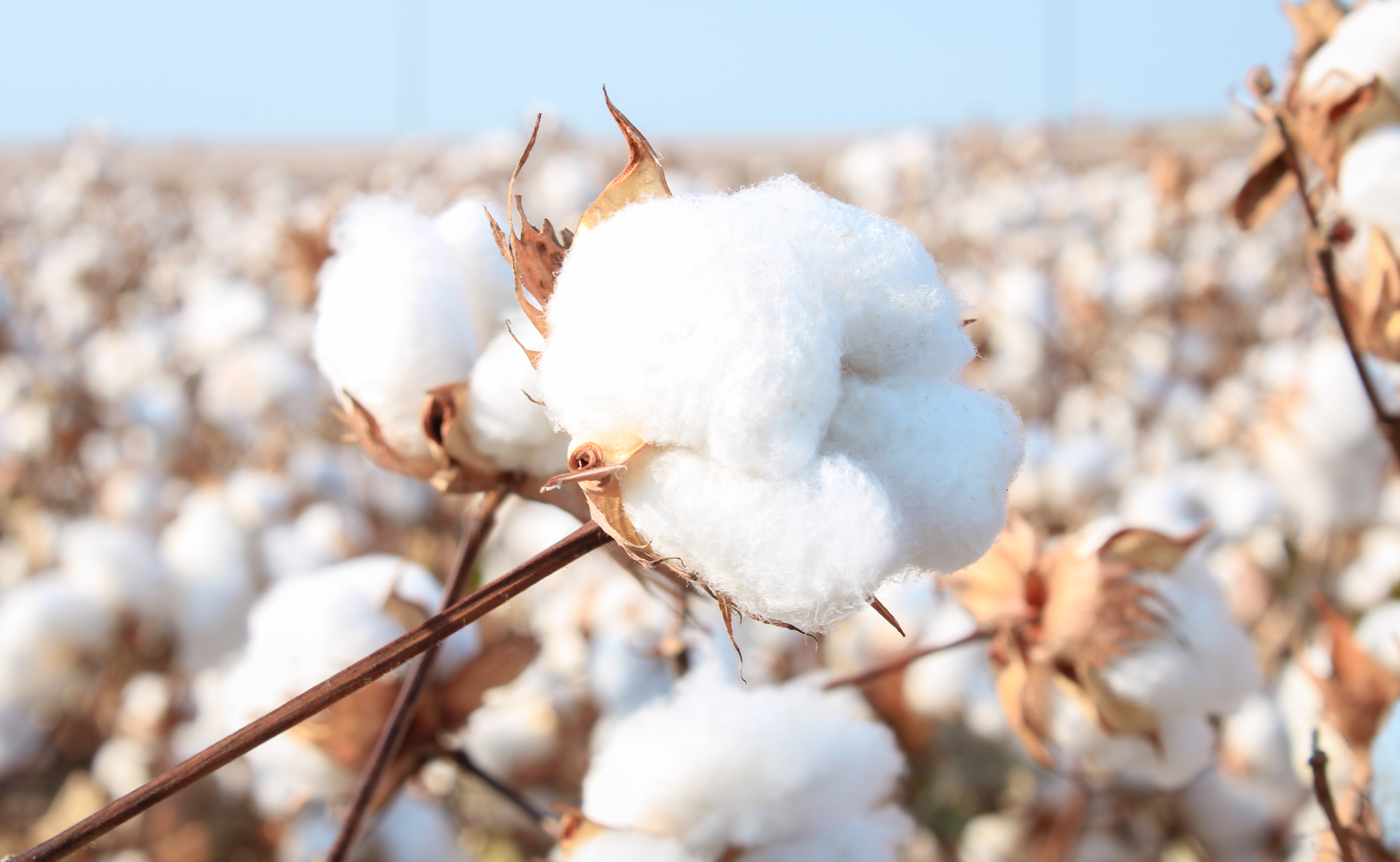 Mercado Global Algodón
Pronóstico de Producción Menor en 2025/26
Millions of bales
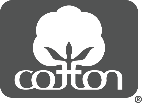 Source: USDA
Pronóstico Producción 2025/26
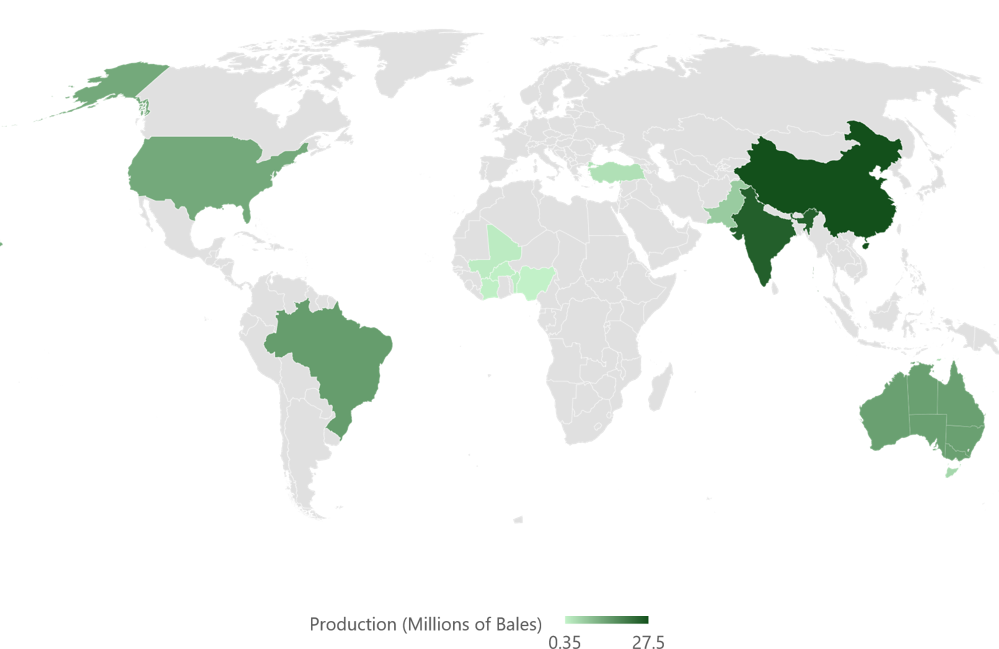 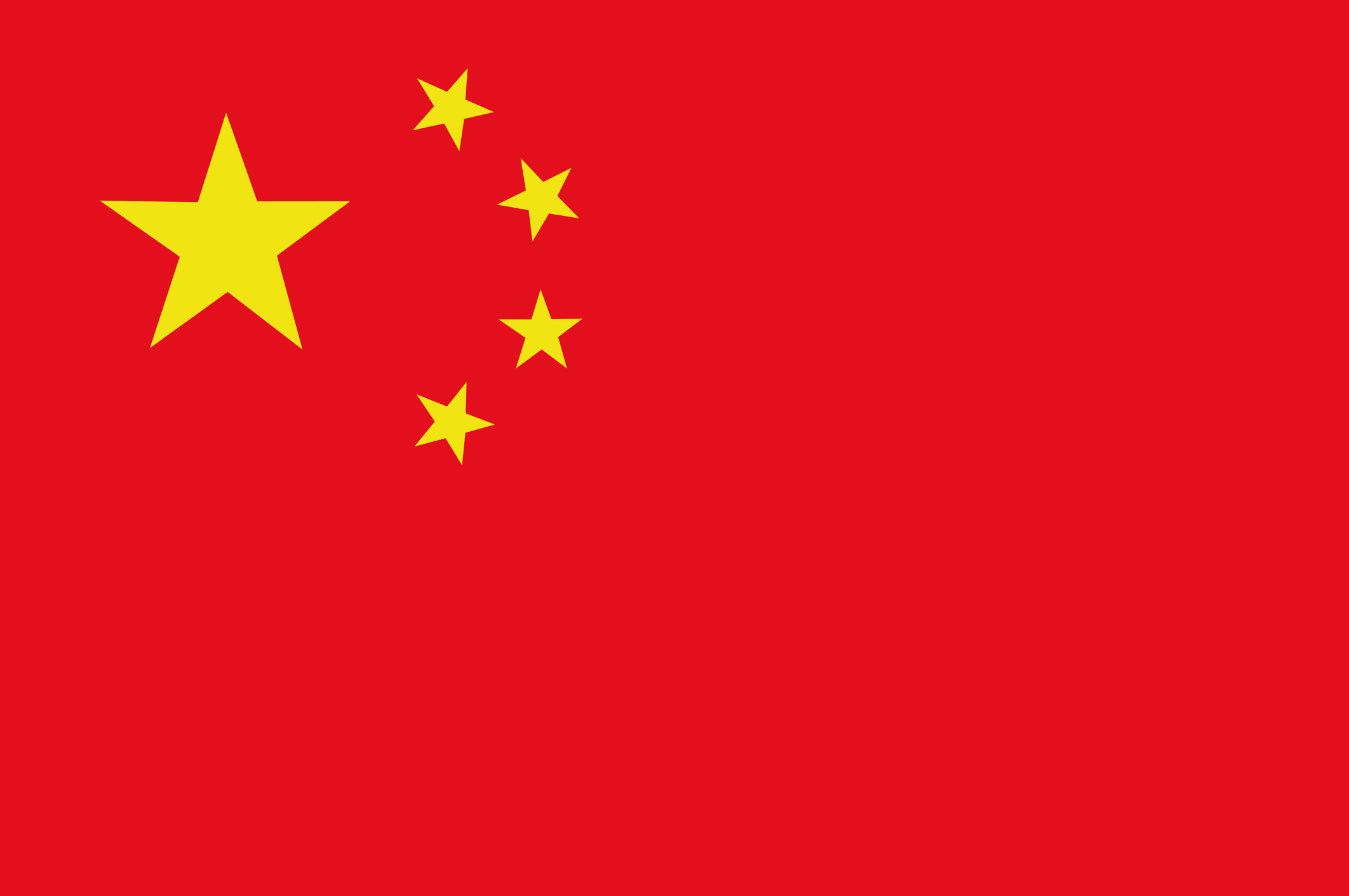 -3,000,000 pacas (-9%)
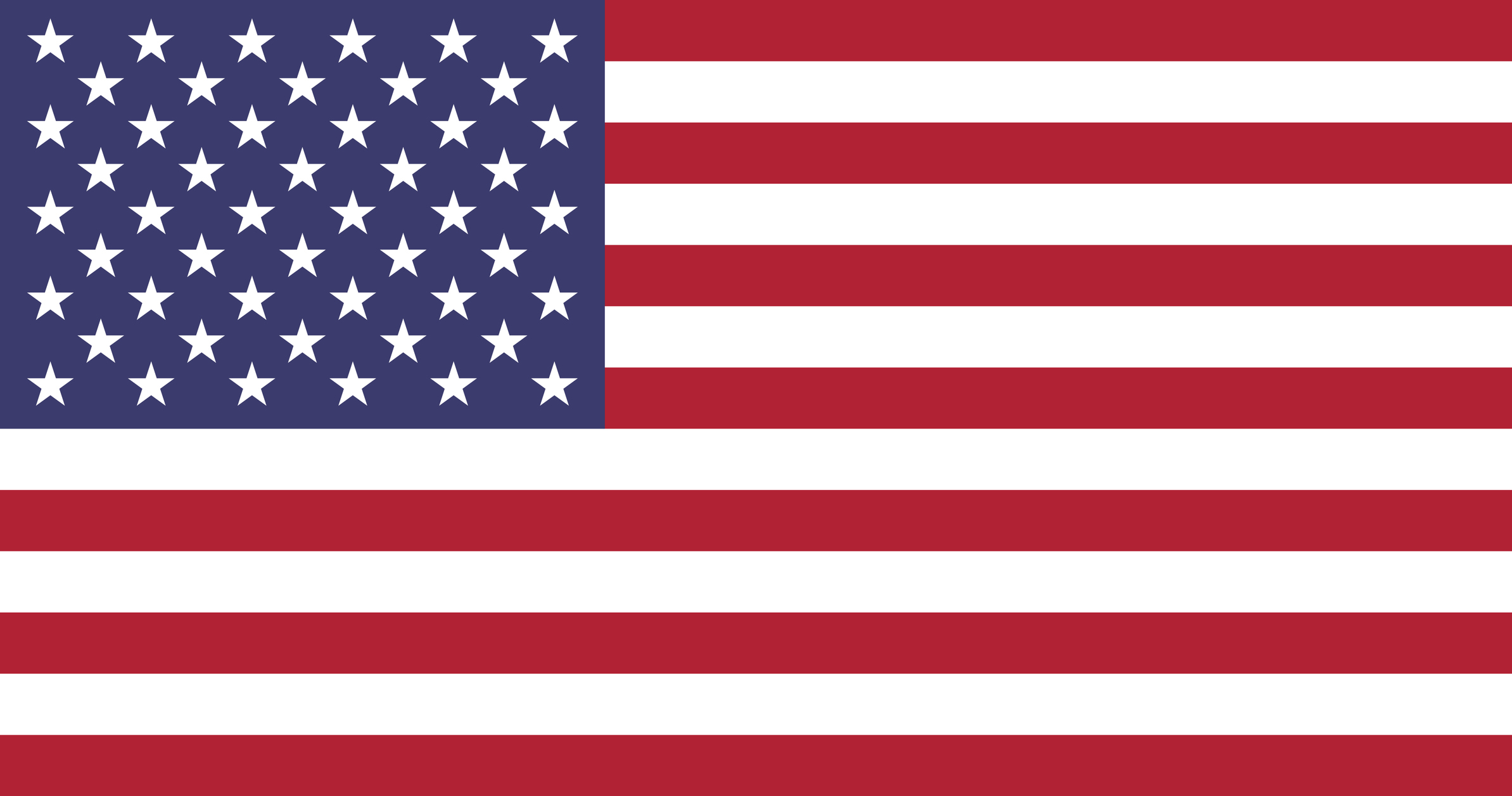 Sin cambios
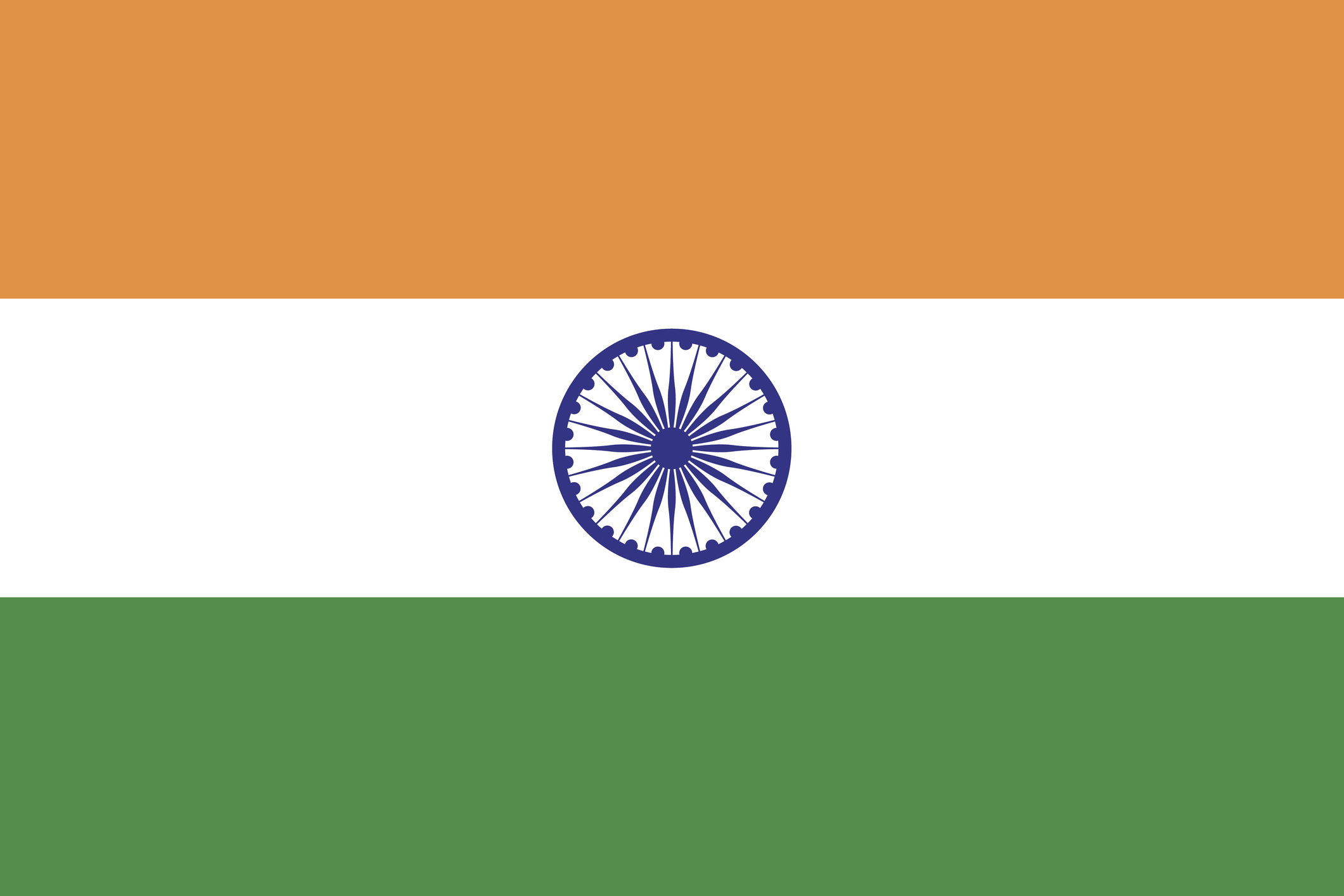 -500,000 pacas (-2%)
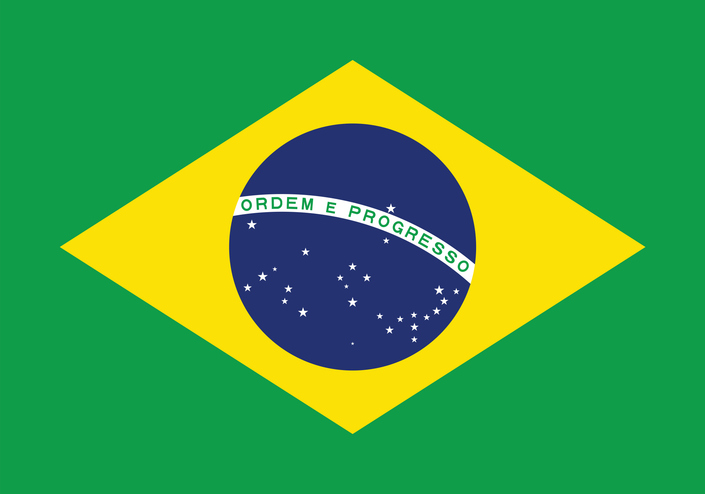 +1,250,000 pacas (+7%)
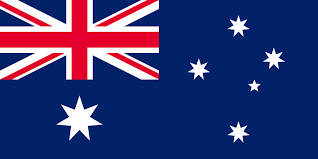 -1,500,000 pacas (-27%)
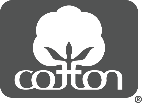 Menor área plantada en US
Monito Sequía en US: Mayo 20
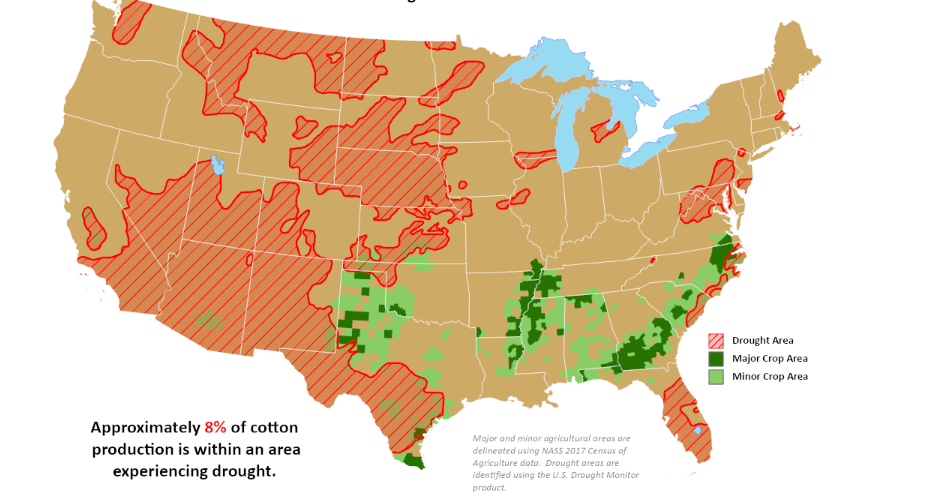 Un estimado de 11.5% menos área de algodón fue plantada este año


Se espera un 7% más de área cosechada en el siguiente año cultivo debido a un menor abandono


Abandono: área de algodón que se planta pero no se cosecha, generalmente debido a mlas condiciones climáticas
Aproximadamente un 8% de la producción de algodón está dentro de una área que sufre de sequía
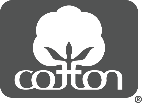 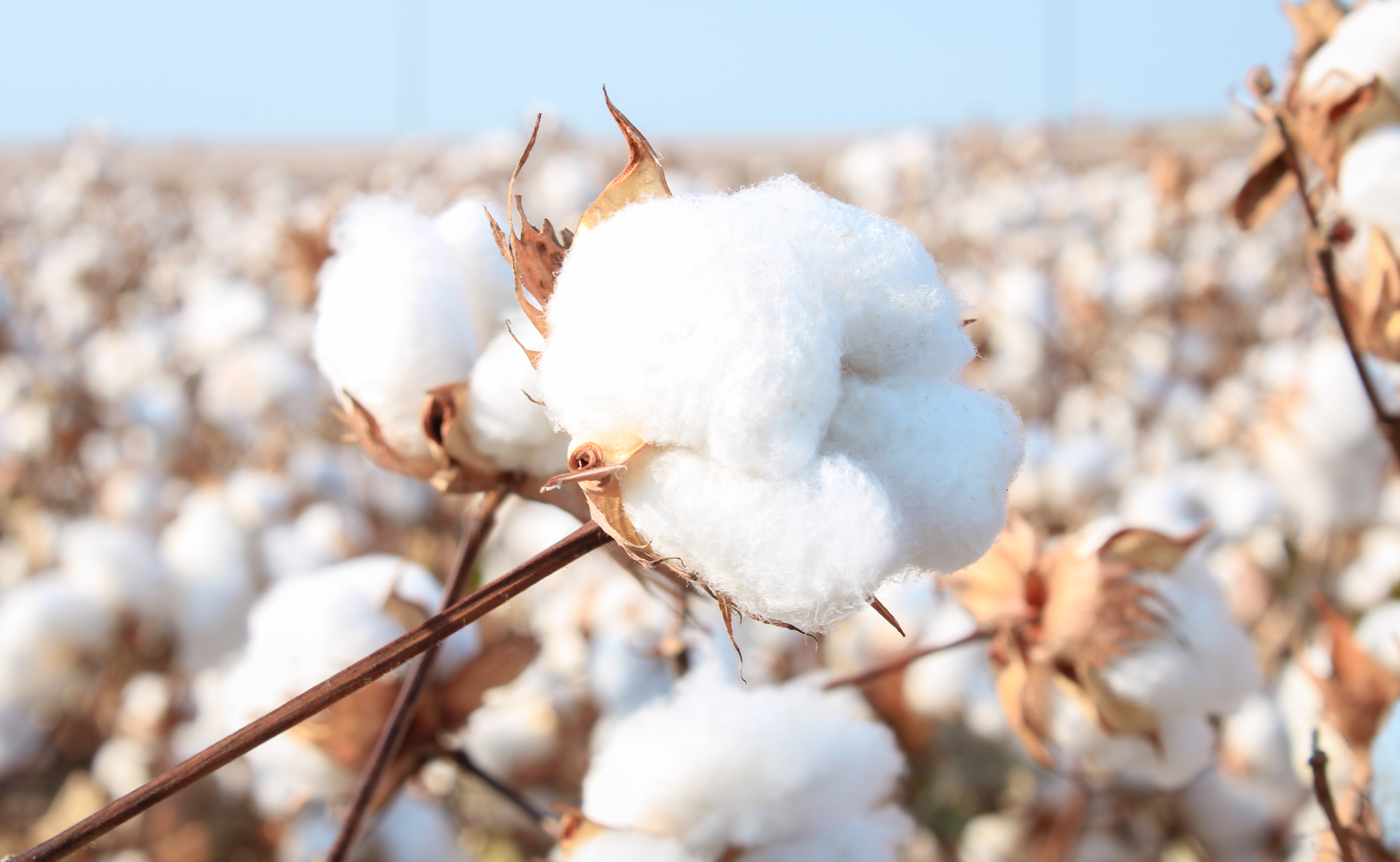 Precios Algodón
ICE #2 Cotton Nearby Futures en cents/lb.
Muchos precios de algodón pero los más influyente son los futuros del algodón ICE
2023/24 Año Cultivo
2024/25 Año Cultivo
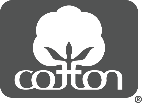 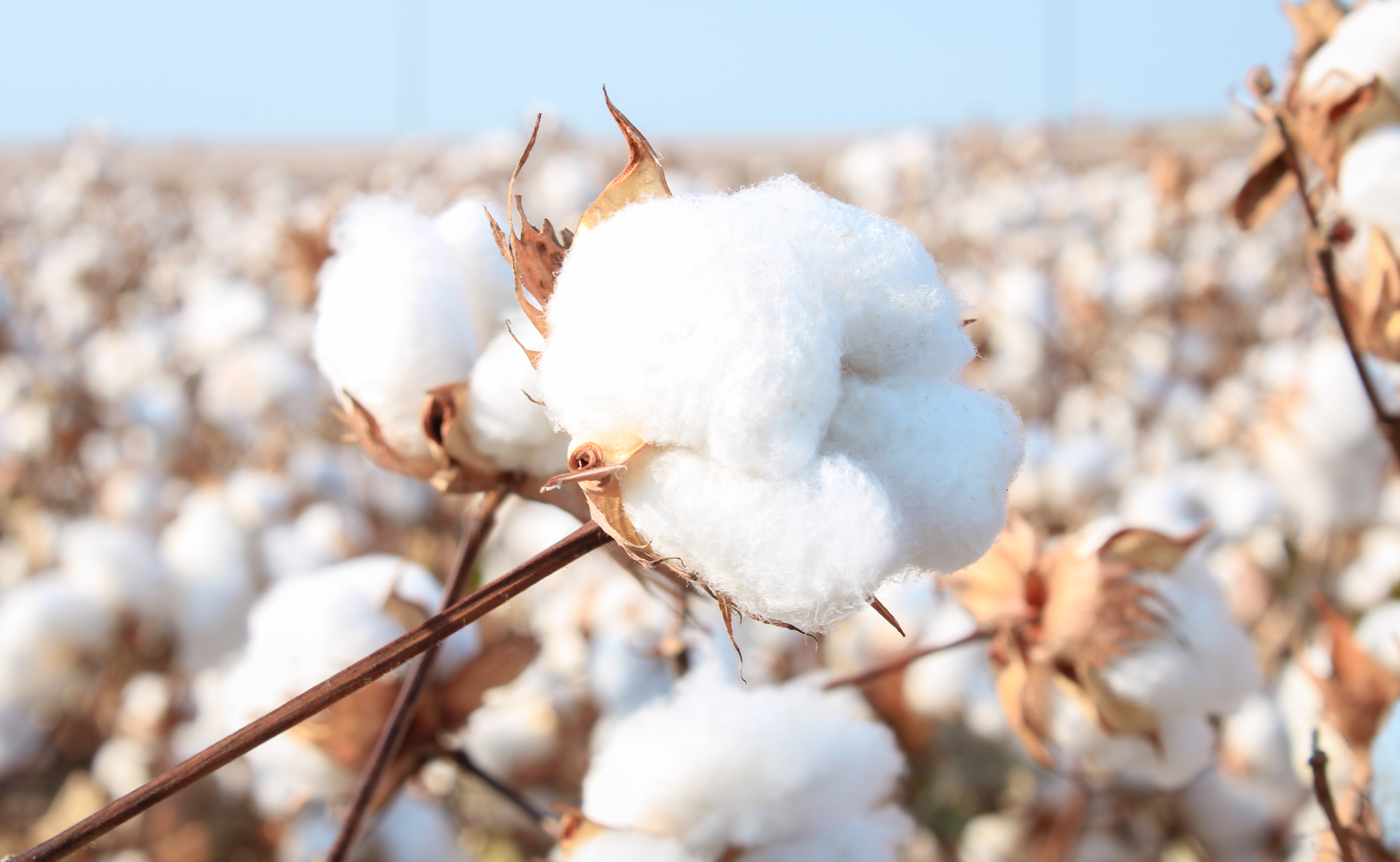 Caída de Precios
Importaciones Chinas de Algodón
ICE #2 Cotton Nearby Futures en cents/lb.
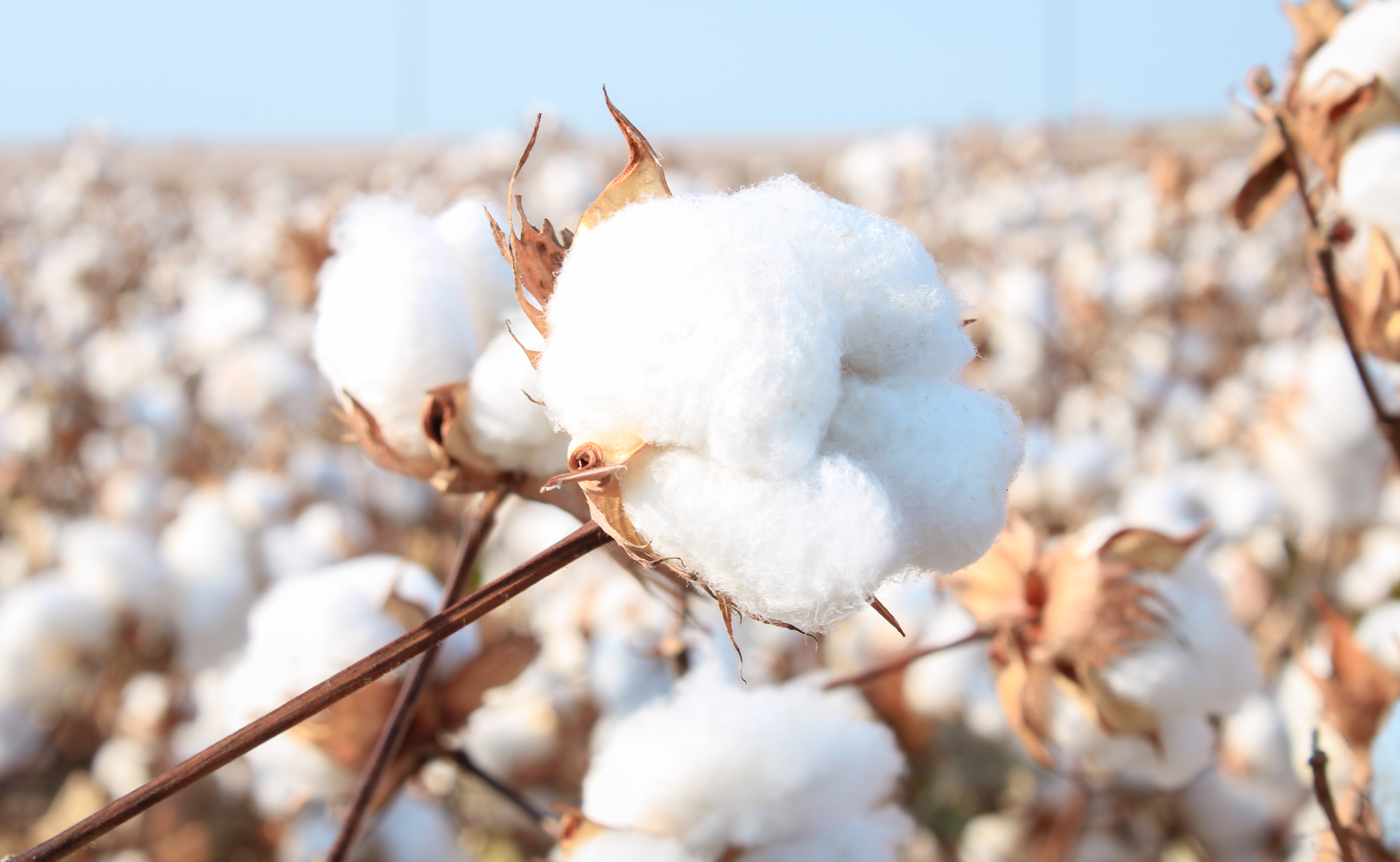 2023/24 Año Cultivo
2024/25 Año Cultivo
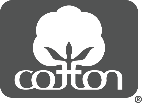 Source: LSEG
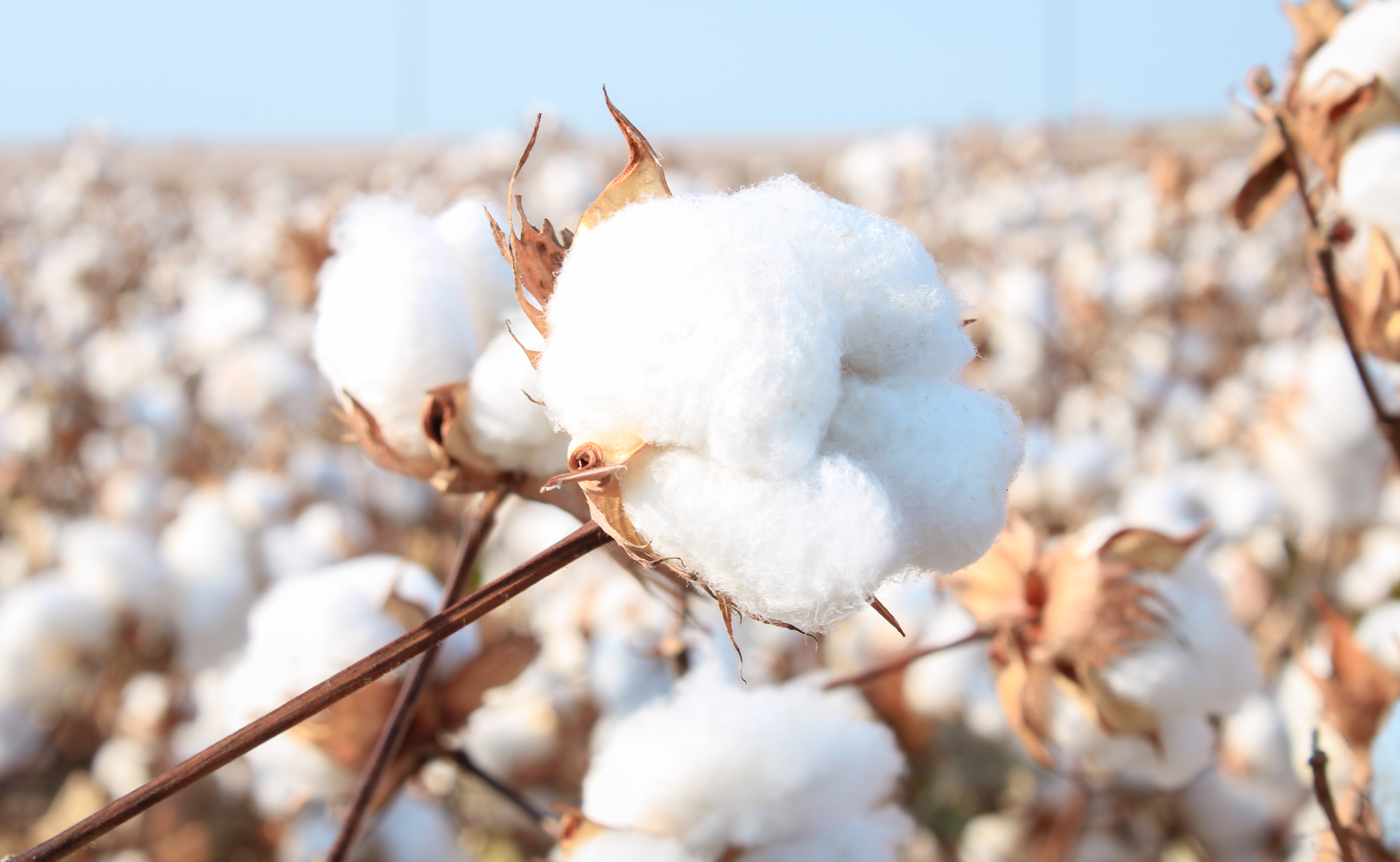 El Suministro Agobia los Precios del Algodón
ICE #2 Cotton Nearby Futures en cents/lb.
US: la producción se recupera en el 2024/25
Récord máximo de suministro exportable desde US, AUS & BRA
Tercer año consecutivo de cosecha fuerte en Australia
Otro año record de siembra en Brasil
2023/24 Año Cultivo
2024/25 Año Cultivo
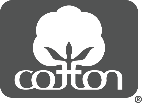 Suficiente Suministro de Algodón
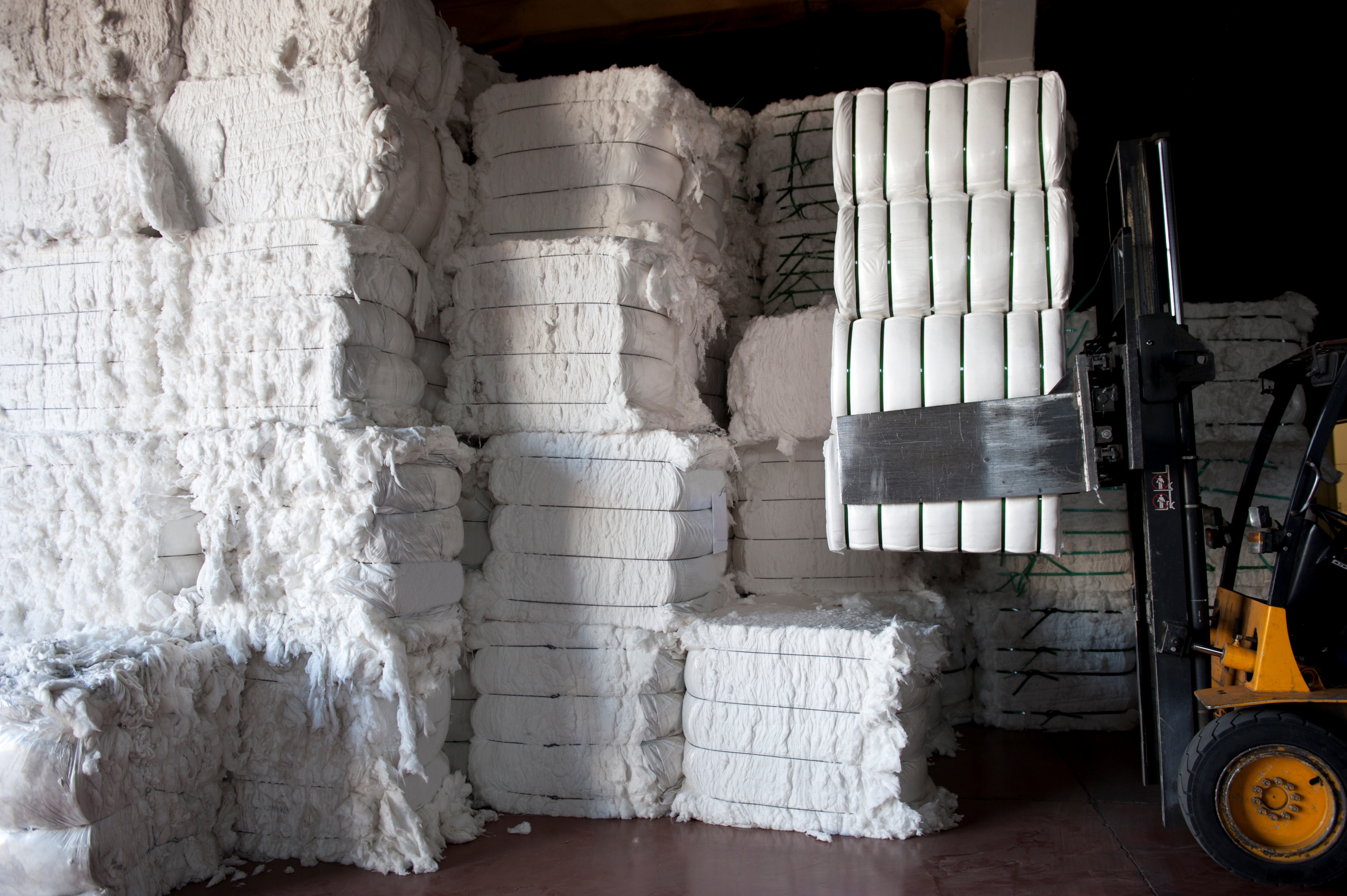 Suministro Exportable desde Brasil, US, y Australia
Millions of bales
Exportable supply from the three largest global exporters forecast to reach another all time high, matching global demand for cotton imports
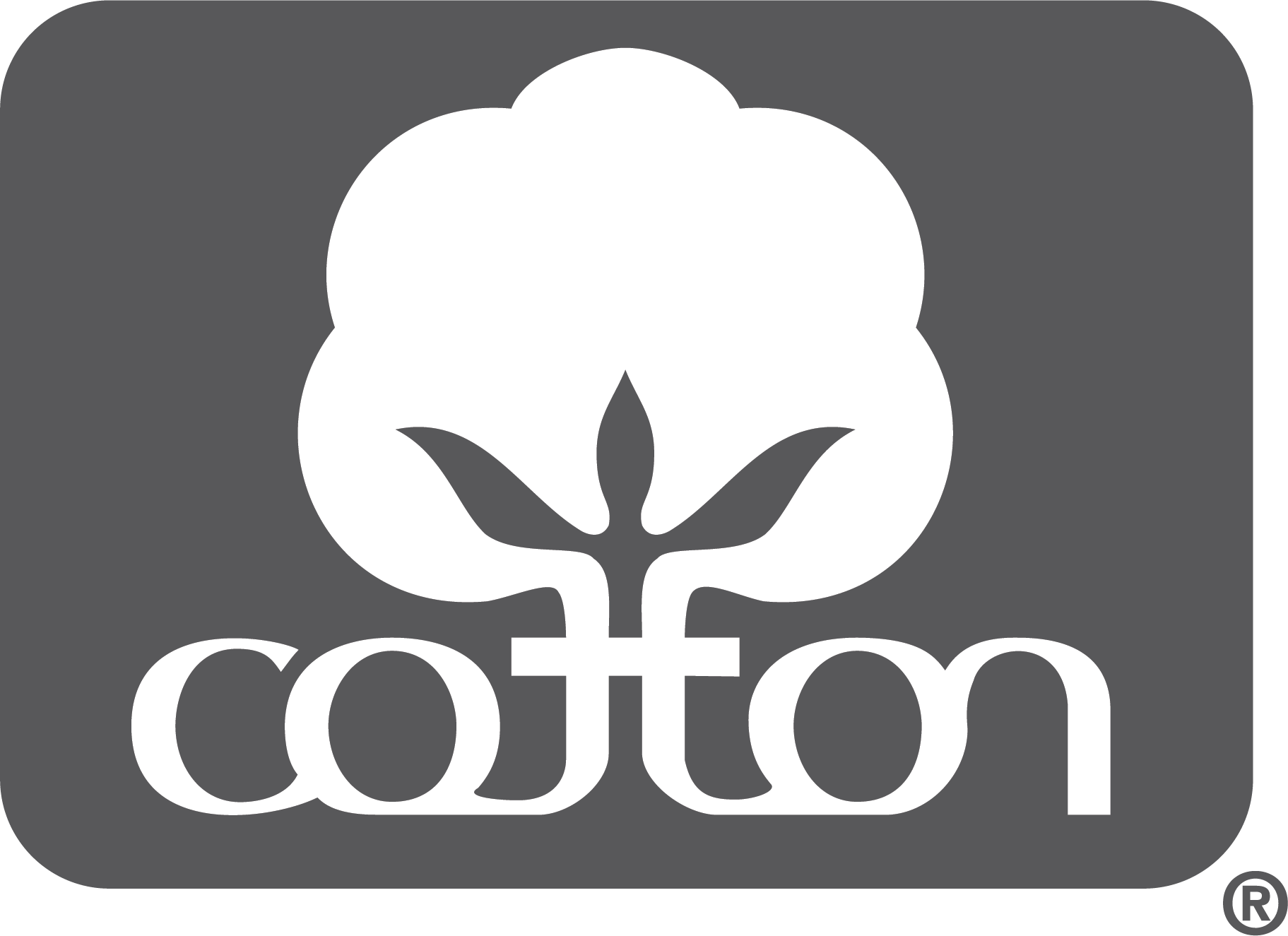 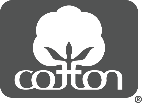 Source: USDA
¿Comercio de Algodón por Mejorar en 2025/26?
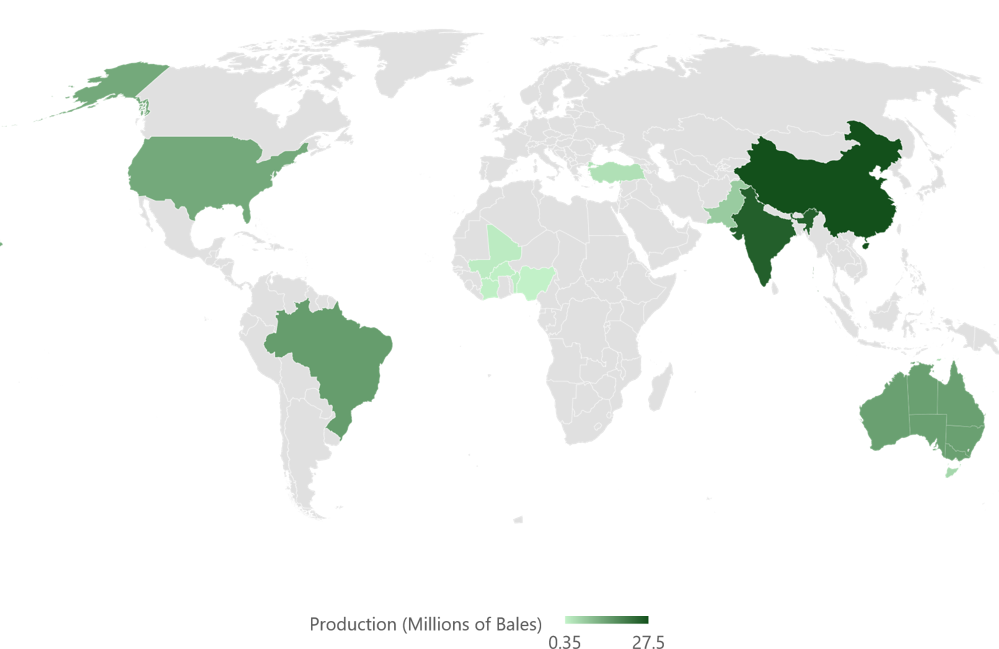 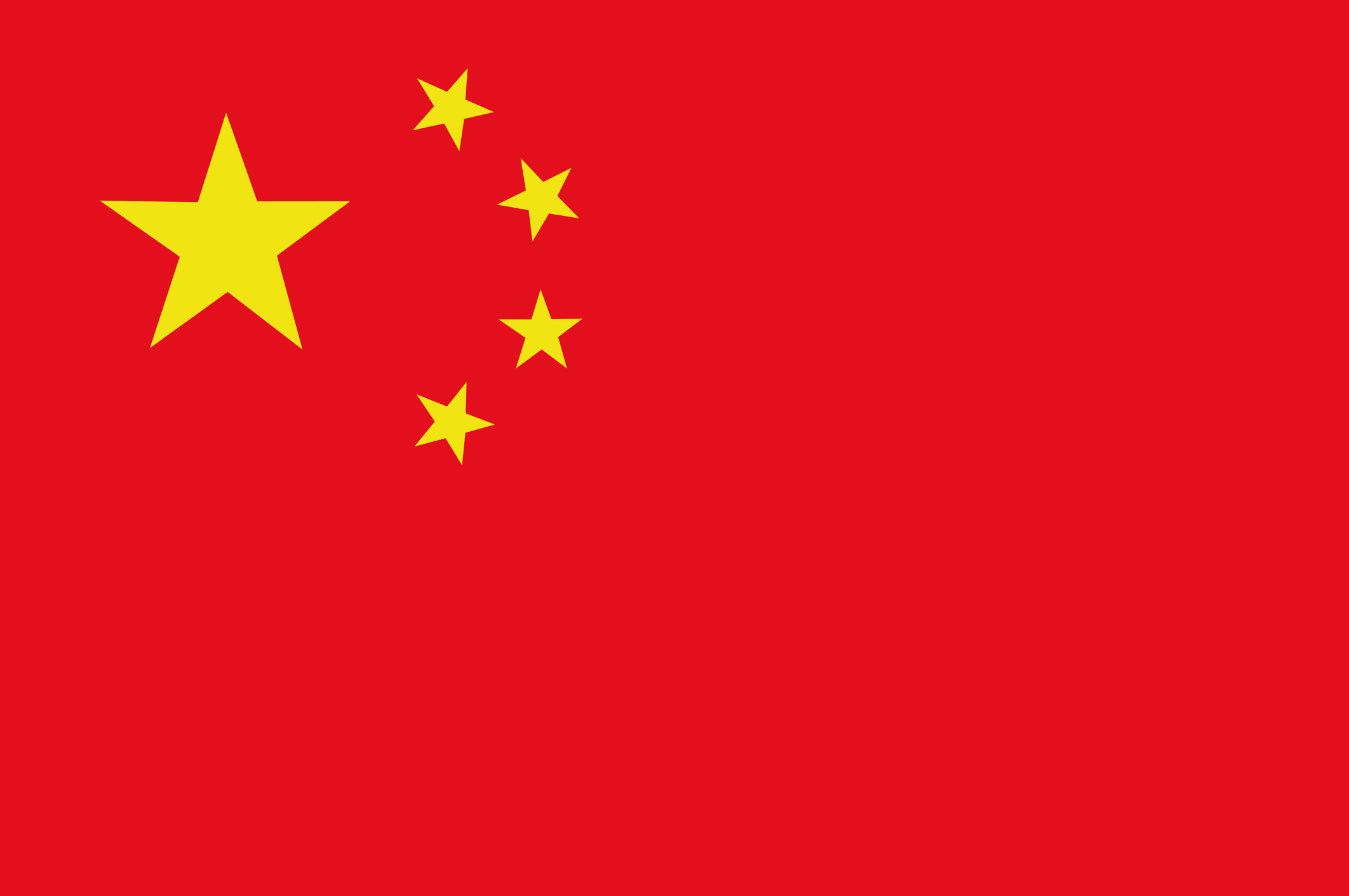 Import.:  +1,000,000 pacas
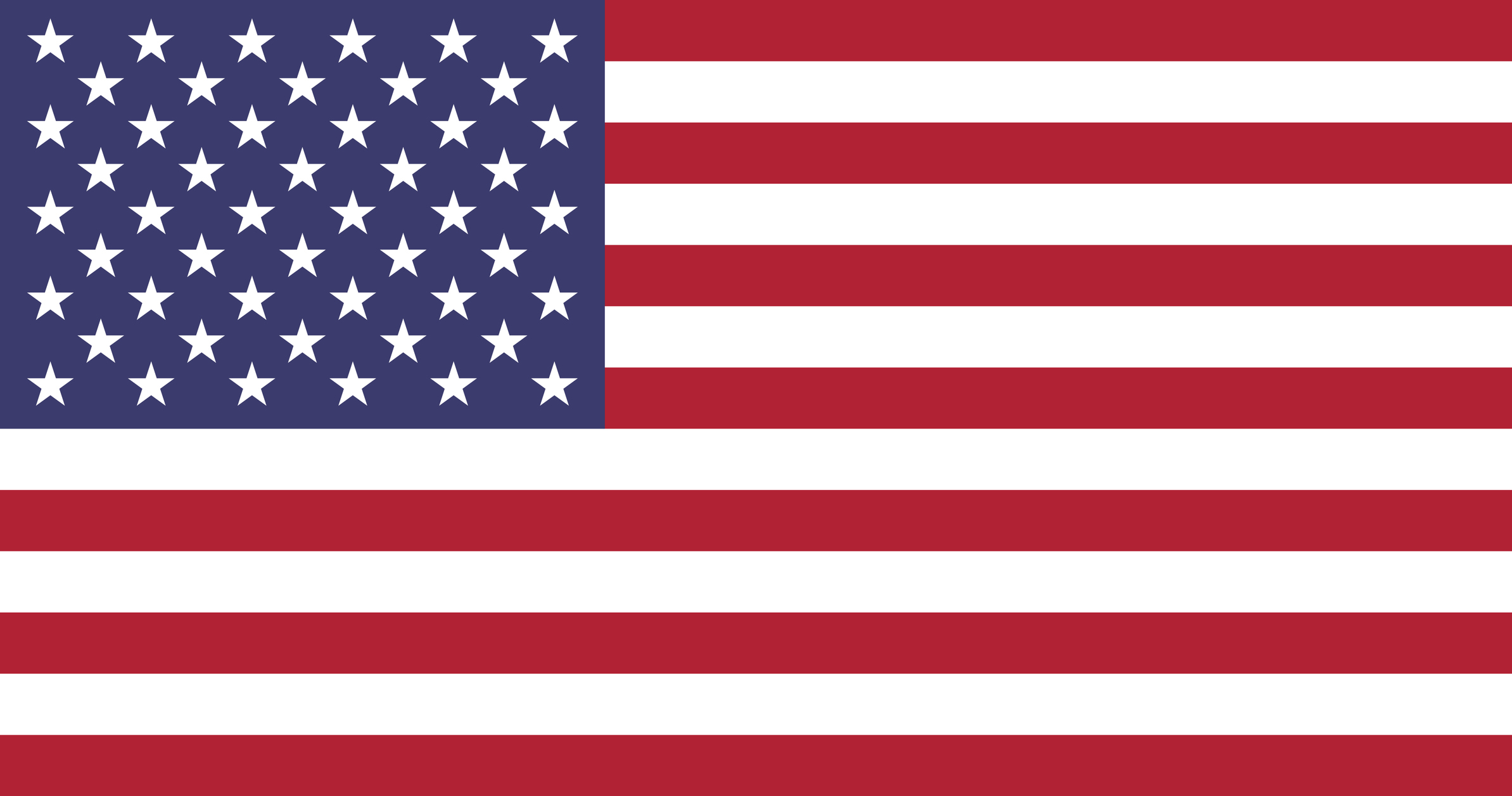 Export.:
+1,400,000 pacas
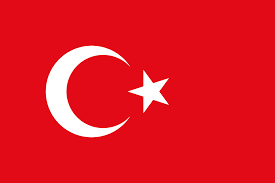 Import.:   +300,000 pacas
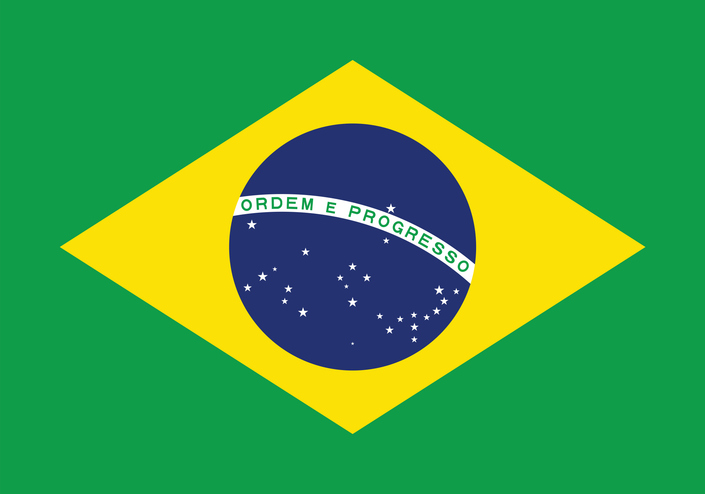 Export.:   +1,100,000 pacas
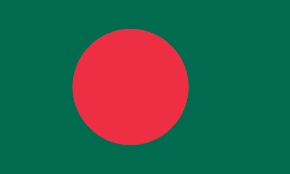 Import.:    +300,000 pacas
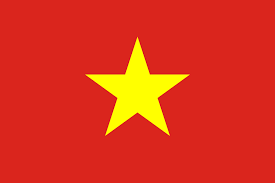 Import.:  +300,000 pacas
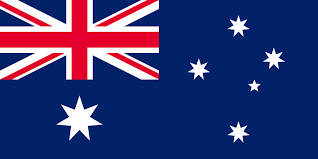 Export.:   -400,000 pacas
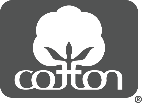 Source: USDA
[Speaker Notes: - increase in supply: Harvests in southern hemisphere, optimism about large us supply
- Demand still just not there > prices fall]
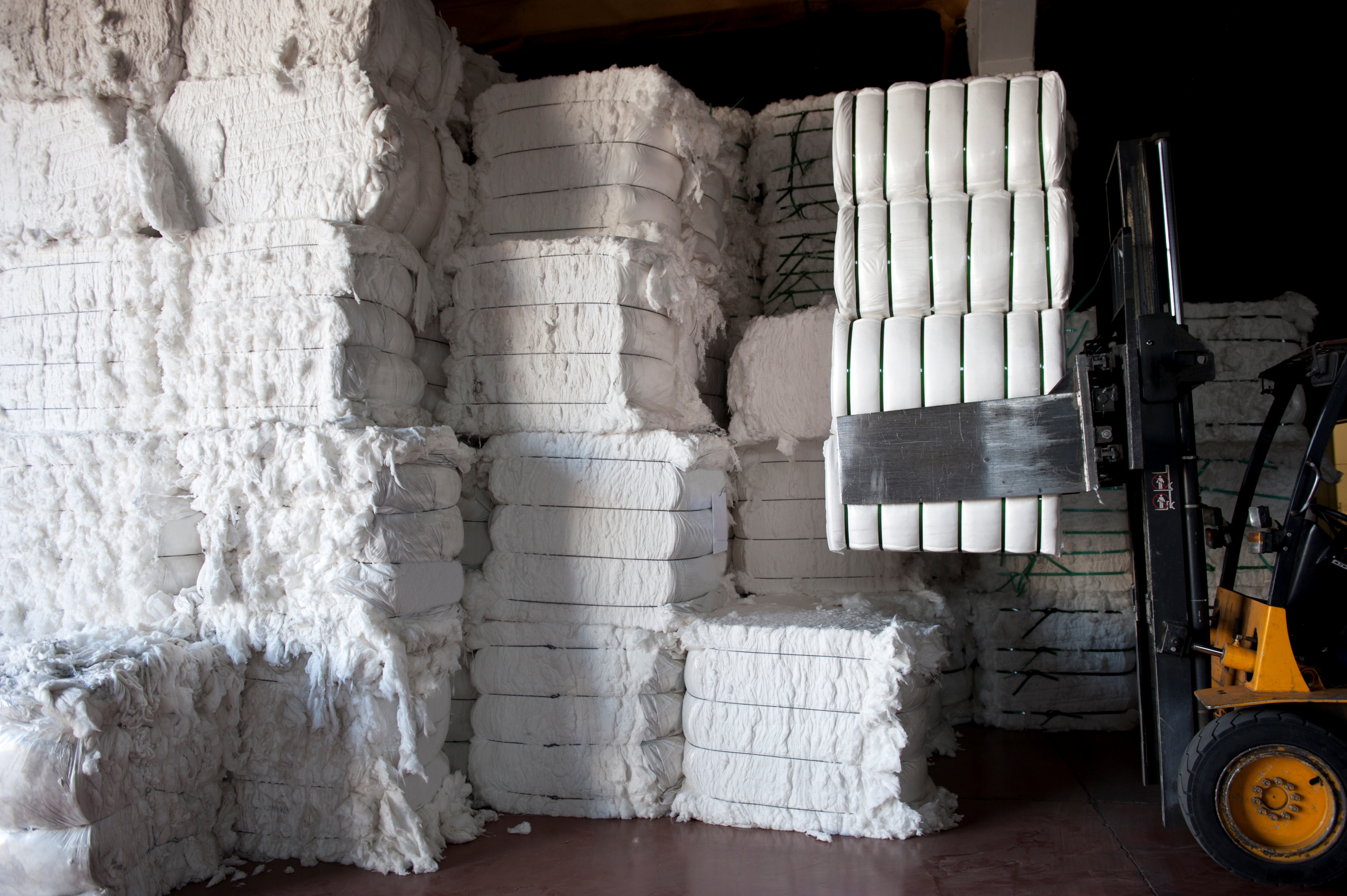 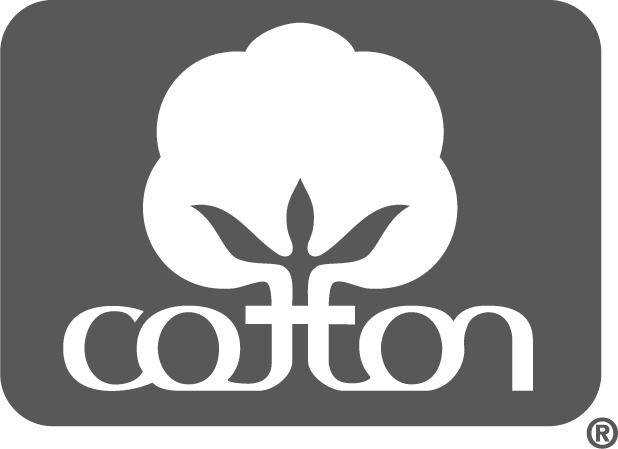 Panorama de la Demanda
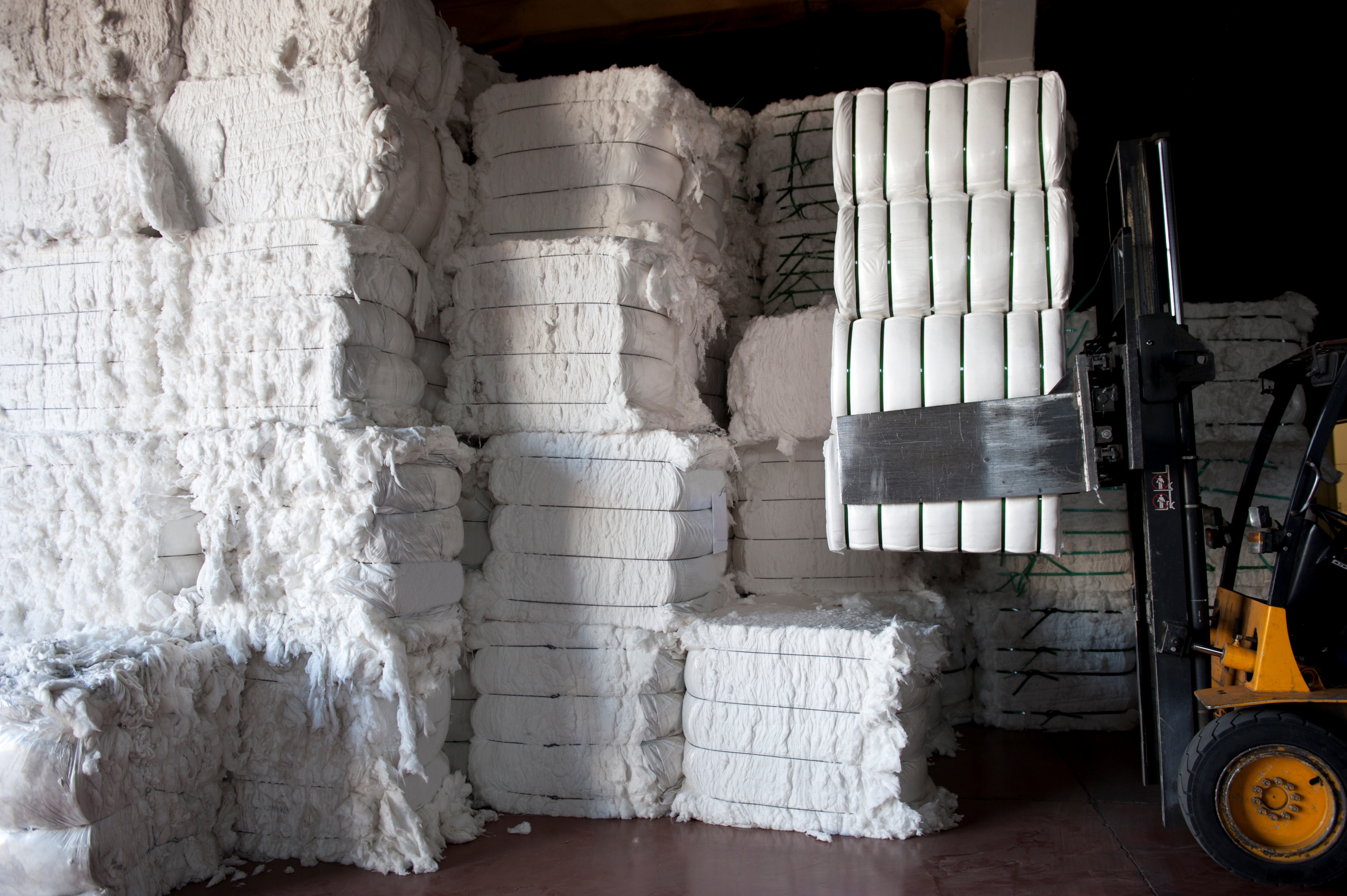 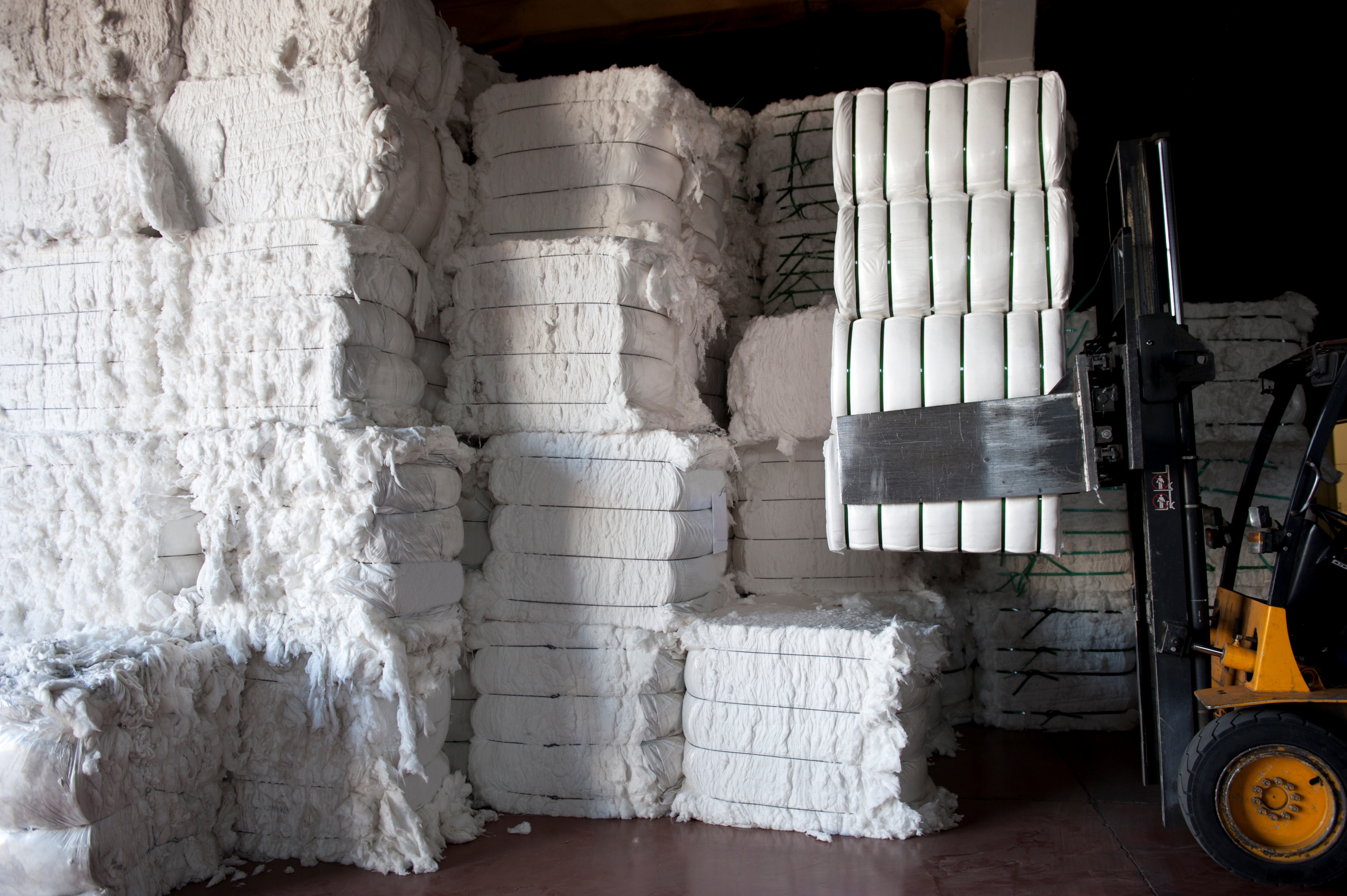 ¿Subirá el Consumo de Algodón en 2025/26?
Consumo Annual Global de Algodón
Millions of bales consumed globally
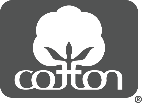 Source: USDA
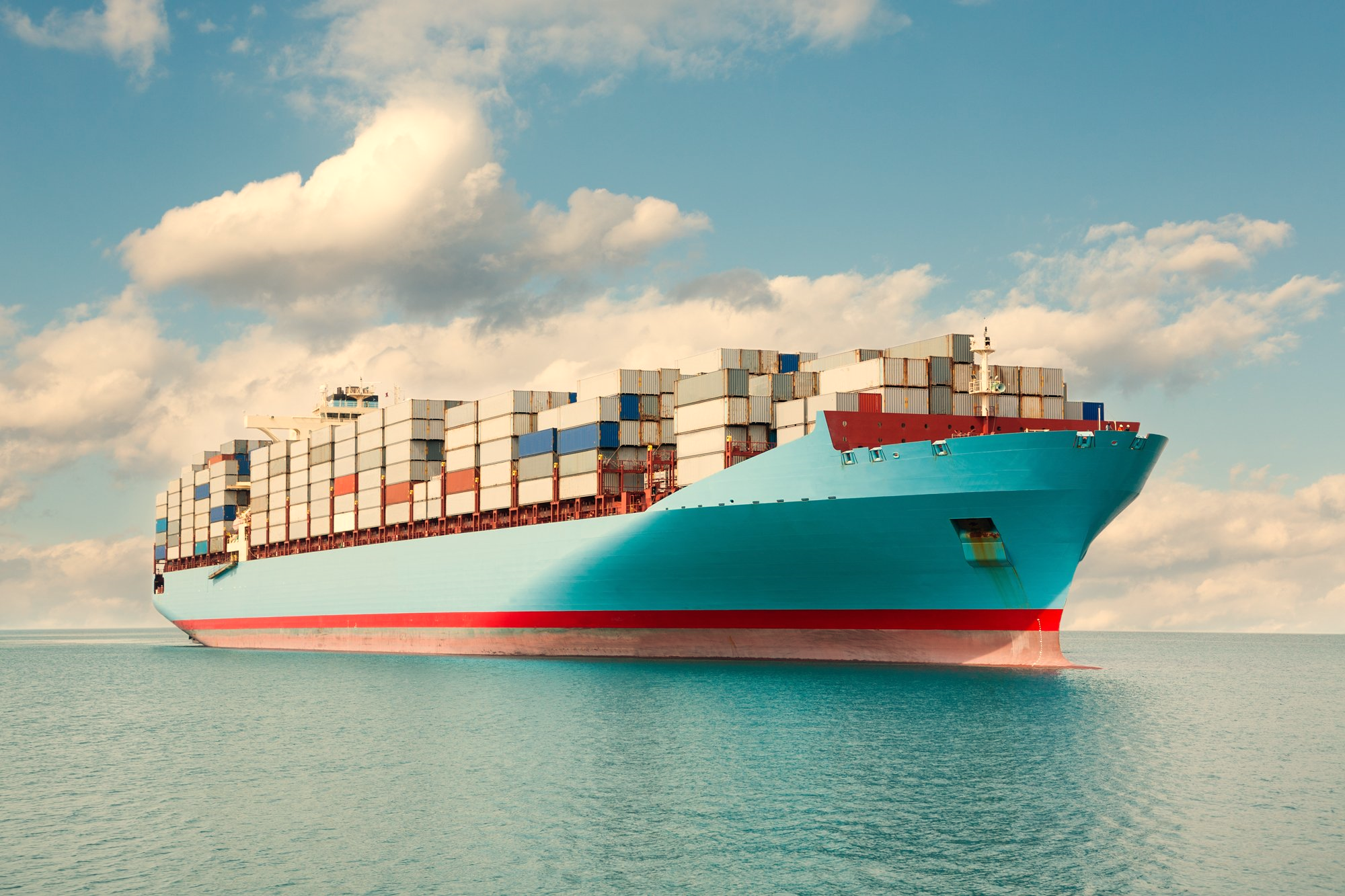 Global Cotton Trade
Dirección Incierta en la Economía de US
US está en un “período de transición” con nuevas políticas. La demanda de ropa en US puede verse atrapada en el fuego cruzado
Recorte Imp.
Desregulación
Control de Inmigración
Recorte Gastos Gov.
Tarifas
Política de Aliento al Crecimiento
Política Restrictiva de Crecimiento
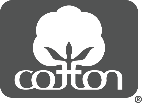 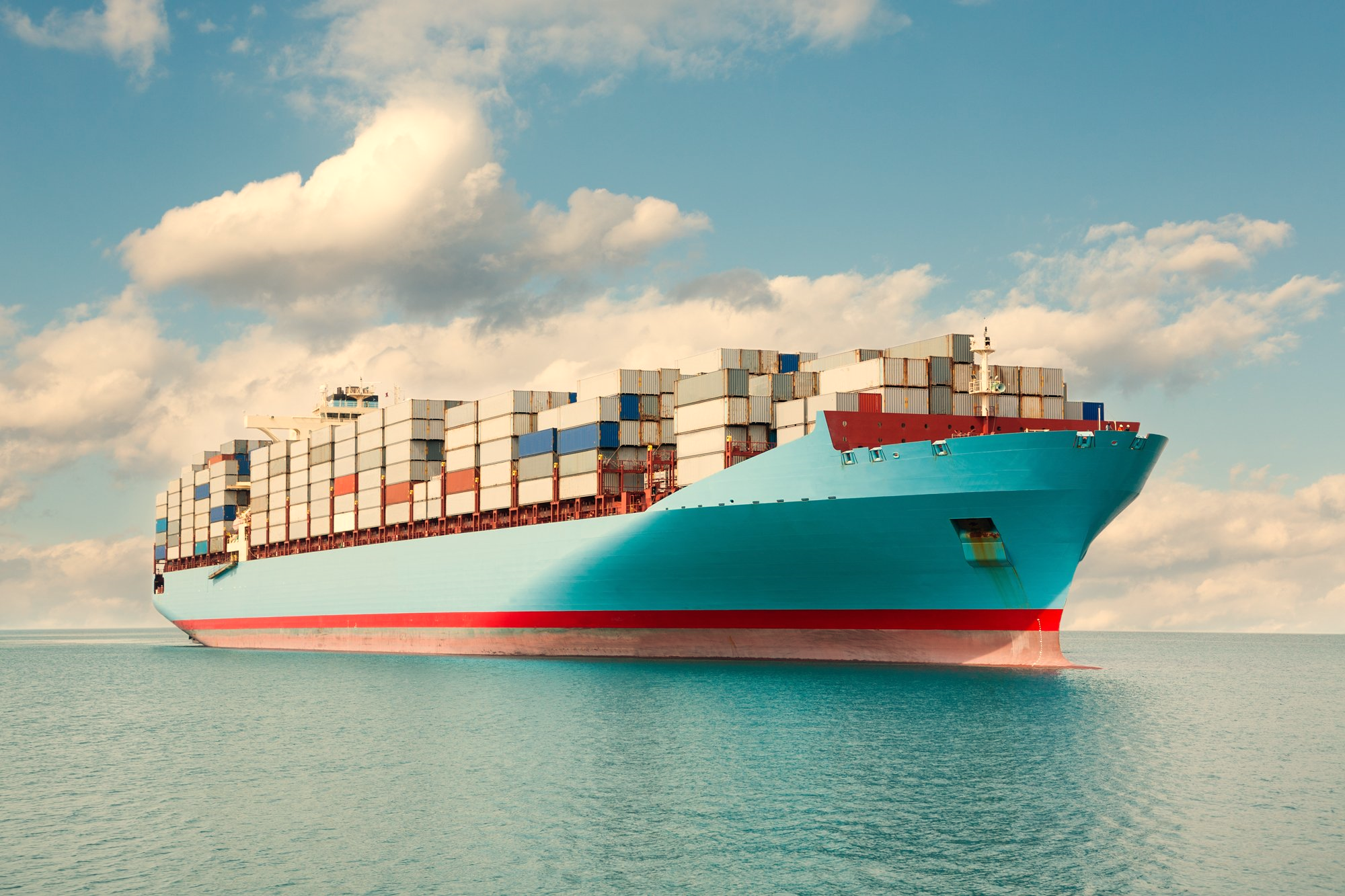 Global Cotton Trade
Inflación & Expectativas
Tasa de Inflación Anual
Tasa de Inflación Anual
La inflación se ha estabilizado desde los choques a la cadena de suministro del COVID-19
Mientras que la inflación está oficialmente sin cambio, la Reserva Federal de US espera por lo menos incrementos de precios debido a las tarifas
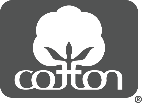 Source: FRED, LSEG
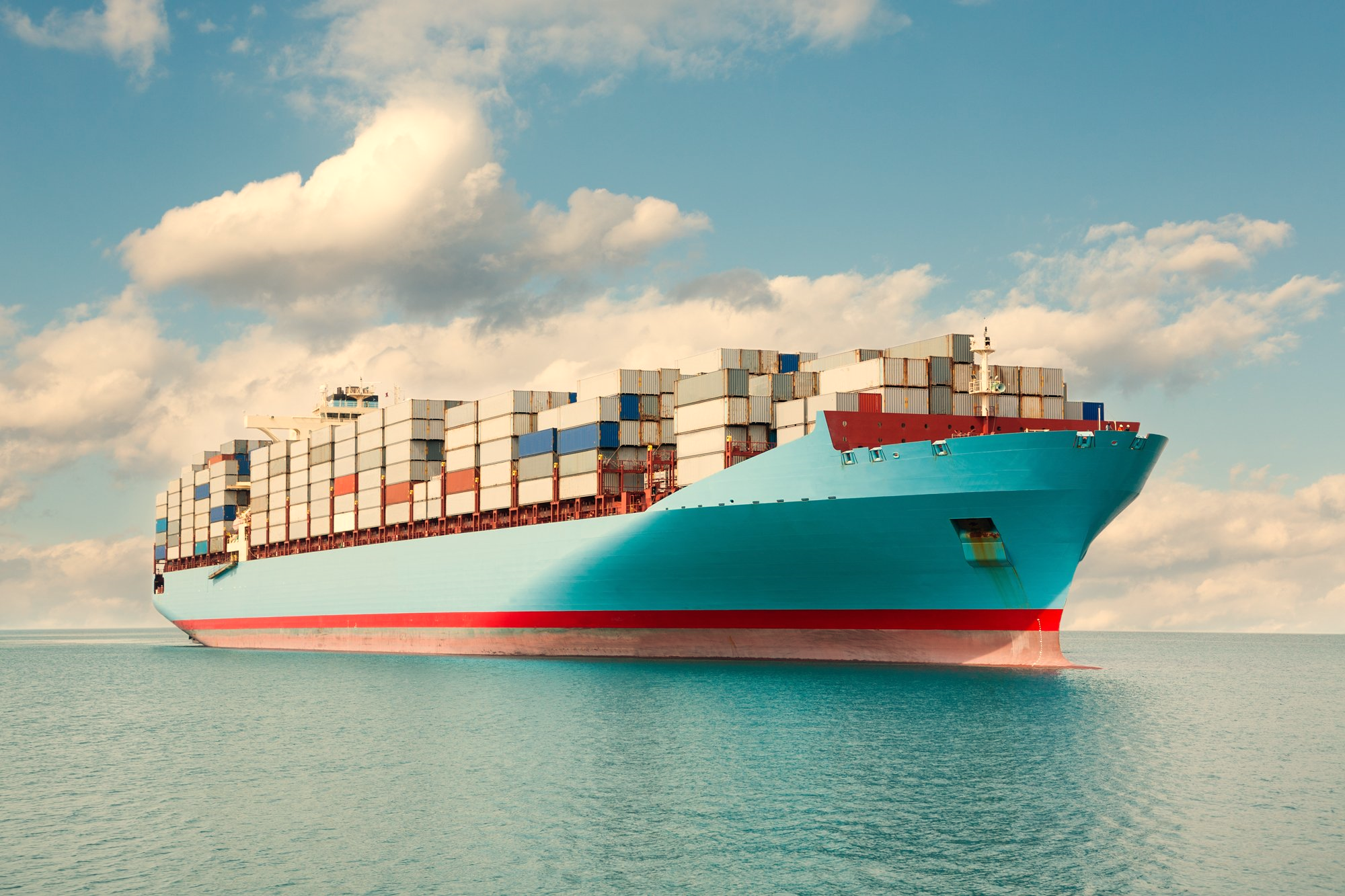 Panorama Económico Gloabl: Incertidumrbe
Política Comercial
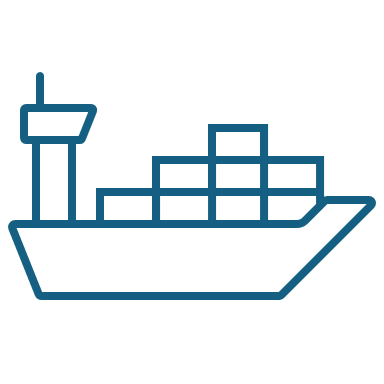 La incertidumbre ha conducido a rebajar los pronósticos de crecimiento, mientras las políticas de las tarifas se mantengan
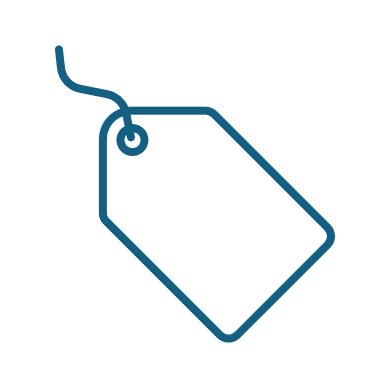 Inflación & Expectativas
Oficialmente sin cambios, pero la Reserva federal espera por lo menos alzas temporarles en los precios
Confianza del Consumidor
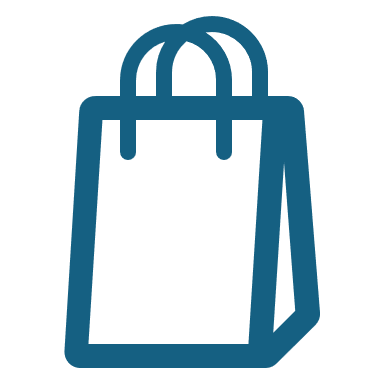 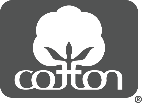 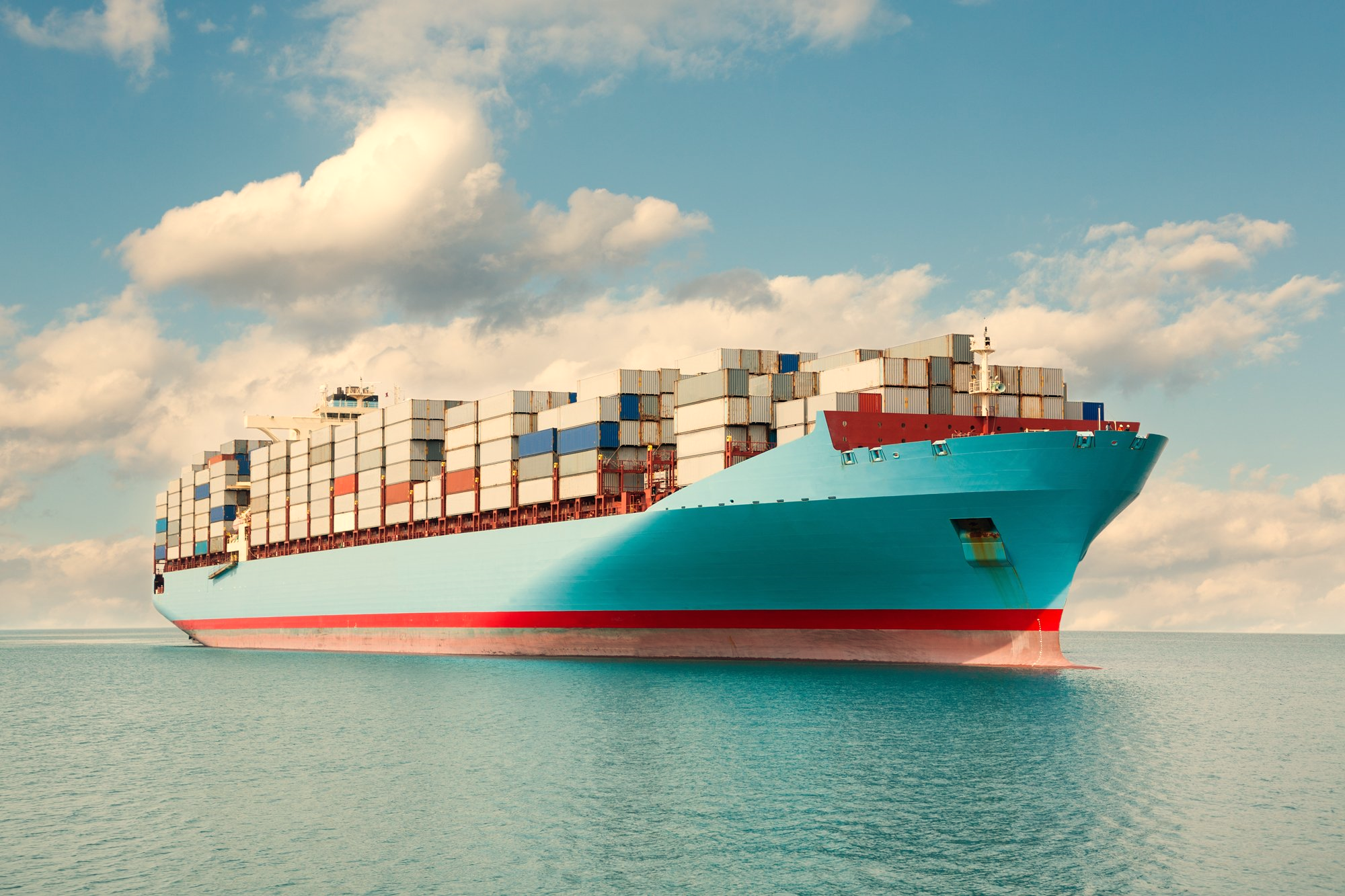 Panorama Económico Gloabl: Incertidumrbe
Política Comercial
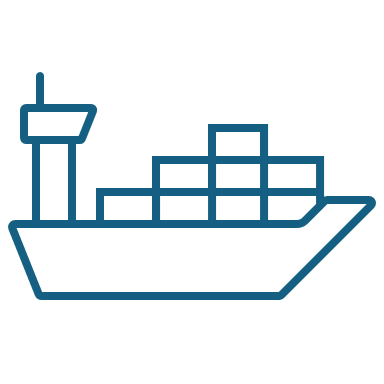 La incertidumbre ha conducido a rebajar los pronósticos de crecimiento, mientras las políticas de las tarifas se mantengan
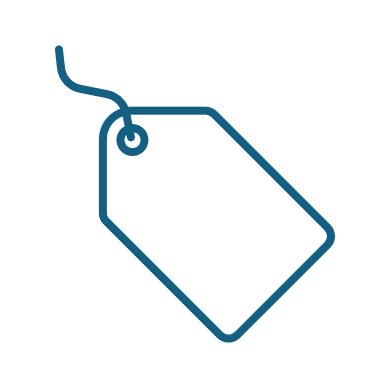 Inflación & Expectativas
Indice Confianza en US &
Indice de Confianza en México
Confianza del Consumidor
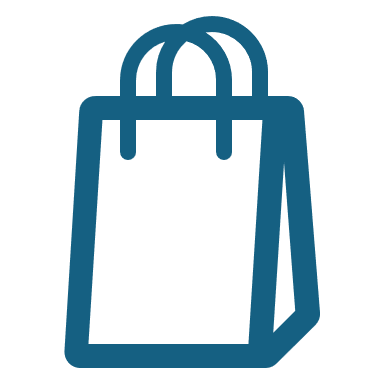 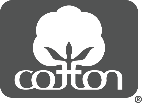 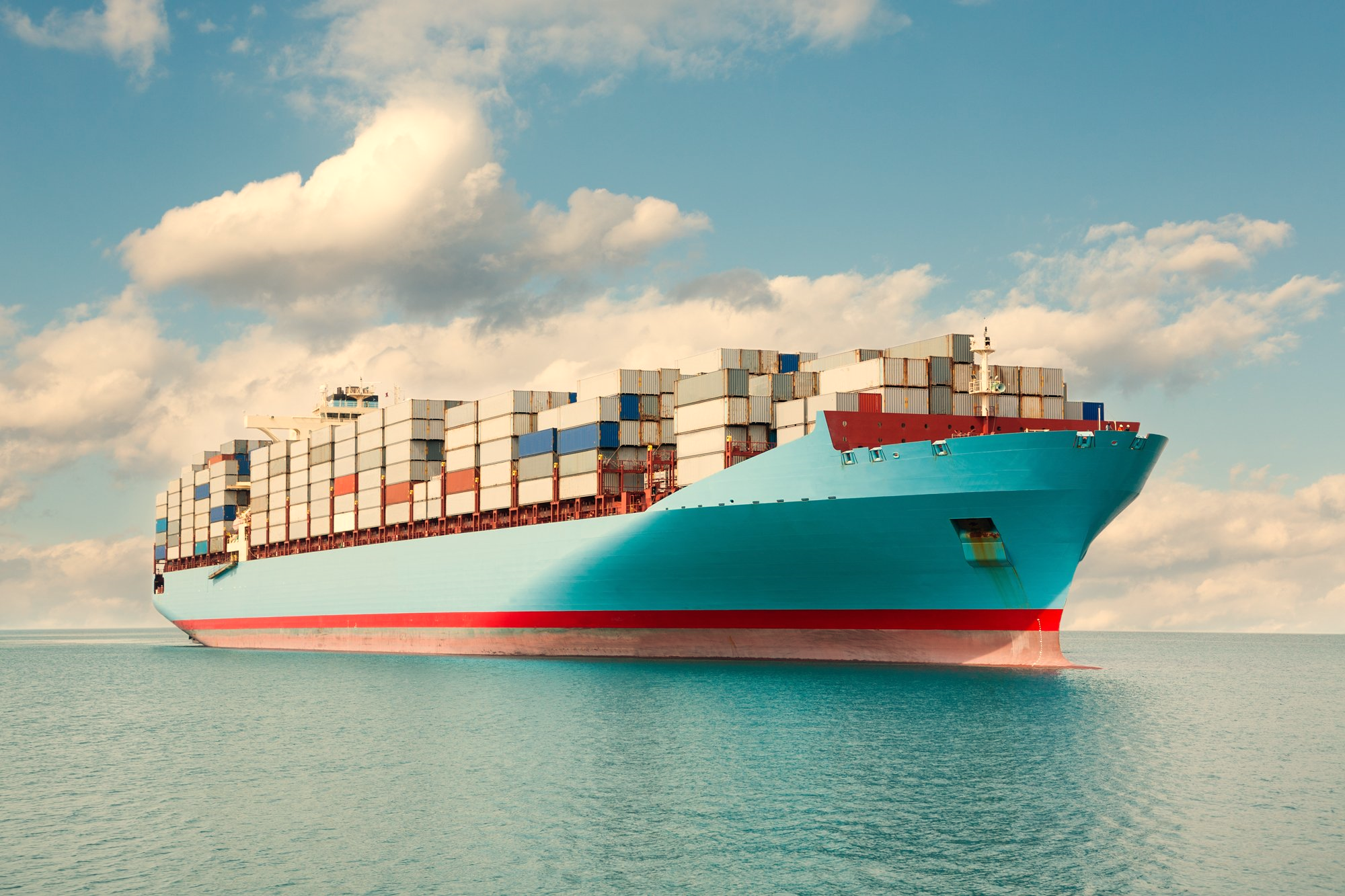 México Importa de China
Importaciones de Ropa de China desde 2015
Cambio Porcentual en Ropa Importada desde 2015 (12-meses promedio móvil)
Nuevas políticas de comercio en México: tarifas en importaciones de ropa y textiles


México ha duplicado sus importaciones de ropa de China desde el 2020
Dec 20, 2024: México impone tarifas en textiles, ropa e insumos
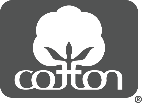 Source: USDA
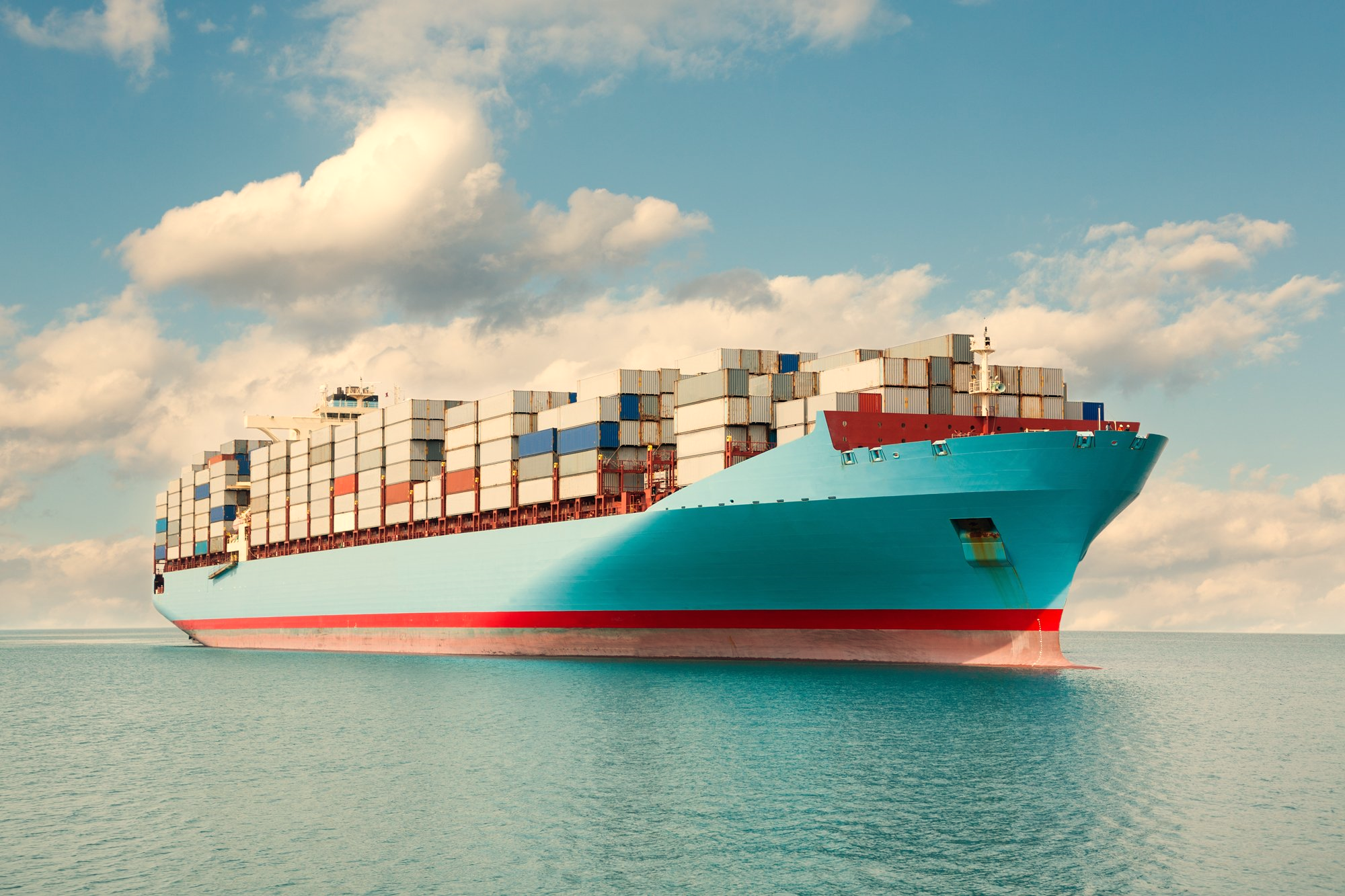 Mexico Apparel Exports
Importaciones de Ropa de US desde México
Millones de kilogramos de ropa exportada desde México a US (12-meses promedio móvil)
Nuevas políticas de comercio en México: tarifas en importaciones de ropa y textiles


México ha duplicado sus importaciones de ropa de China desde el 2020


México puede estar en mejor posicón para competir con China durante esta disputa comercial
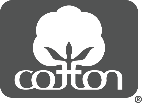 Source: USDA
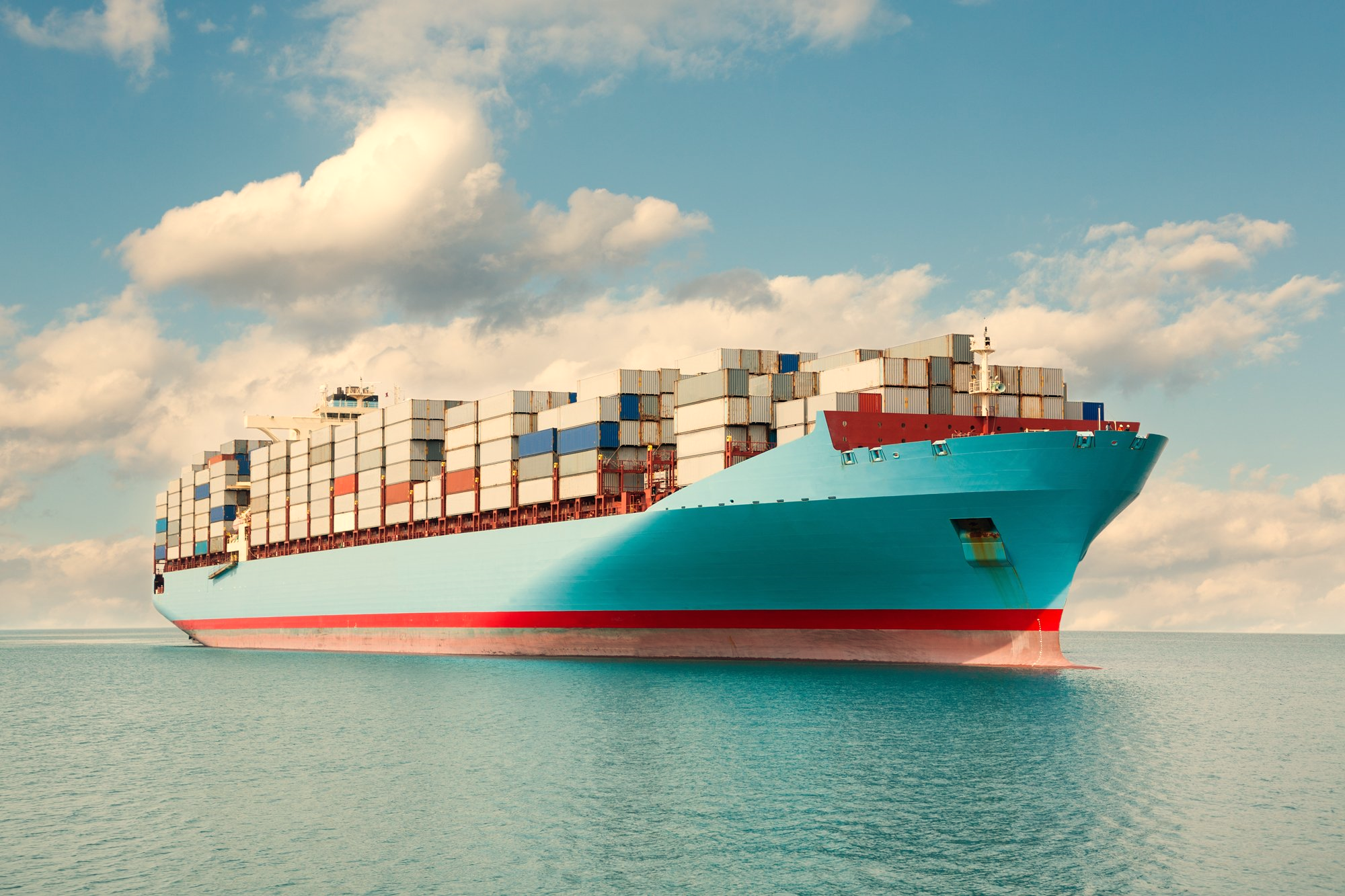 Panorama del Mercado del Algodón
ICE #2 Cotton Nearby Futures en cents/lb.
Probablemente los precios se mantengan en estos niveles bajos en los siguientes meses
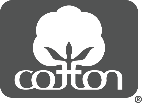 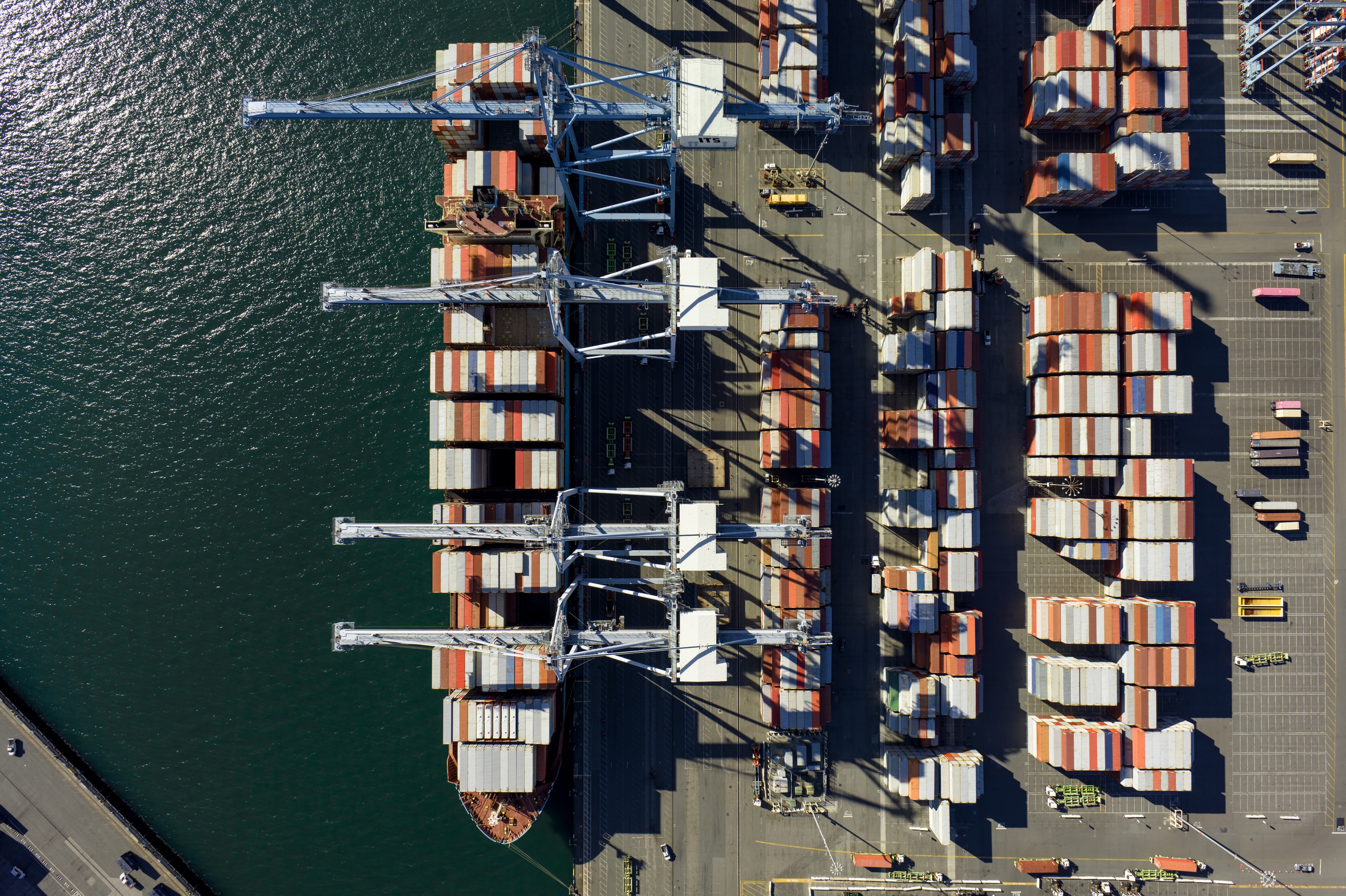 Cotton Market Outlook
Panorama del Mercado del Algodón
Los precios del algodón puede esperarse que permanezcan alrededor de los niveles actuales
Alto suministro exportable, limitada demanda de importación



La política comercial ha creado incertidumbre en la economía global
Pronósticos económicos revisados a la baja



El pronóstico del consumo de algodón en las plantas textiles puede resultar optimista
Política de comercio & las condiciones macroeconómicas deberían influir
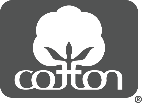 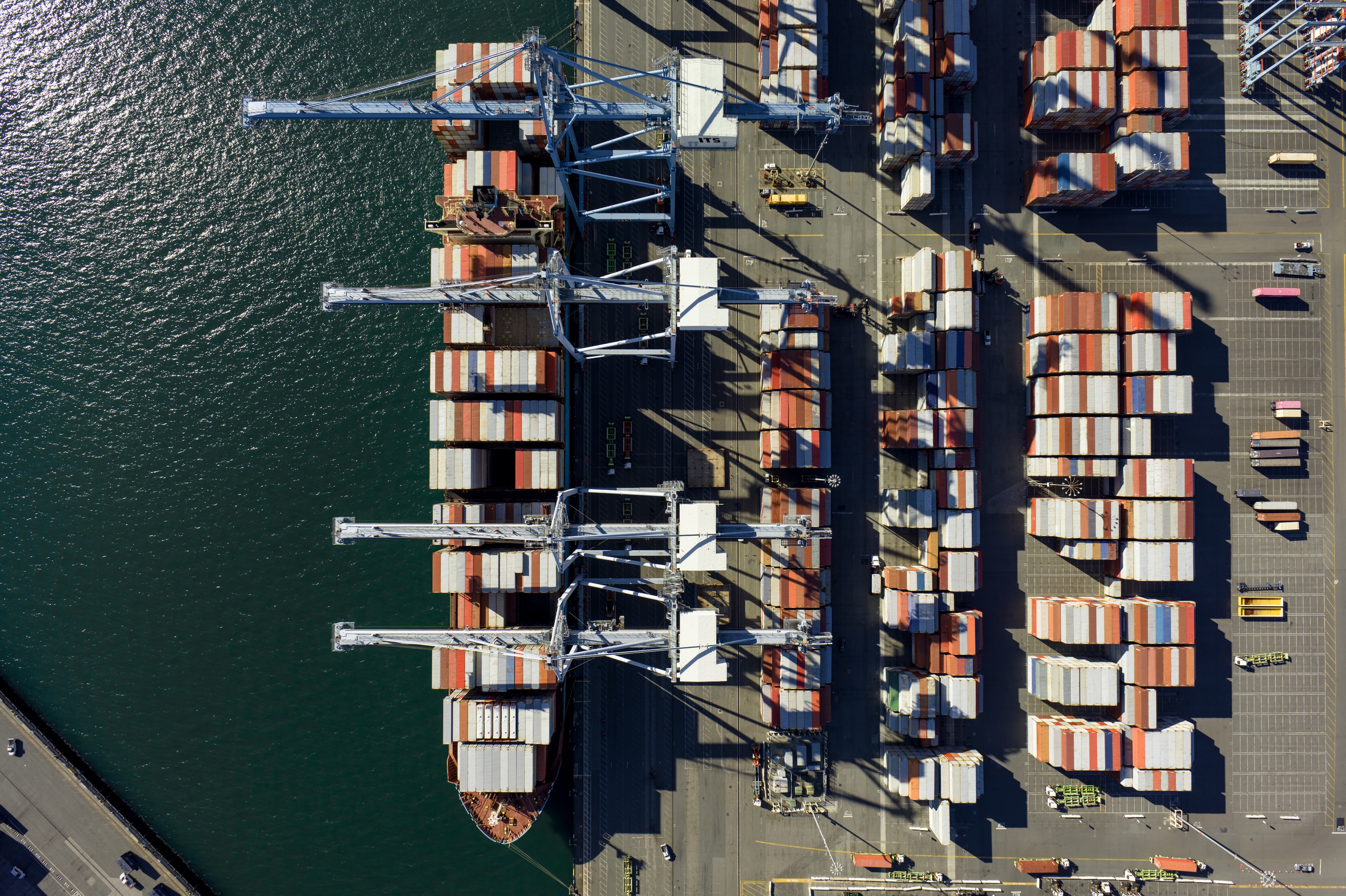 Estar atentos a
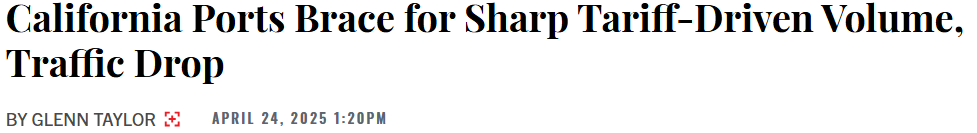 La confianza del consumidor, ¿Caerá por debajo de los niveles de la pandemia?

El vencimiento de la pausa tarifaria
Reciprocal tariffs: July 9th
Higher tariffs on China: August 12th

Los mercados de bonos y acciones en US
La administracion aparentemente monitorea las reacciones del mercado
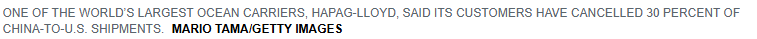 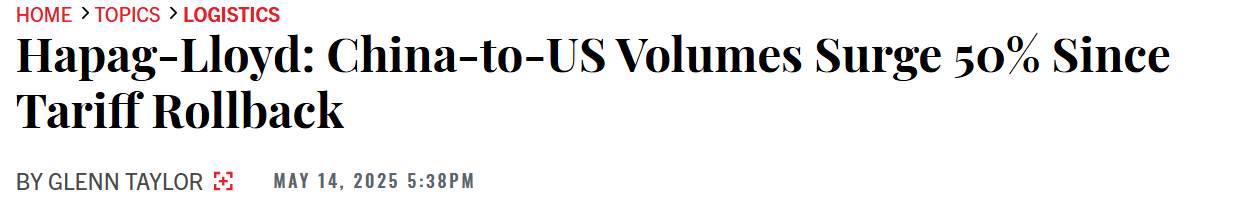 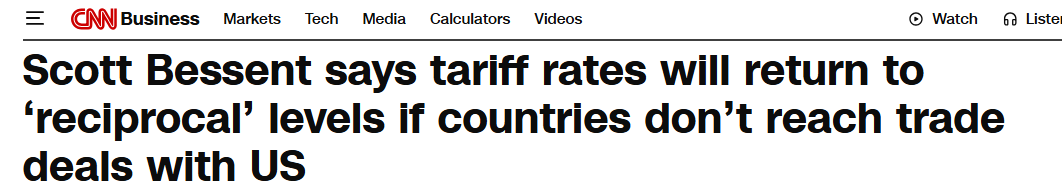 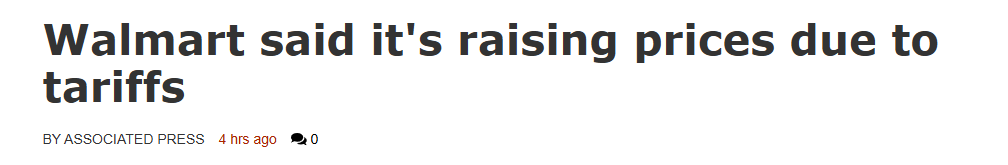 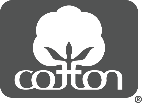